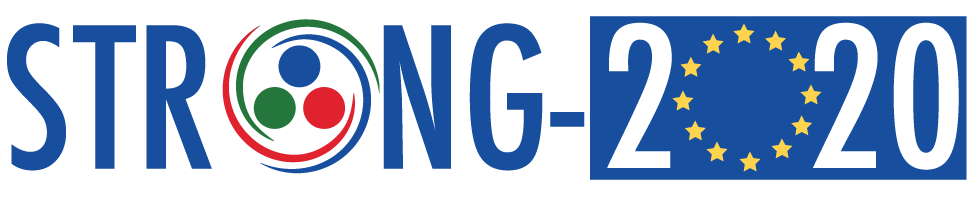 Exotic hadron spectroscopyIII: Heavy exotics
Alessandro Pilloni
DTP, May 6th, 2022
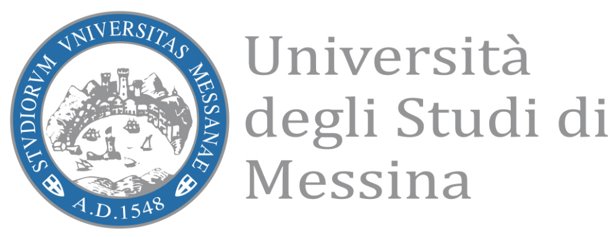 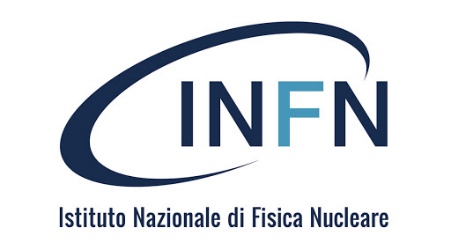 Quarkonium orthodoxy
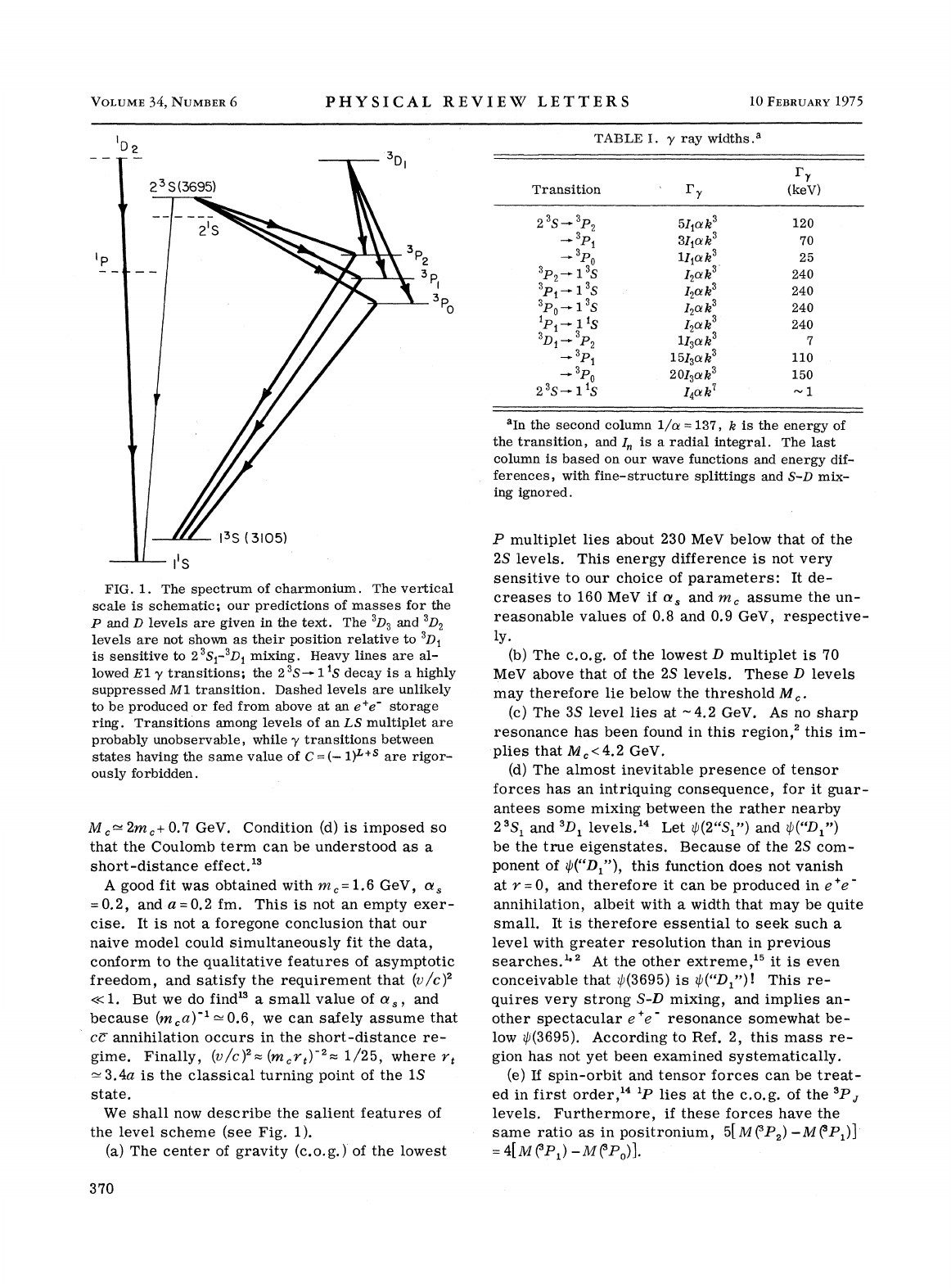 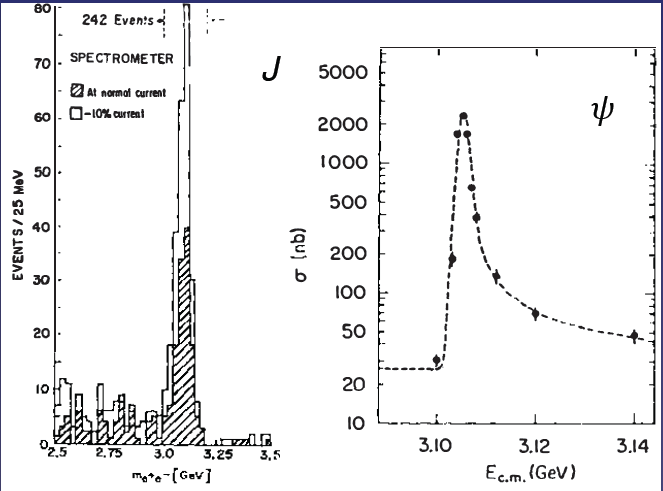 (Cornell potential)
Solve NR Schrödinger eq. → spectrum
Effective theories
(HQET, NRQCD, pNRQCD...)
Integrate out heavy DOF
↓ 
(spectrum), decay & production rates
Heavy quark spin flip suppressed by quark mass,approximate heavy quark spin symmetry (HQSS)
A. Pilloni – Exotic hadron spectroscopy
2
[Speaker Notes: 2 slides su Zc, a Bes e a Belle
2 slide su tetraquark model: dall’hamiltoniana di Jaffe al calcolo delle masse
1 slide su molecular models, dove sono i carichi? (non in Tornqvist, si in Hanhart, vedere Braaten, citare Nefediev)
2 slides su decay channels, dove si dovrebbe vedere, e a seconda del modello, vedere qualche plot
1 slide su Y(4260), tetraquark? C’è lo strano (si vede la f0)
1 slide su Zc a cleo (anche il neutro)]
Multiscale system
Full QCD
NRQCD
pNRQCD
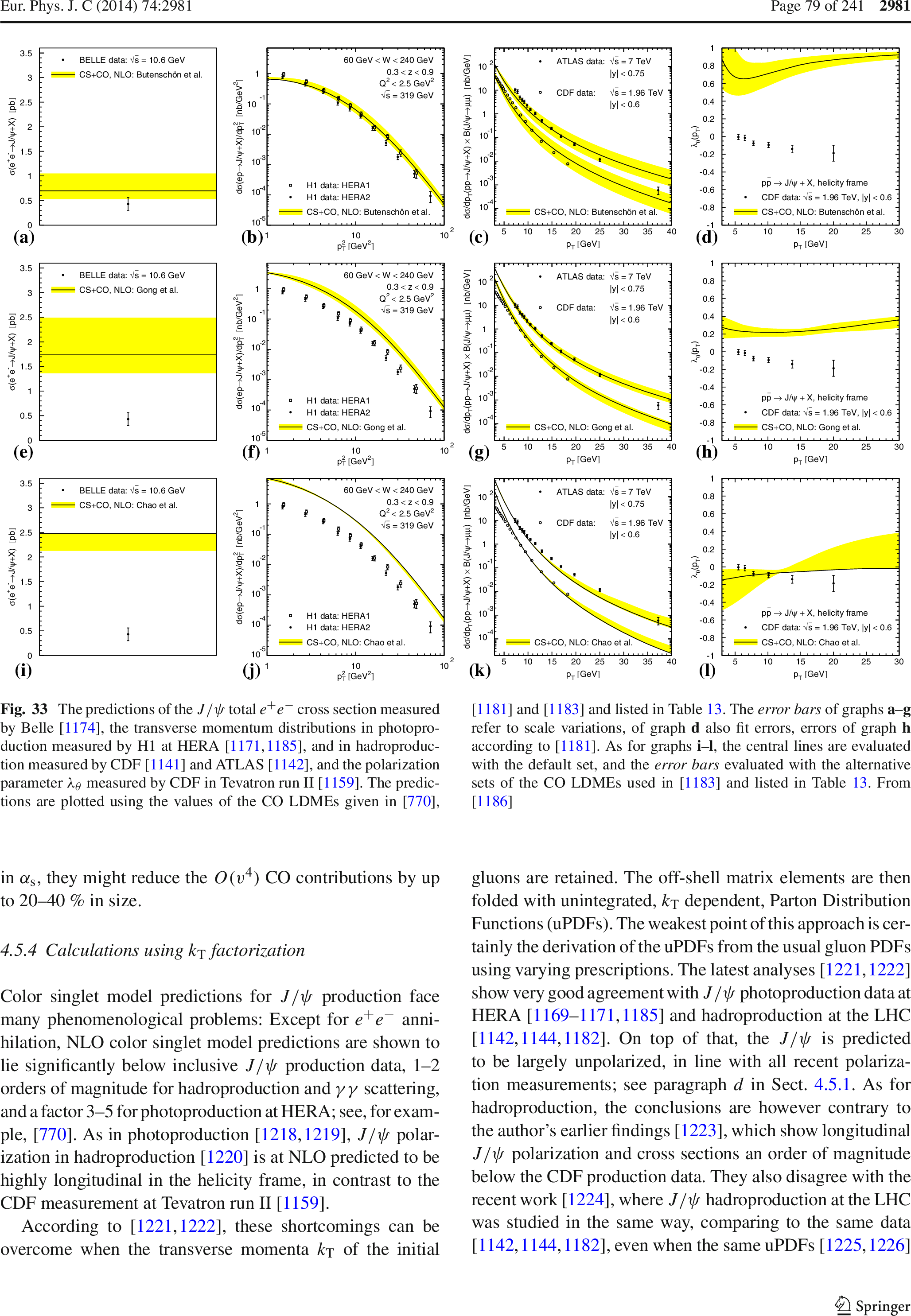 Factorization (to be proved)of universal LDMEs
Good description of many production channels,some known puzzles (polarizations)
A. Pilloni – Exotic hadron spectroscopy
3
[Speaker Notes: 2 slides su Zc, a Bes e a Belle
2 slide su tetraquark model: dall’hamiltoniana di Jaffe al calcolo delle masse
1 slide su molecular models, dove sono i carichi? (non in Tornqvist, si in Hanhart, vedere Braaten, citare Nefediev)
2 slides su decay channels, dove si dovrebbe vedere, e a seconda del modello, vedere qualche plot
1 slide su Y(4260), tetraquark? C’è lo strano (si vede la f0)
1 slide su Zc a cleo (anche il neutro)]
Esposito, AP, Polosa, Phys.Rept. 668
JPAC, arXiv:2112.13436
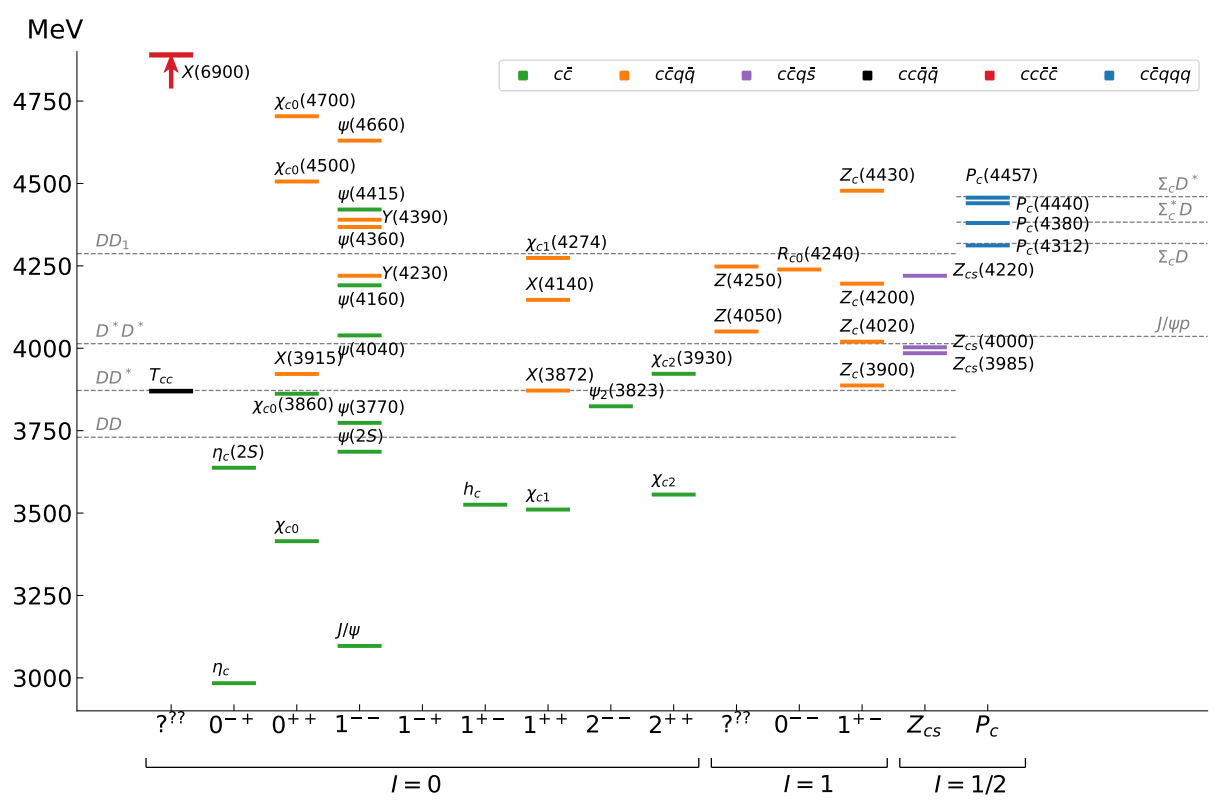 A. Pilloni – Exotic hadron spectroscopy
4
[Speaker Notes: 2 slides su Zc, a Bes e a Belle
2 slide su tetraquark model: dall’hamiltoniana di Jaffe al calcolo delle masse
1 slide su molecular models, dove sono i carichi? (non in Tornqvist, si in Hanhart, vedere Braaten, citare Nefediev)
2 slides su decay channels, dove si dovrebbe vedere, e a seconda del modello, vedere qualche plot
1 slide su Y(4260), tetraquark? C’è lo strano (si vede la f0)
1 slide su Zc a cleo (anche il neutro)]
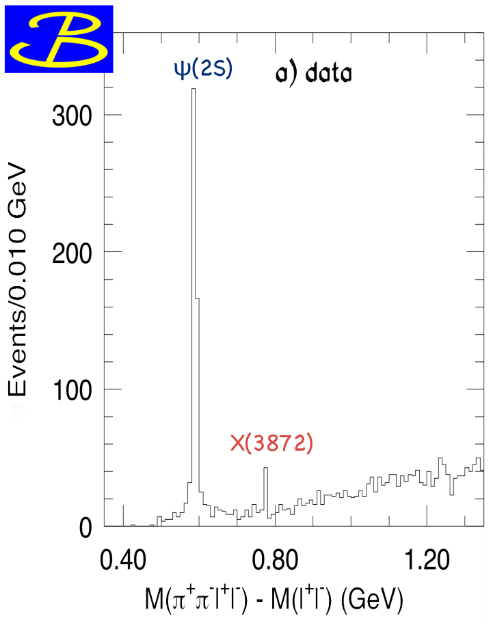 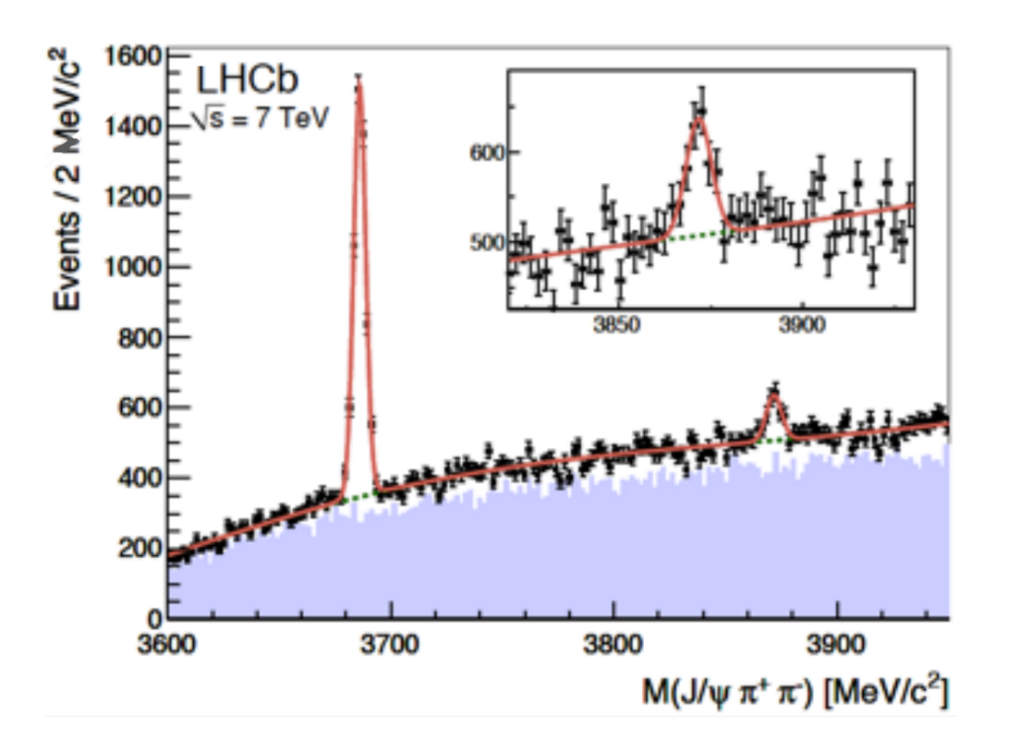 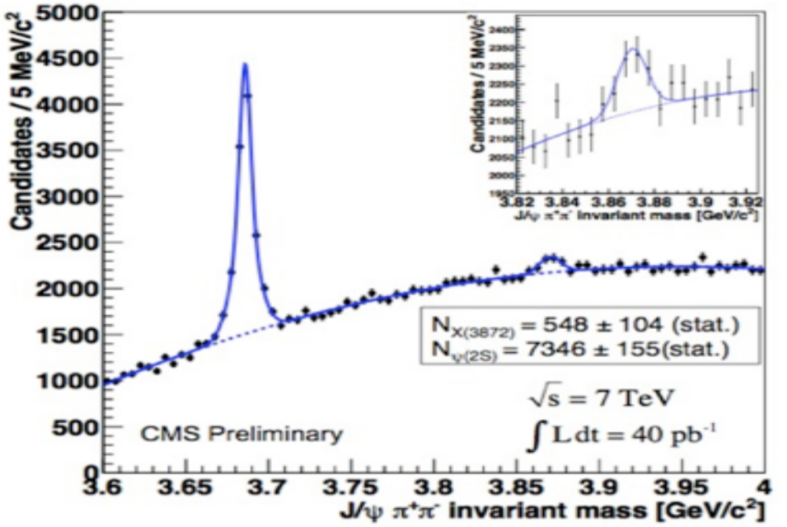 A. Pilloni – Exotic hadron spectroscopy
5
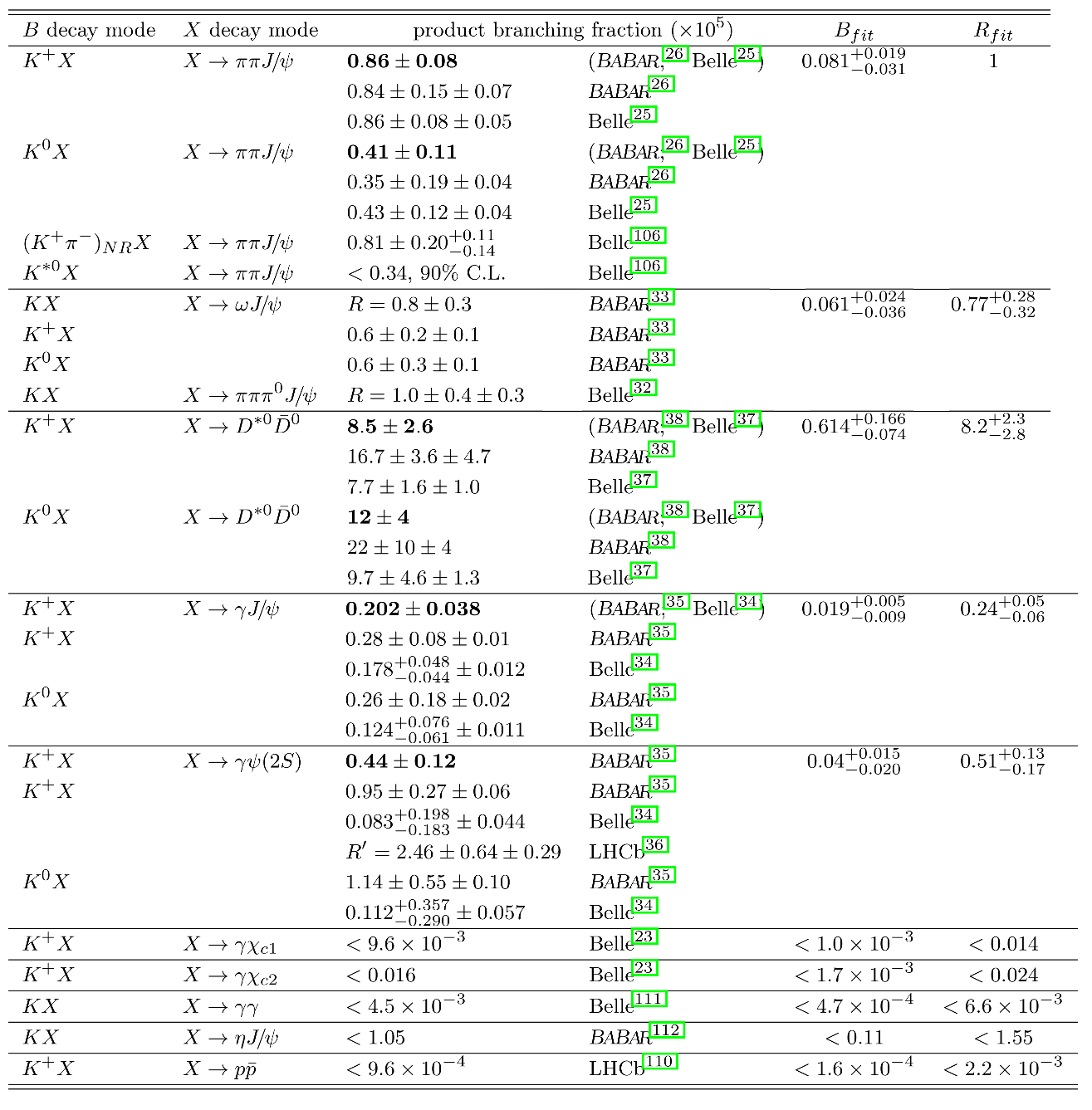 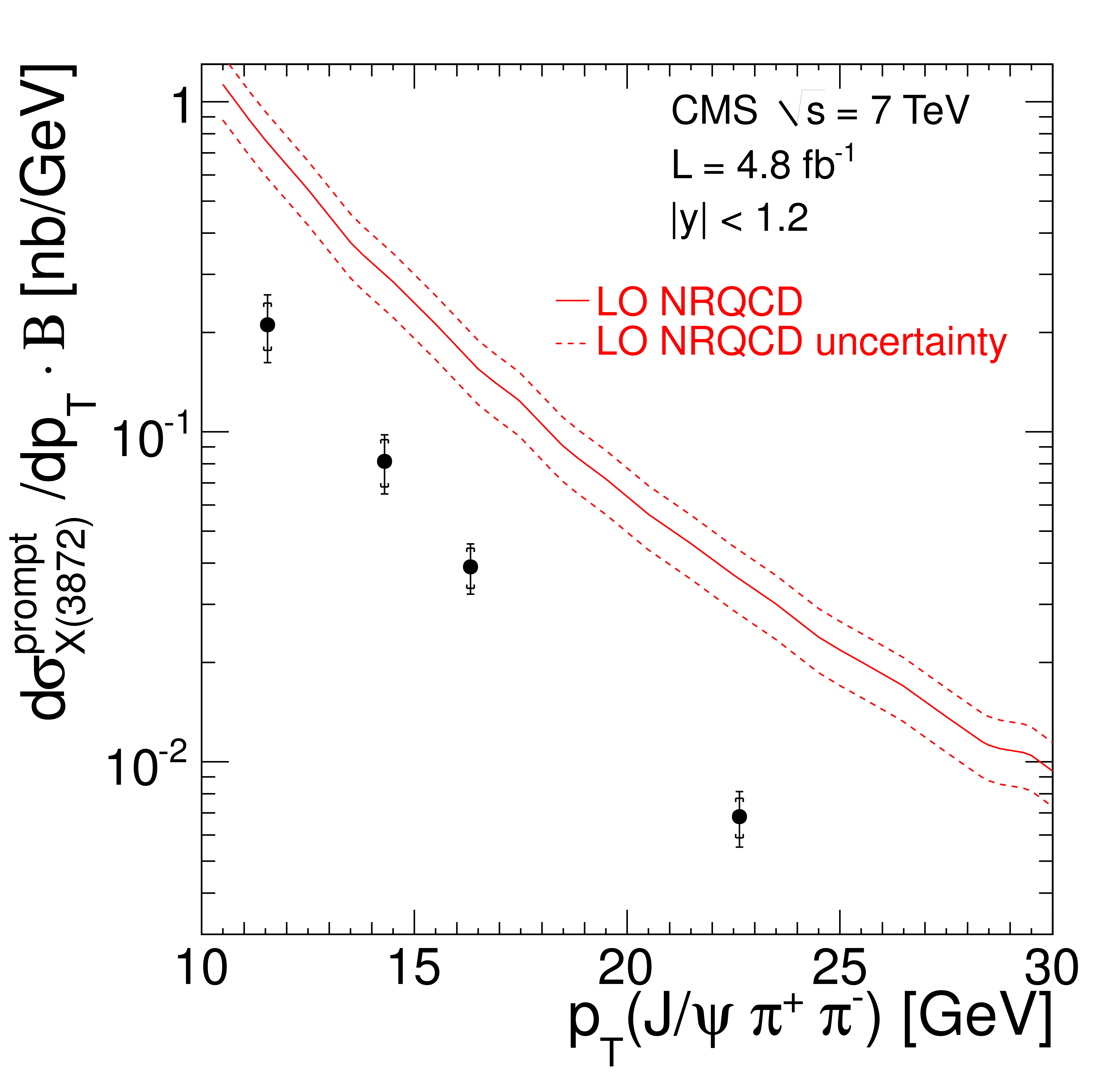 A. Pilloni – Exotic hadron spectroscopy
6
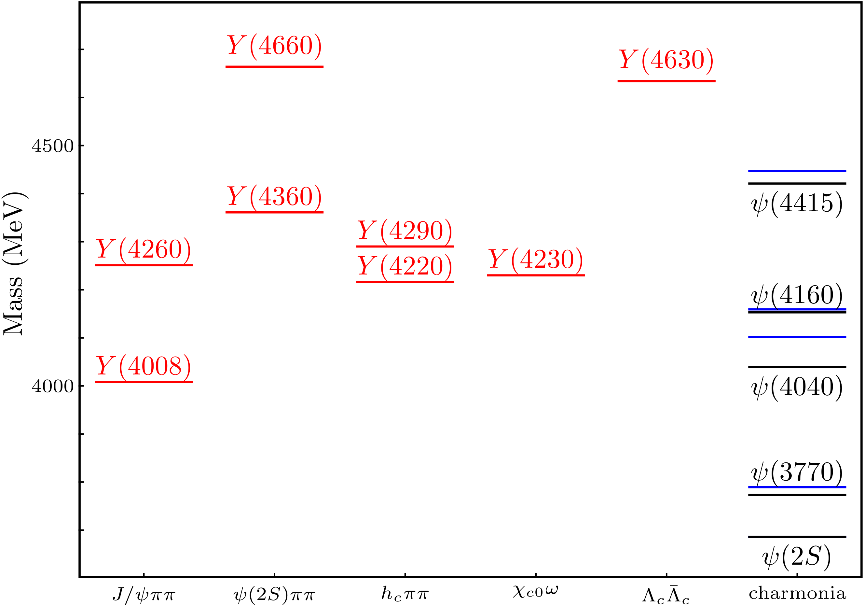 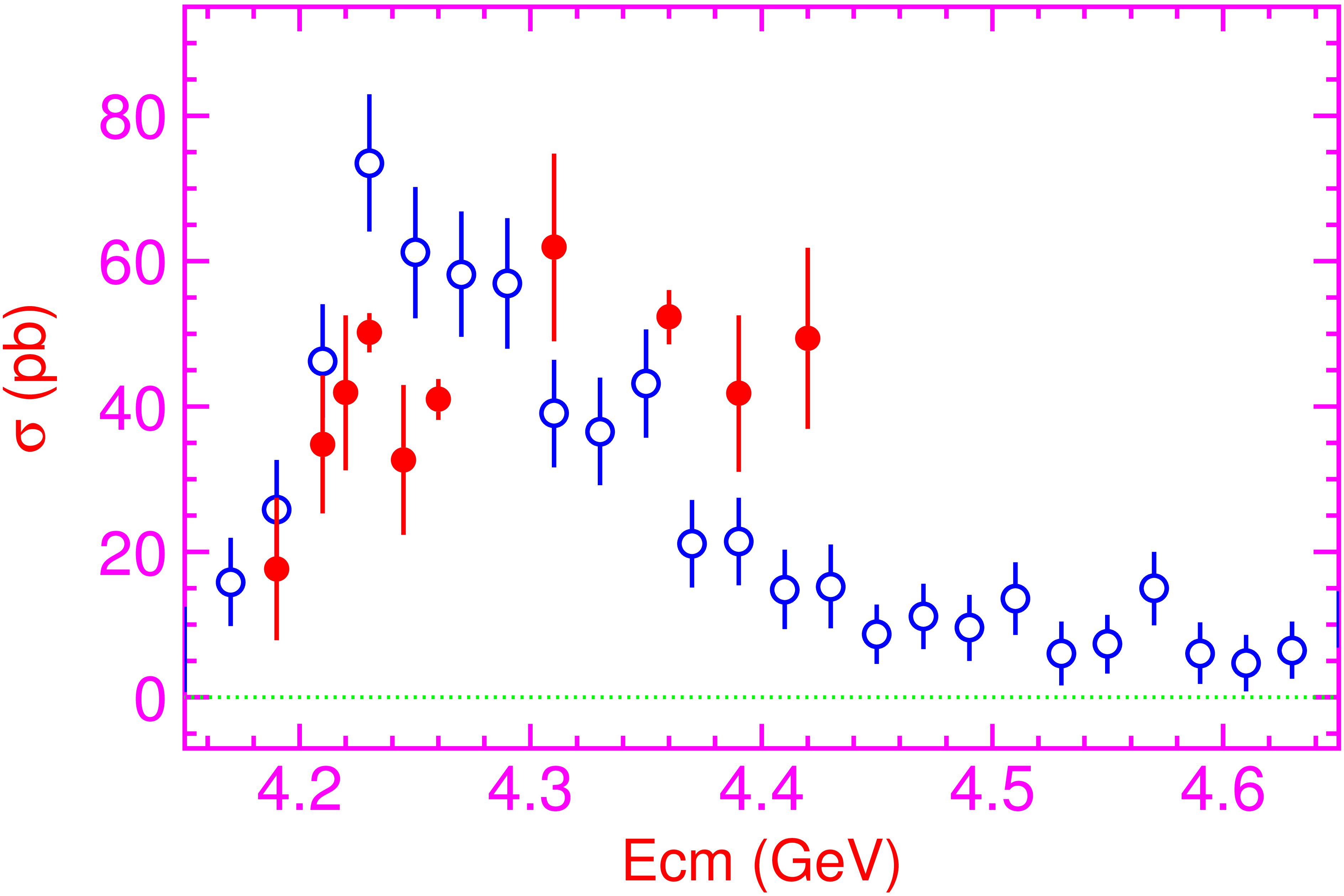 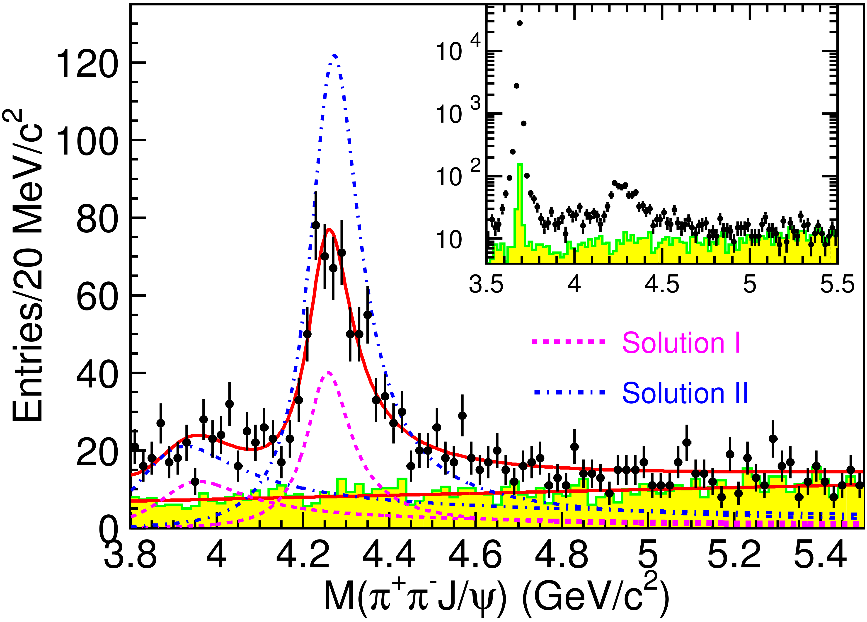 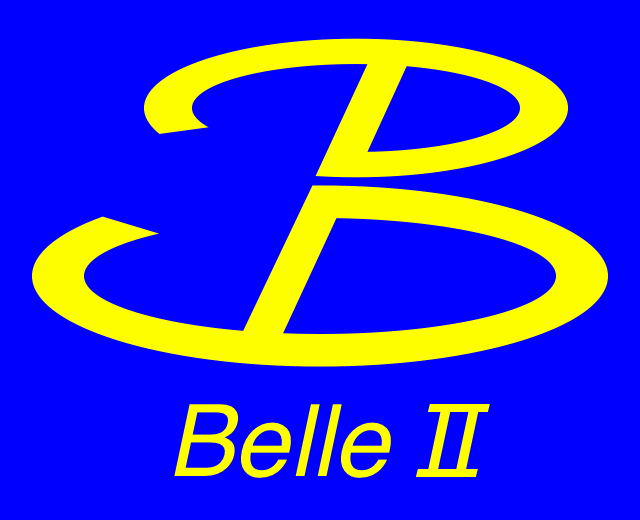 A. Pilloni – Exotic hadron spectroscopy
7
[Speaker Notes: Y(4260), M=4263 +- 5, Gamma = 95+-14
D_1(2420)^0, M=2421.3 ±0.6, Gamma =27.1 ±2.7
D_1(2420)^+-, M=2423.4 ±3.1, Gamma =25 ±6
I D_1 hanno J^P = 1^+
La molecola D_1 D sta 22 MeV sotto
Se la Y è D_1 D, il pione lega fortemente, come fa la Y a essere così larga?
Come funziona lo scambio del pione???]
BESIII, PRL118, 092002 (2017)
BESIII, PRL118, 092001 (2017)
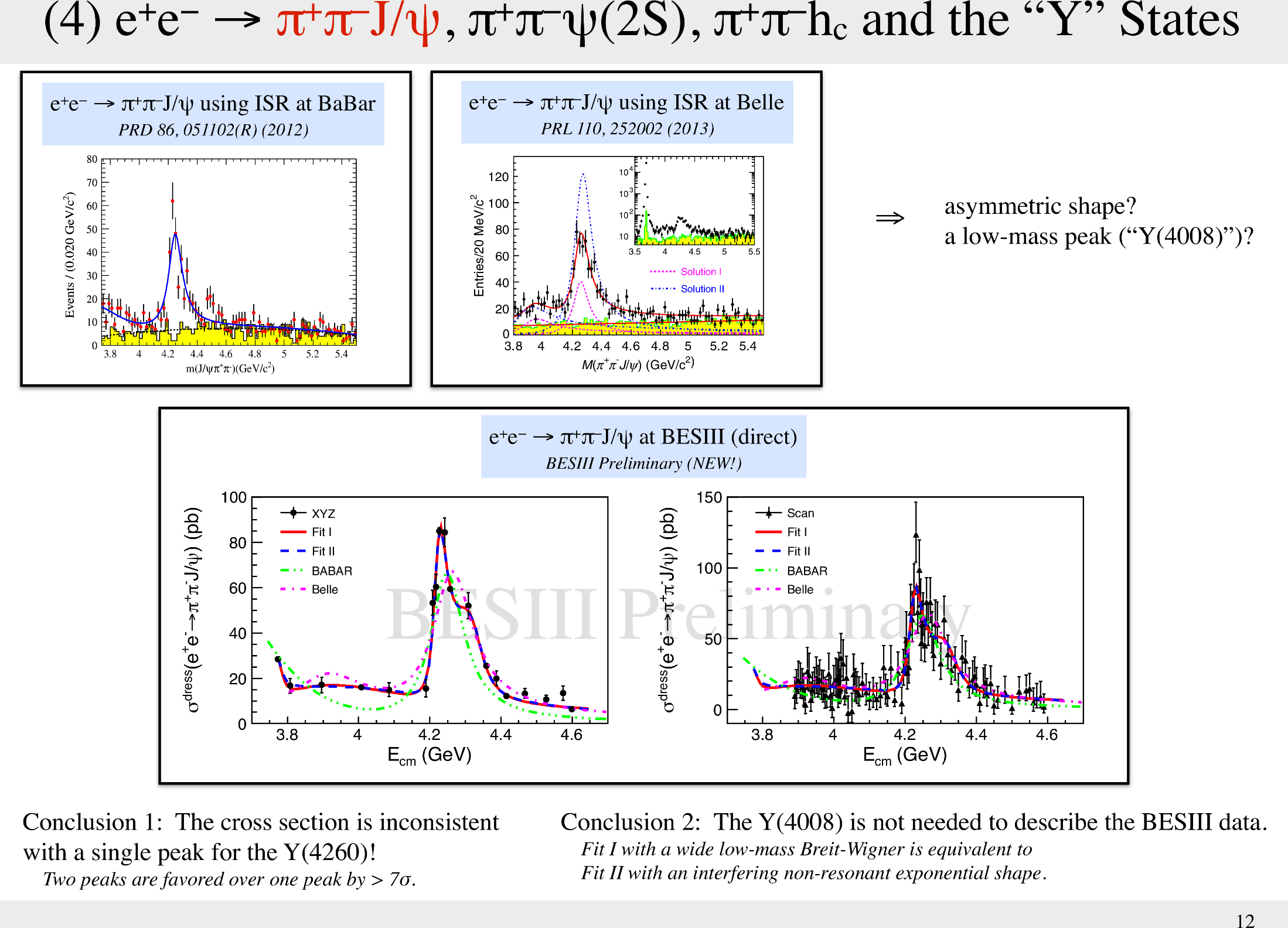 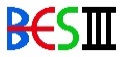 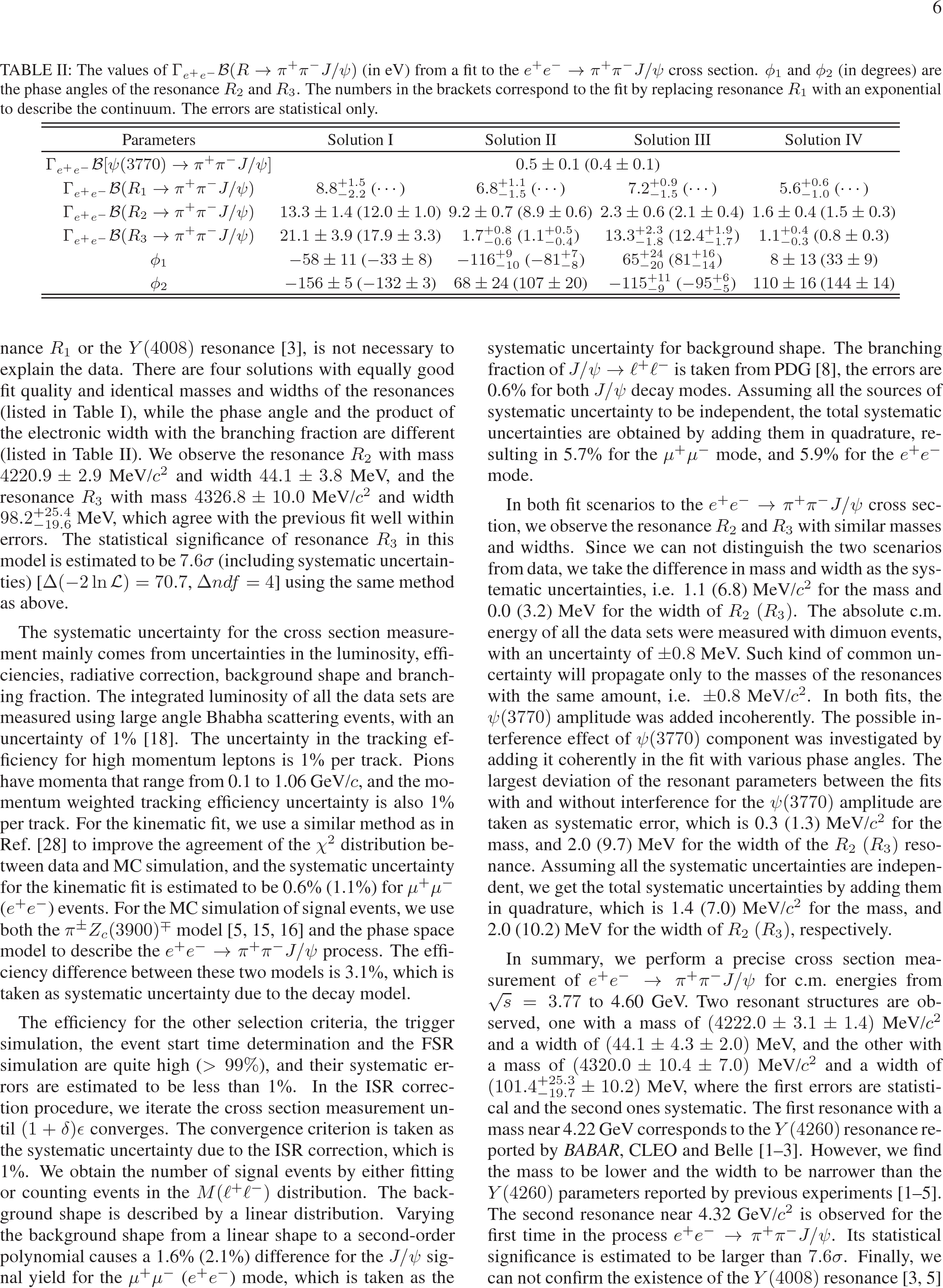 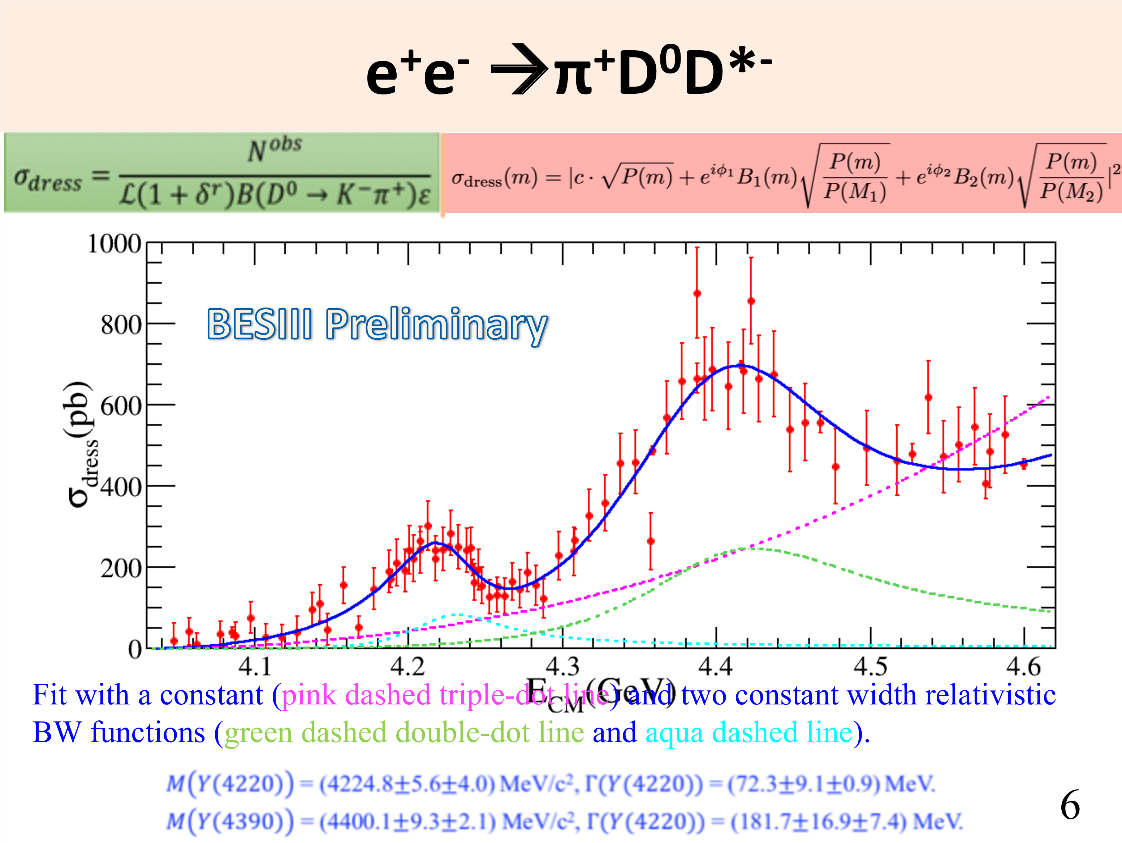 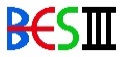 A. Pilloni – Exotic hadron spectroscopy
8
[Speaker Notes: Y(4260), M=4263 +- 5, Gamma = 95+-14
D_1(2420)^0, M=2421.3 ±0.6, Gamma =27.1 ±2.7
D_1(2420)^+-, M=2423.4 ±3.1, Gamma =25 ±6
I D_1 hanno J^P = 1^+
La molecola D_1 D sta 22 MeV sotto
Se la Y è D_1 D, il pione lega fortemente, come fa la Y a essere così larga?
Come funziona lo scambio del pione???

Close propone che la Y è D_1 D^* col pione scambiato in onda S,
La Y però non va in Ds come se fosse tetraquark]
Charged quarkonium-like resonances have been found, 4q needed
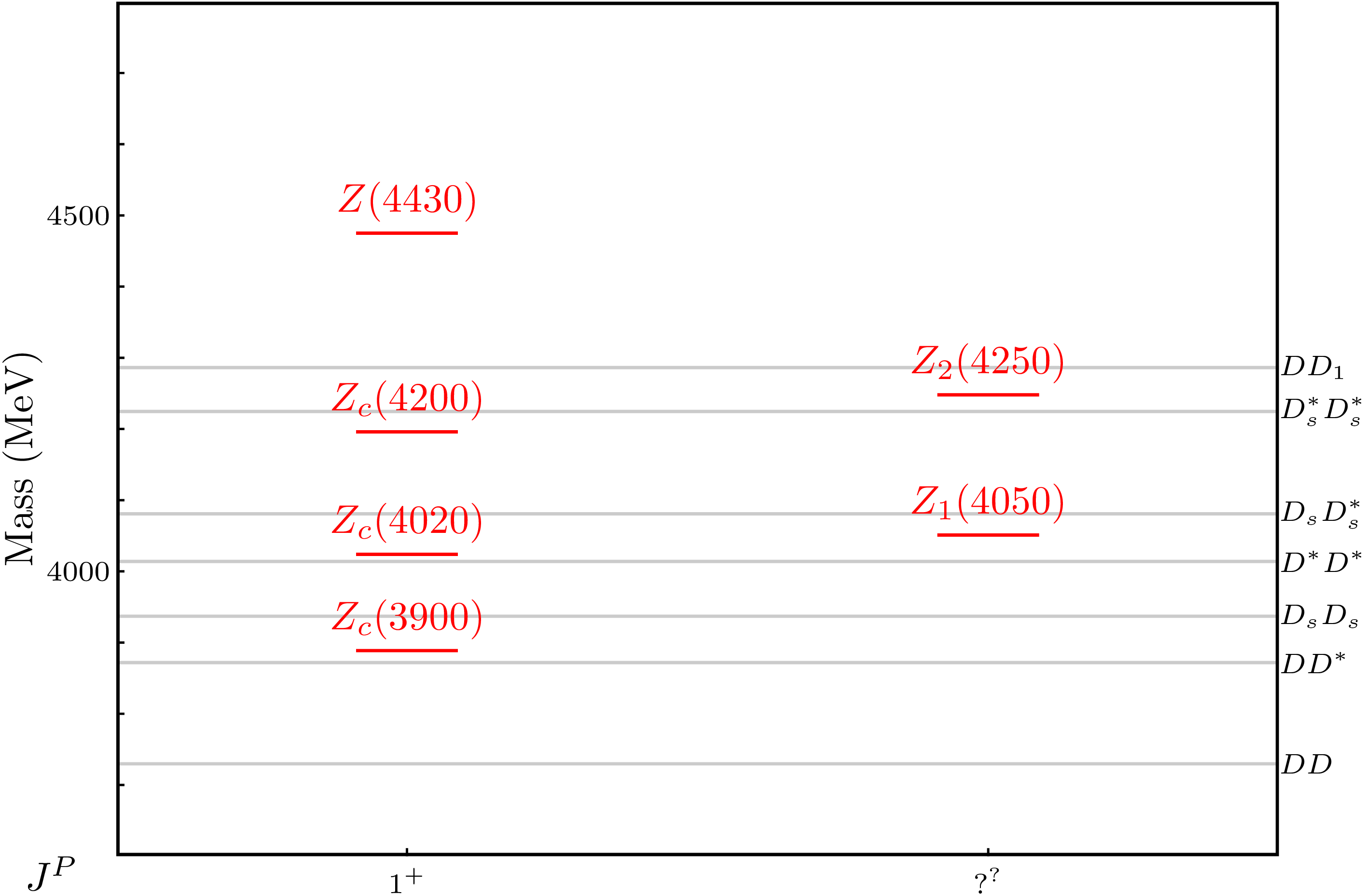 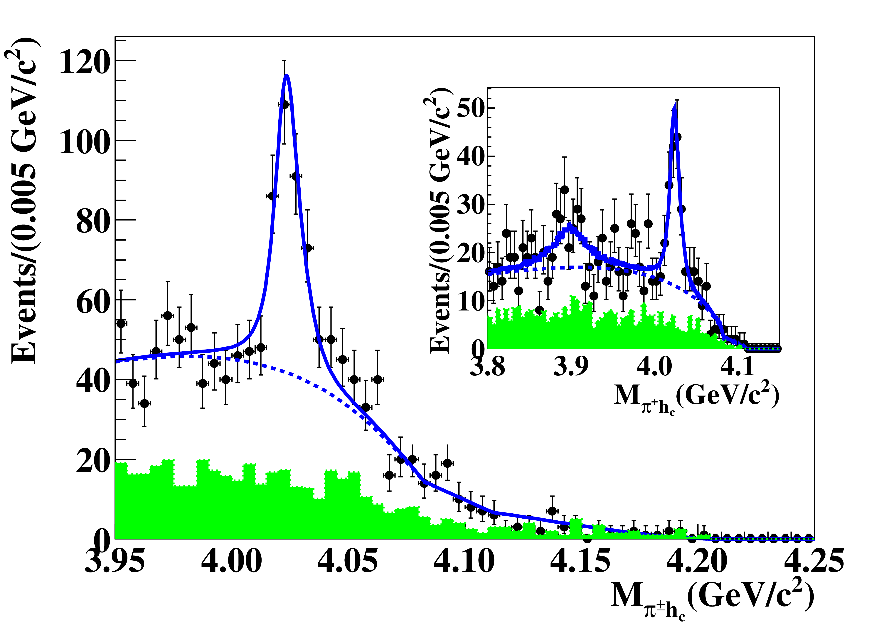 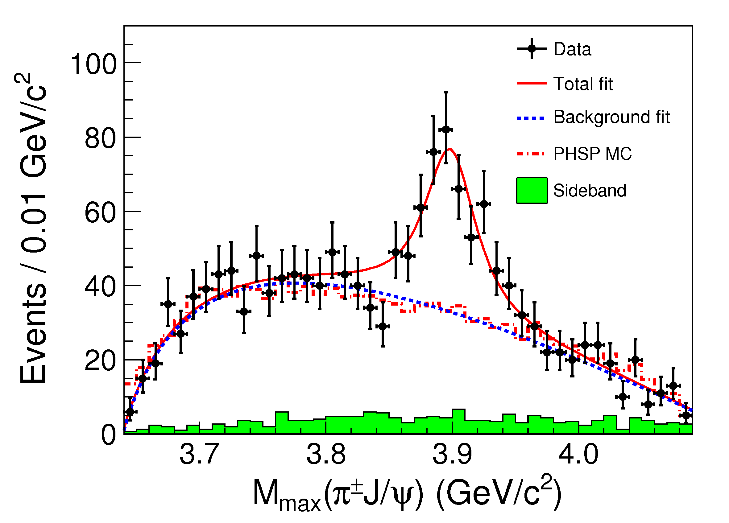 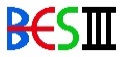 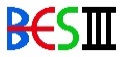 A. Pilloni – Exotic hadron spectroscopy
9
[Speaker Notes: Y(4260), M=4263 +- 5, Gamma = 95+-14
D_1(2420)^0, M=2421.3 ±0.6, Gamma =27.1 ±2.7
D_1(2420)^+-, M=2423.4 ±3.1, Gamma =25 ±6
I D_1 hanno J^P = 1^+
La molecola D_1 D sta 22 MeV sotto
Se la Y è D_1 D, il pione lega fortemente, come fa la Y a essere così larga?
Come funziona lo scambio del pione???]
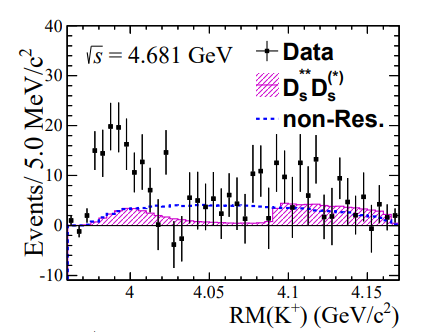 A. Pilloni – Exotic hadron spectroscopy
10
[Speaker Notes: Y(4260), M=4263 +- 5, Gamma = 95+-14
D_1(2420)^0, M=2421.3 ±0.6, Gamma =27.1 ±2.7
D_1(2420)^+-, M=2423.4 ±3.1, Gamma =25 ±6
I D_1 hanno J^P = 1^+
La molecola D_1 D sta 22 MeV sotto
Se la Y è D_1 D, il pione lega fortemente, come fa la Y a essere così larga?
Come funziona lo scambio del pione???]
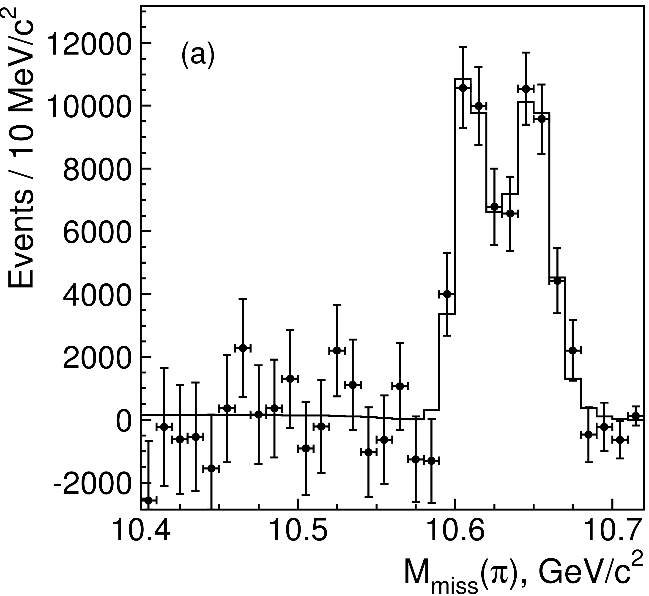 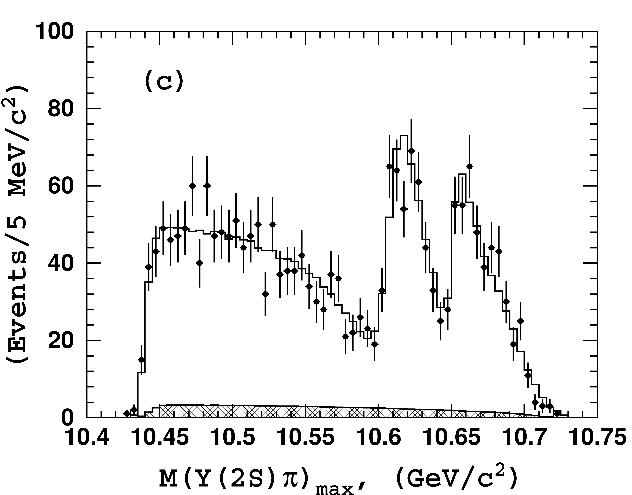 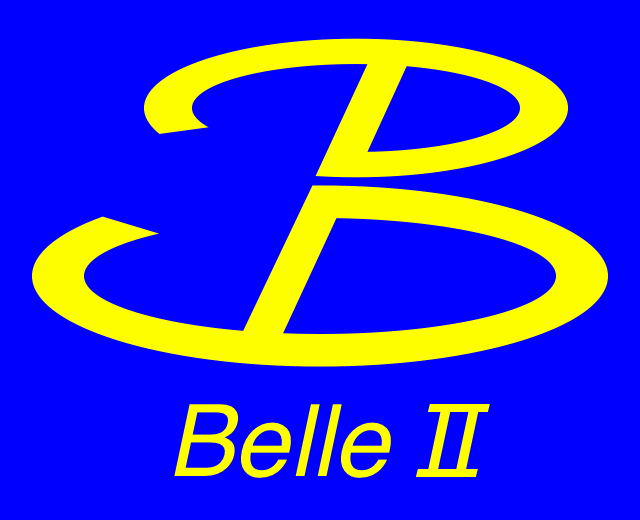 2 twin resonances!
A. Pilloni – Exotic hadron spectroscopy
11
[Speaker Notes: Y(4260), M=4263 +- 5, Gamma = 95+-14
D_1(2420)^0, M=2421.3 ±0.6, Gamma =27.1 ±2.7
D_1(2420)^+-, M=2423.4 ±3.1, Gamma =25 ±6
I D_1 hanno J^P = 1^+
La molecola D_1 D sta 22 MeV sotto
Se la Y è D_1 D, il pione lega fortemente, come fa la Y a essere così larga?
Come funziona lo scambio del pione???]
Pentaquarks!
LHCb, PRL 115, 072001
LHCb, PRL 117, 082003
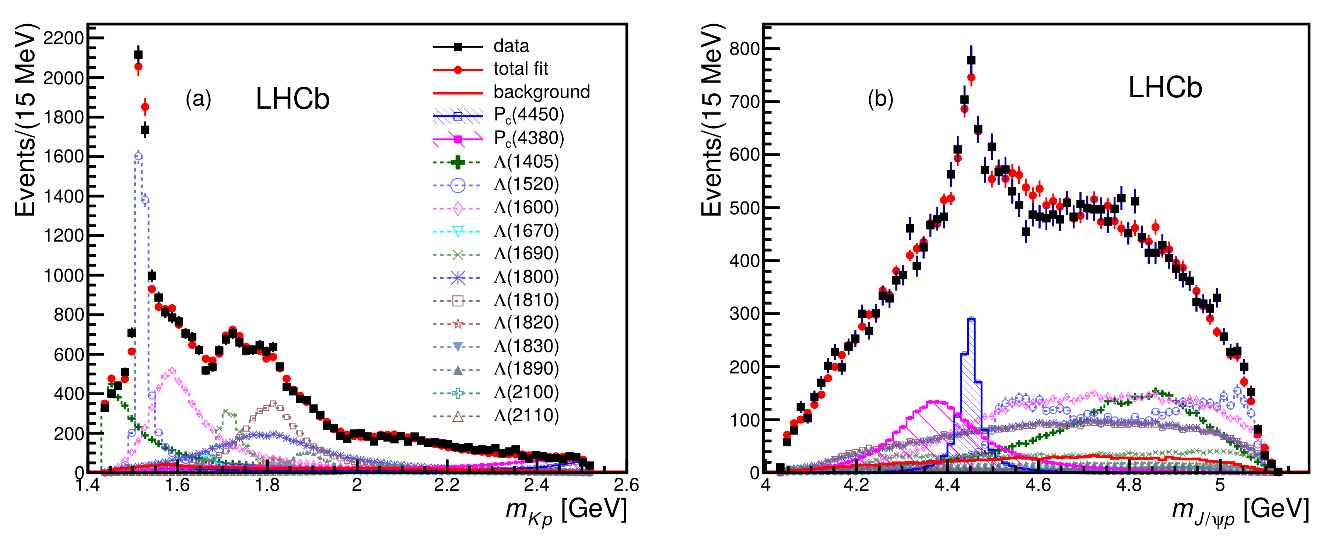 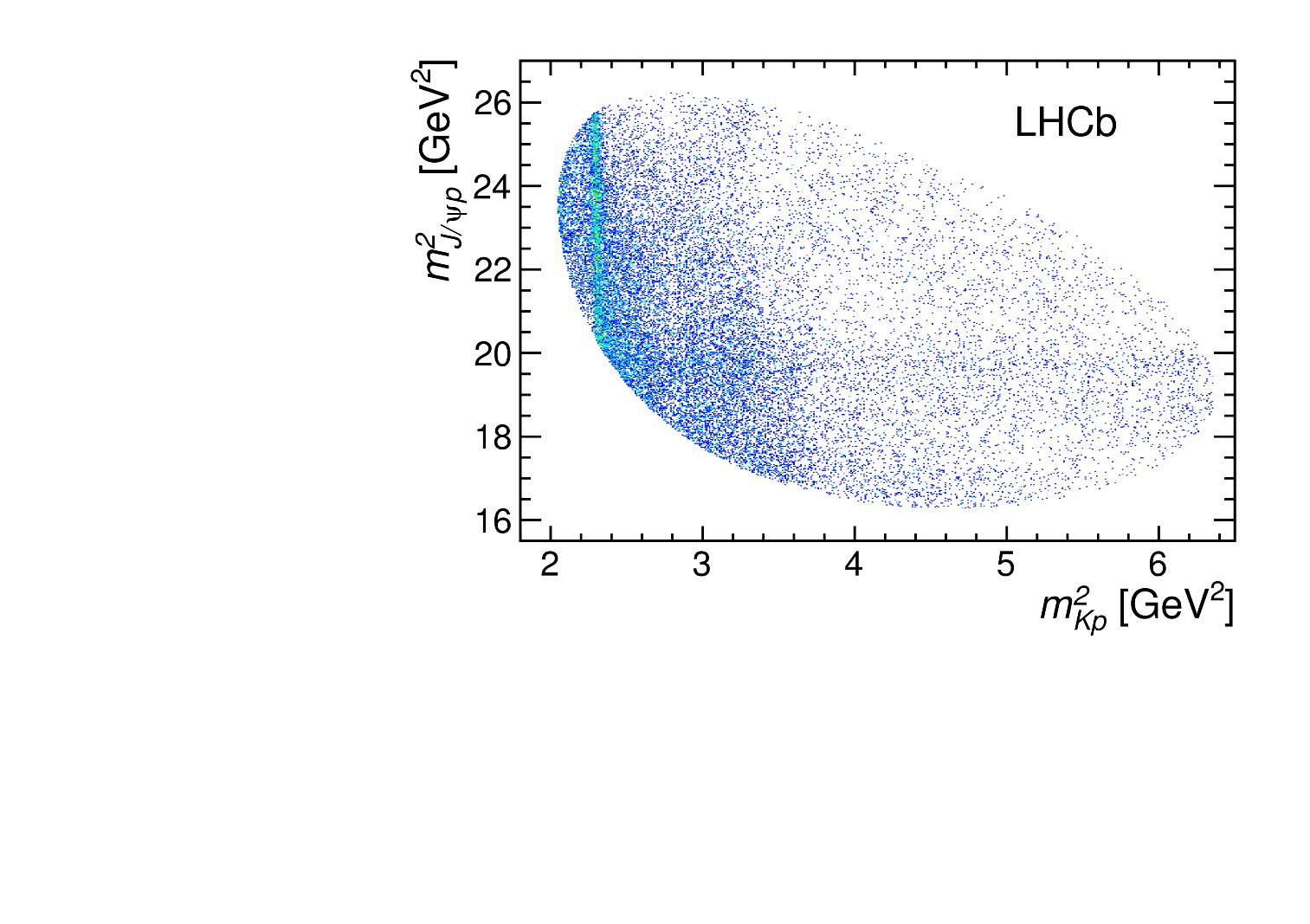 A. Pilloni – Exotic hadron spectroscopy
12
[Speaker Notes: Y(4260), M=4263 +- 5, Gamma = 95+-14
D_1(2420)^0, M=2421.3 ±0.6, Gamma =27.1 ±2.7
D_1(2420)^+-, M=2423.4 ±3.1, Gamma =25 ±6
I D_1 hanno J^P = 1^+
La molecola D_1 D sta 22 MeV sotto
Se la Y è D_1 D, il pione lega fortemente, come fa la Y a essere così larga?
Come funziona lo scambio del pione???]
New pentaquarks discovered
LHCb, PRL 122, 222001
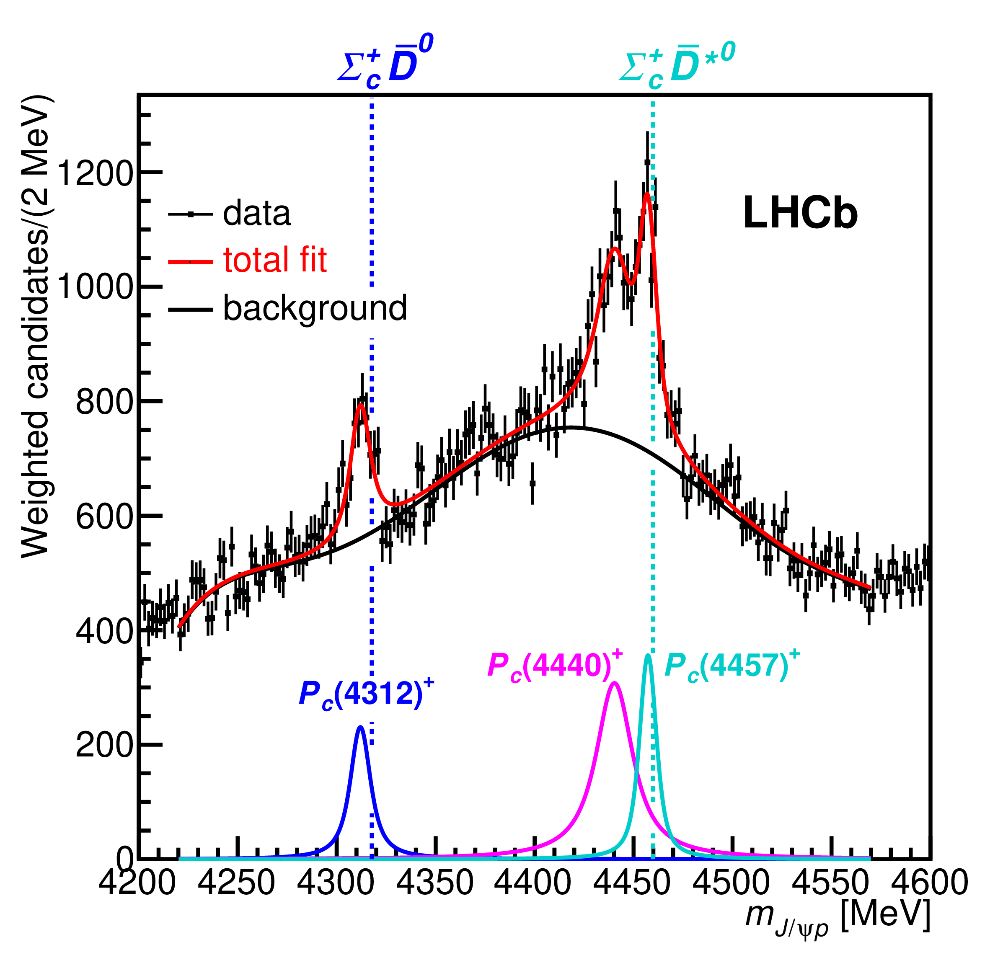 A. Pilloni – Exotic hadron spectroscopy
13
[Speaker Notes: Controlla la parte su Regge]
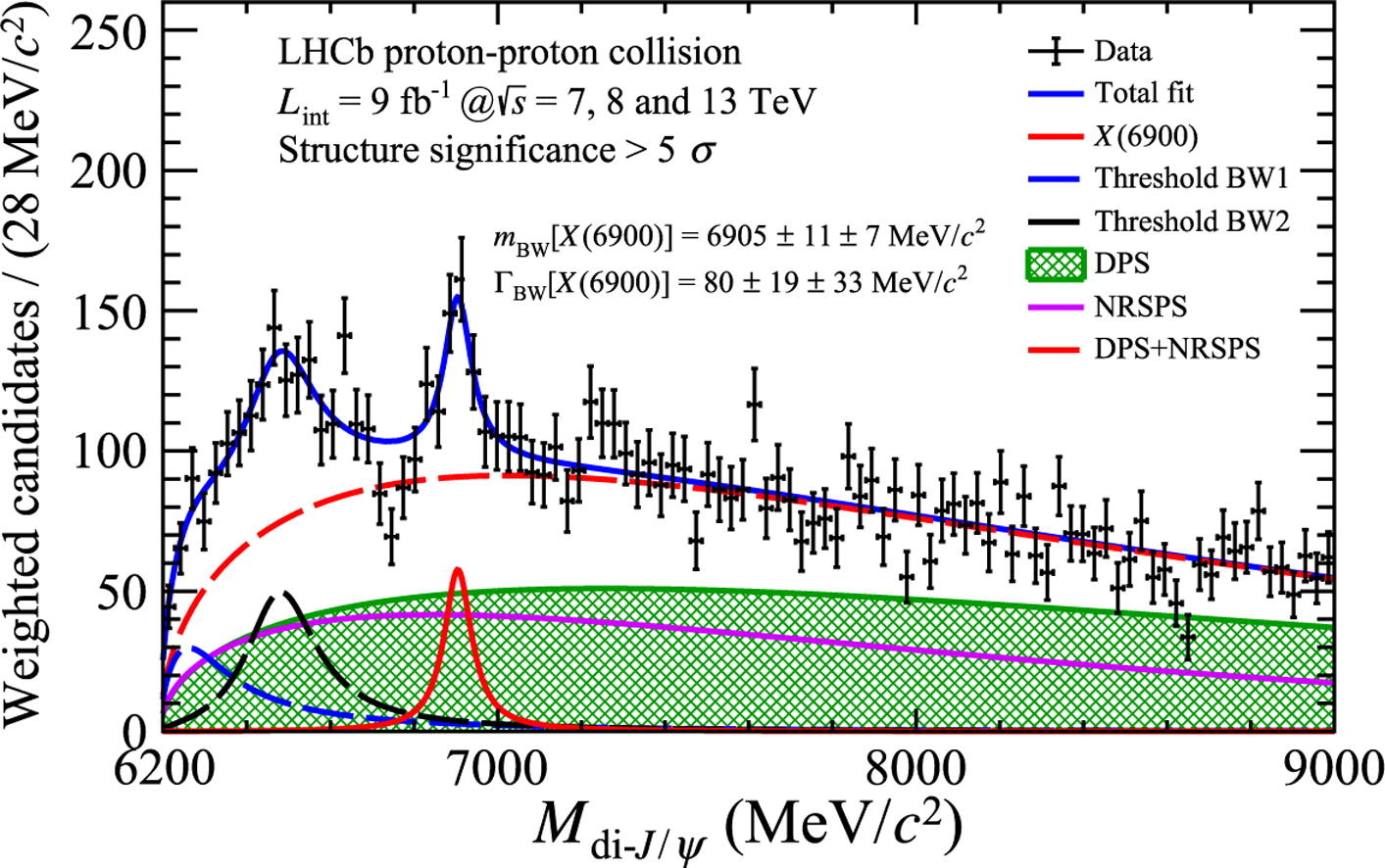 A. Pilloni – Exotic hadron spectroscopy
14
[Speaker Notes: Y(4260), M=4263 +- 5, Gamma = 95+-14
D_1(2420)^0, M=2421.3 ±0.6, Gamma =27.1 ±2.7
D_1(2420)^+-, M=2423.4 ±3.1, Gamma =25 ±6
I D_1 hanno J^P = 1^+
La molecola D_1 D sta 22 MeV sotto
Se la Y è D_1 D, il pione lega fortemente, come fa la Y a essere così larga?
Come funziona lo scambio del pione???]
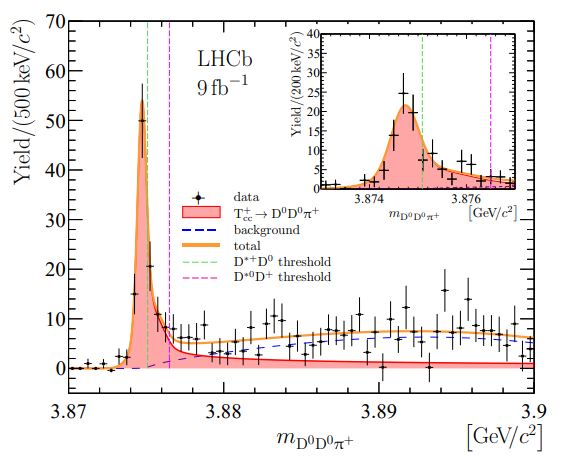 A. Pilloni – Exotic hadron spectroscopy
15
[Speaker Notes: Y(4260), M=4263 +- 5, Gamma = 95+-14
D_1(2420)^0, M=2421.3 ±0.6, Gamma =27.1 ±2.7
D_1(2420)^+-, M=2423.4 ±3.1, Gamma =25 ±6
I D_1 hanno J^P = 1^+
La molecola D_1 D sta 22 MeV sotto
Se la Y è D_1 D, il pione lega fortemente, come fa la Y a essere così larga?
Come funziona lo scambio del pione???]
A. Pilloni – Exotic hadron spectroscopy
16
[Speaker Notes: Y(4260), M=4263 +- 5, Gamma = 95+-14
D_1(2420)^0, M=2421.3 ±0.6, Gamma =27.1 ±2.7
D_1(2420)^+-, M=2423.4 ±3.1, Gamma =25 ±6
I D_1 hanno J^P = 1^+
La molecola D_1 D sta 22 MeV sotto
Se la Y è D_1 D, il pione lega fortemente, come fa la Y a essere così larga?
Come funziona lo scambio del pione???]
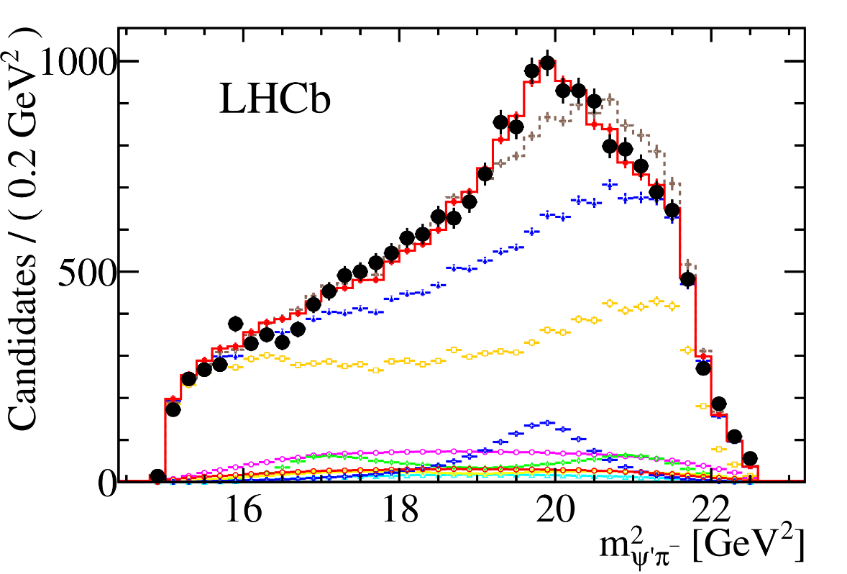 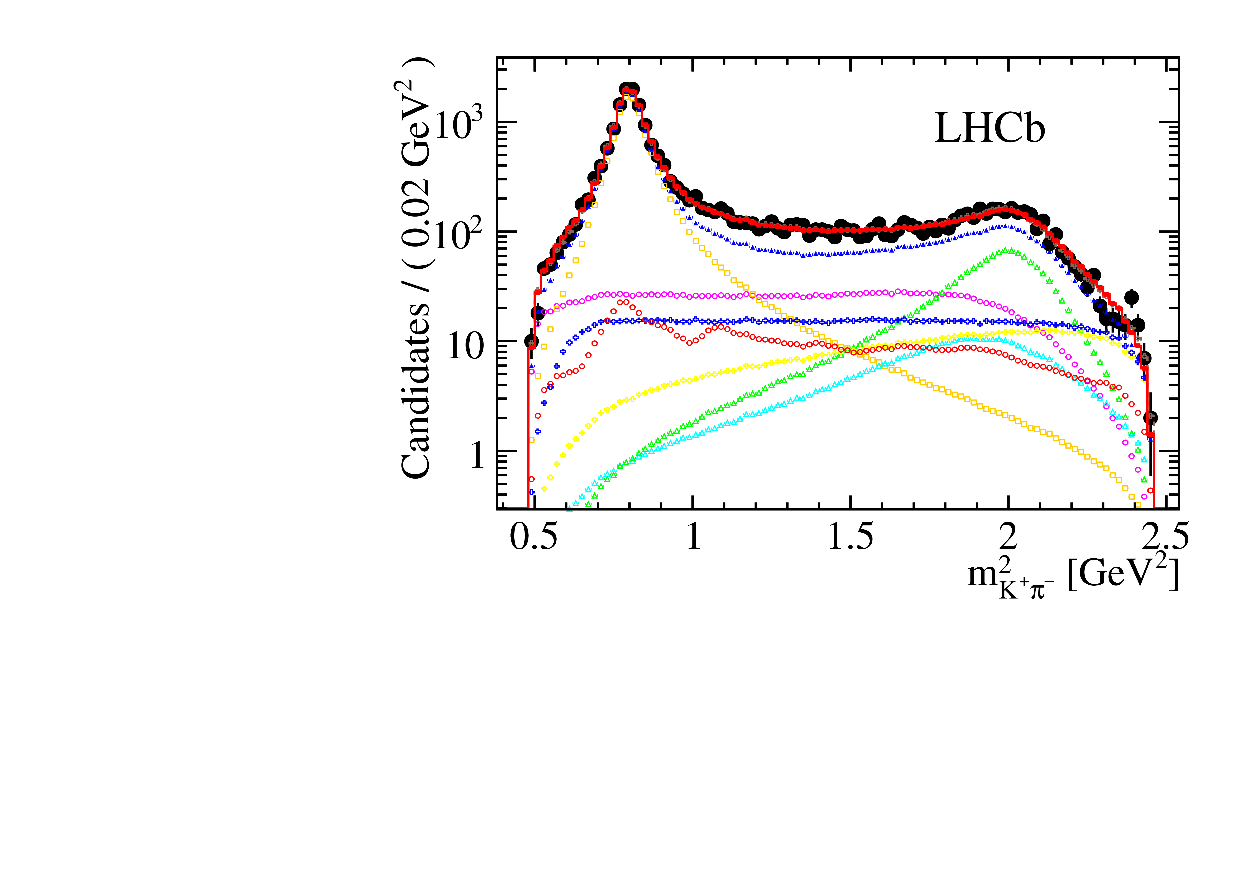 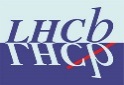 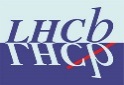 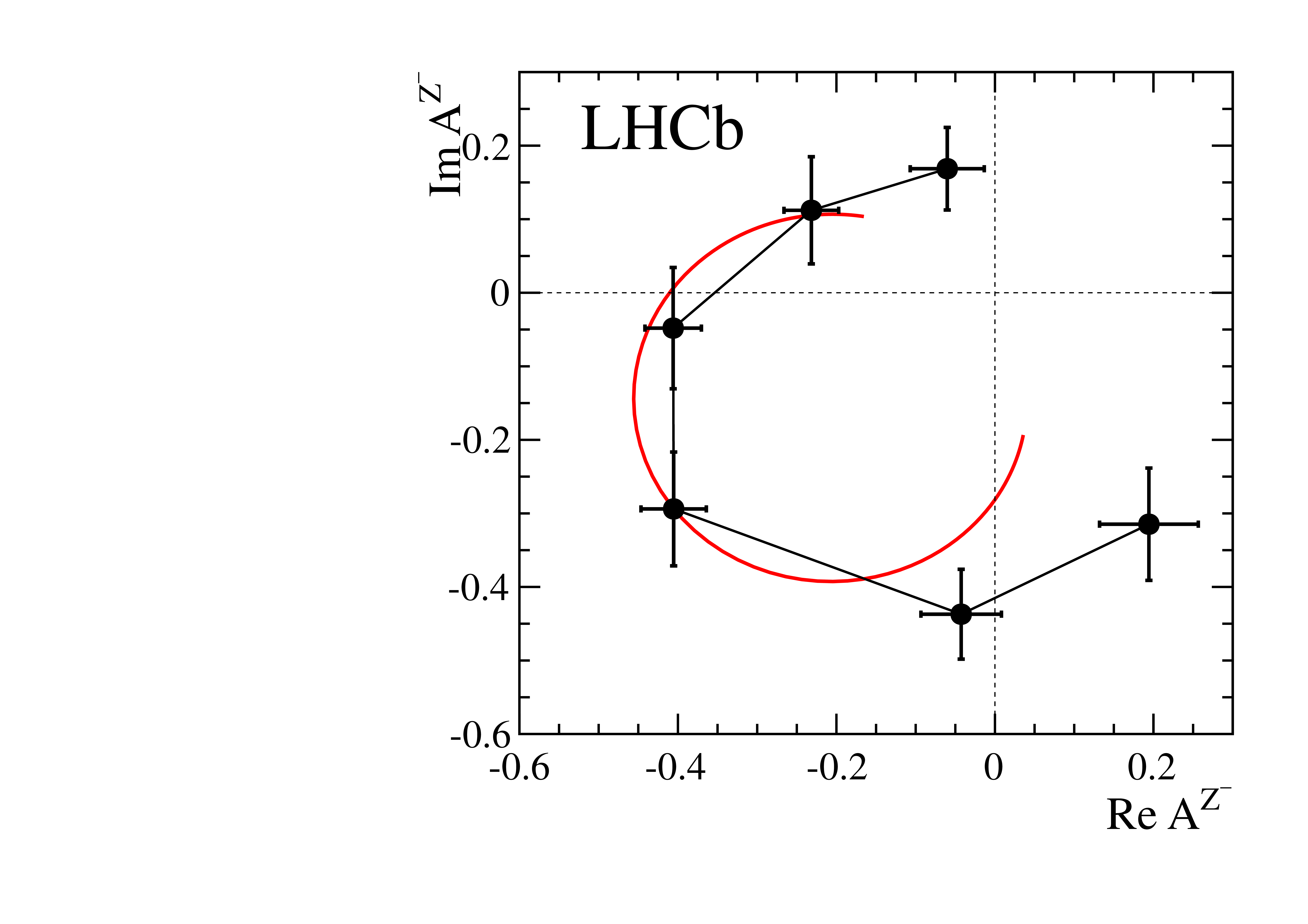 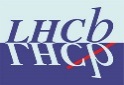 A. Pilloni – Exotic hadron spectroscopy
17
[Speaker Notes: Y(4260), M=4263 +- 5, Gamma = 95+-14
D_1(2420)^0, M=2421.3 ±0.6, Gamma =27.1 ±2.7
D_1(2420)^+-, M=2423.4 ±3.1, Gamma =25 ±6
I D_1 hanno J^P = 1^+
La molecola D_1 D sta 22 MeV sotto
Se la Y è D_1 D, il pione lega fortemente, come fa la Y a essere così larga?
Come funziona lo scambio del pione???]
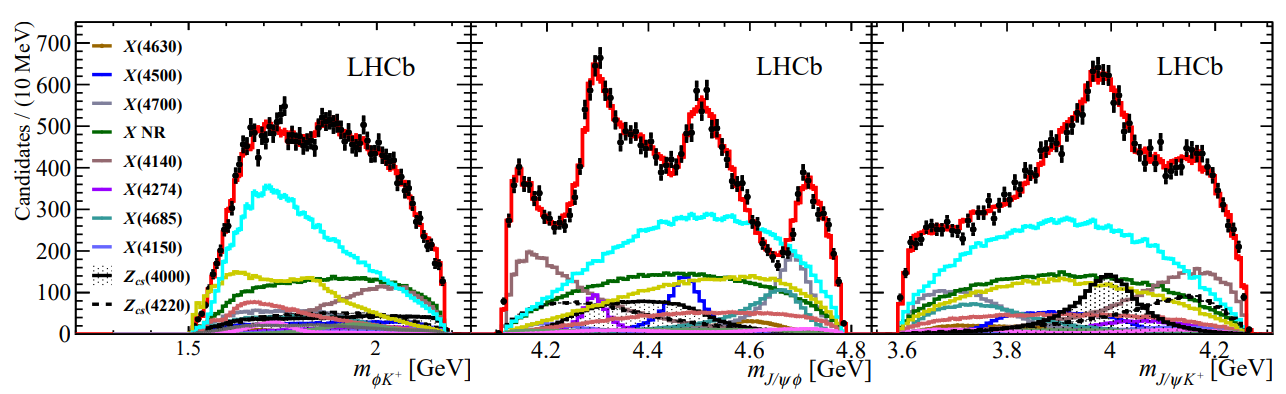 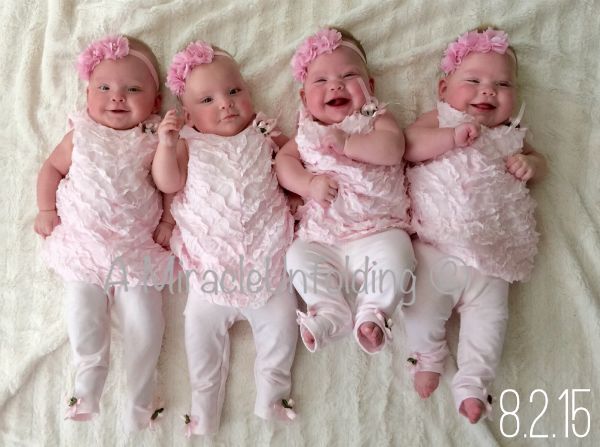 Widths from 50 to 230 MeV
A. Pilloni – Exotic hadron spectroscopy
18
[Speaker Notes: Y(4260), M=4263 +- 5, Gamma = 95+-14
D_1(2420)^0, M=2421.3 ±0.6, Gamma =27.1 ±2.7
D_1(2420)^+-, M=2423.4 ±3.1, Gamma =25 ±6
I D_1 hanno J^P = 1^+
La molecola D_1 D sta 22 MeV sotto
Se la Y è D_1 D, il pione lega fortemente, come fa la Y a essere così larga?
Come funziona lo scambio del pione???

Close propone che la Y è D_1 D^* col pione scambiato in onda S,
La Y però non va in Ds come se fosse tetraquark]
How to proceed?
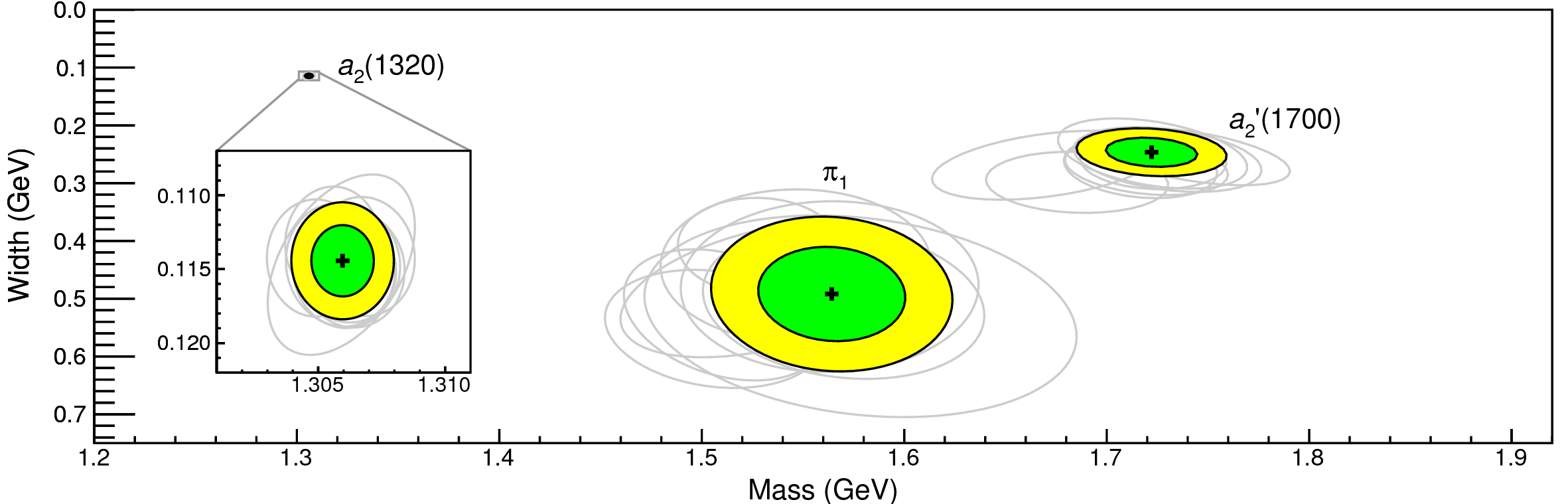 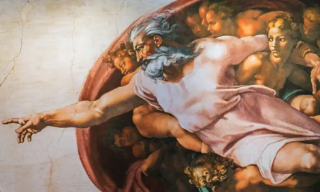 Top-down:you study models,and verify predictions


Bottom-up: you study data(lineshapes), and try and infer the physics
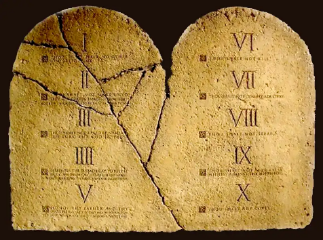 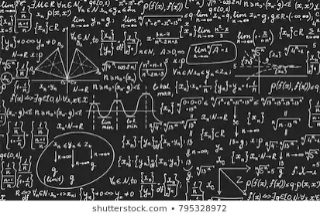 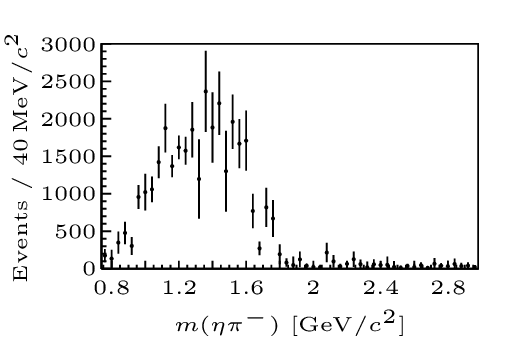 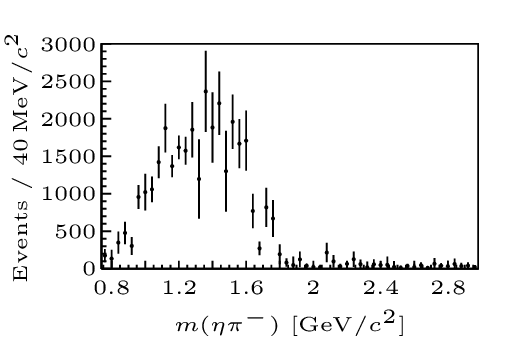 A. Pilloni – Exotic hadron spectroscopy
19
[Speaker Notes: Y(4260), M=4263 +- 5, Gamma = 95+-14
D_1(2420)^0, M=2421.3 ±0.6, Gamma =27.1 ±2.7
D_1(2420)^+-, M=2423.4 ±3.1, Gamma =25 ±6
I D_1 hanno J^P = 1^+
La molecola D_1 D sta 22 MeV sotto
Se la Y è D_1 D, il pione lega fortemente, come fa la Y a essere così larga?
Come funziona lo scambio del pione???]
Models
Meson/Baryon+continuum
Ferretti et al., PRC88, 015207
Ferretti et al., PRD90, 094022
Ferretti et al., 1806.02489
Diquark-Antidiquark
Maiani, et al. PRD71, 014028
Faccini, AP, et al. PRD87, 111102 
Maiani, et al. PRD89, 114010
Maiani, et al., PLB778, 247
Hybrids/BO tetraquarks
Kou and Pene, PLB631, 164
Braaten, PRL111, 162003
Berwein et al., PRD92, 114019
Kinematical effects
Szczepaniak, PLB747, 410
Szczepaniak, PLB757, 61
Guo et al., PRD92, 071502
Swanson, IJMPE25, 1642010
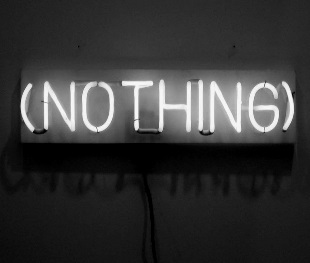 Molecule
Tornqvist, Z.Phys. C61, 525
Braaten and Kusunoki, PRD69 074005
Swanson, Phys.Rept. 429 243-305
Hadroquarkonium
Dubynskiy et al., PLB 666, 344
Dubynskiy and Voloshin, PLB 671, 82
Li and Voloshin, MPLA29, 1450060
+ Lattice+ Functional methods
A. Pilloni – Exotic hadron spectroscopy
20
One can test different parametrizations of the amplitude, different singularities → different natures
AP et al. (JPAC), PLB772, 200
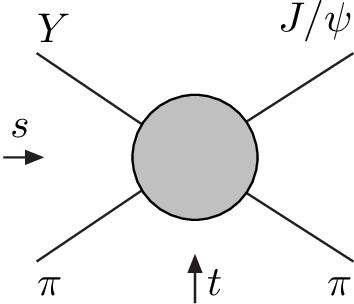 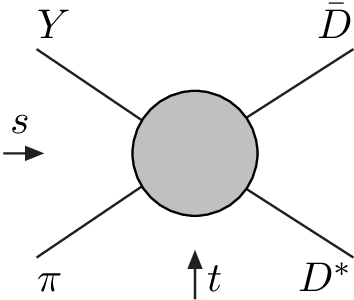 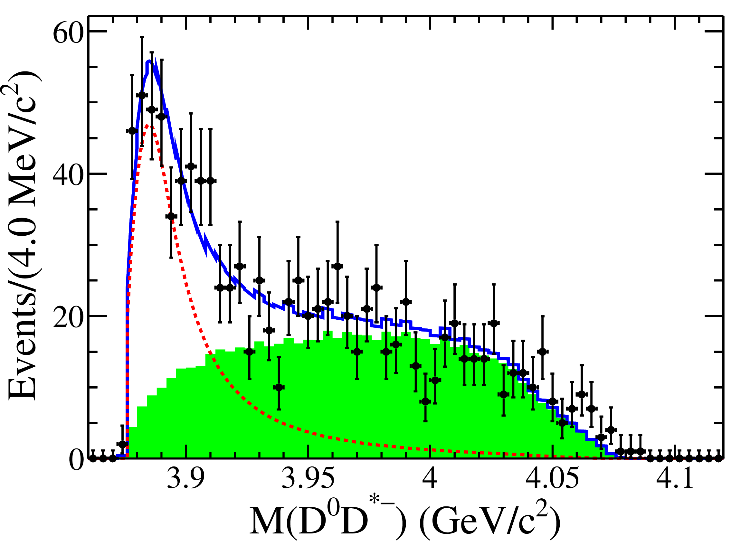 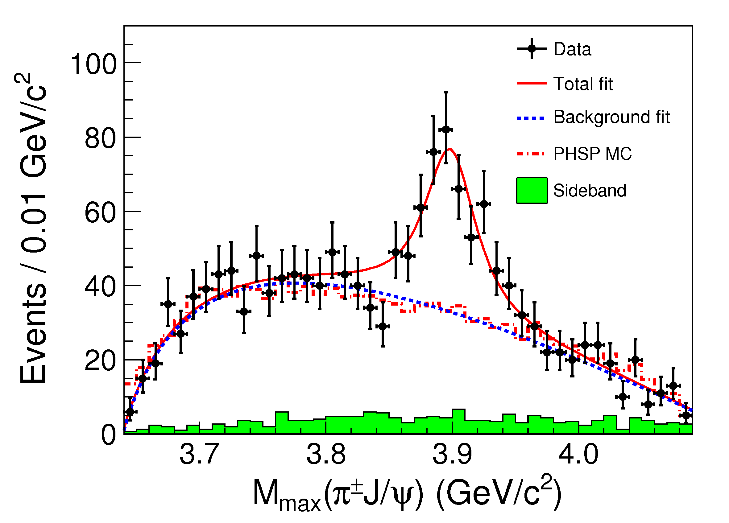 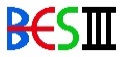 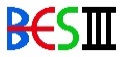 A. Pilloni – Exotic hadron spectroscopy
21
[Speaker Notes: Controlla la parte su Regge]
Amplitude model
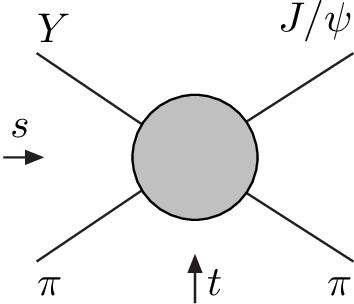 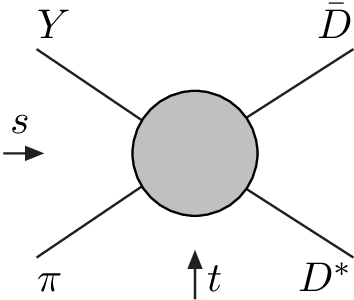 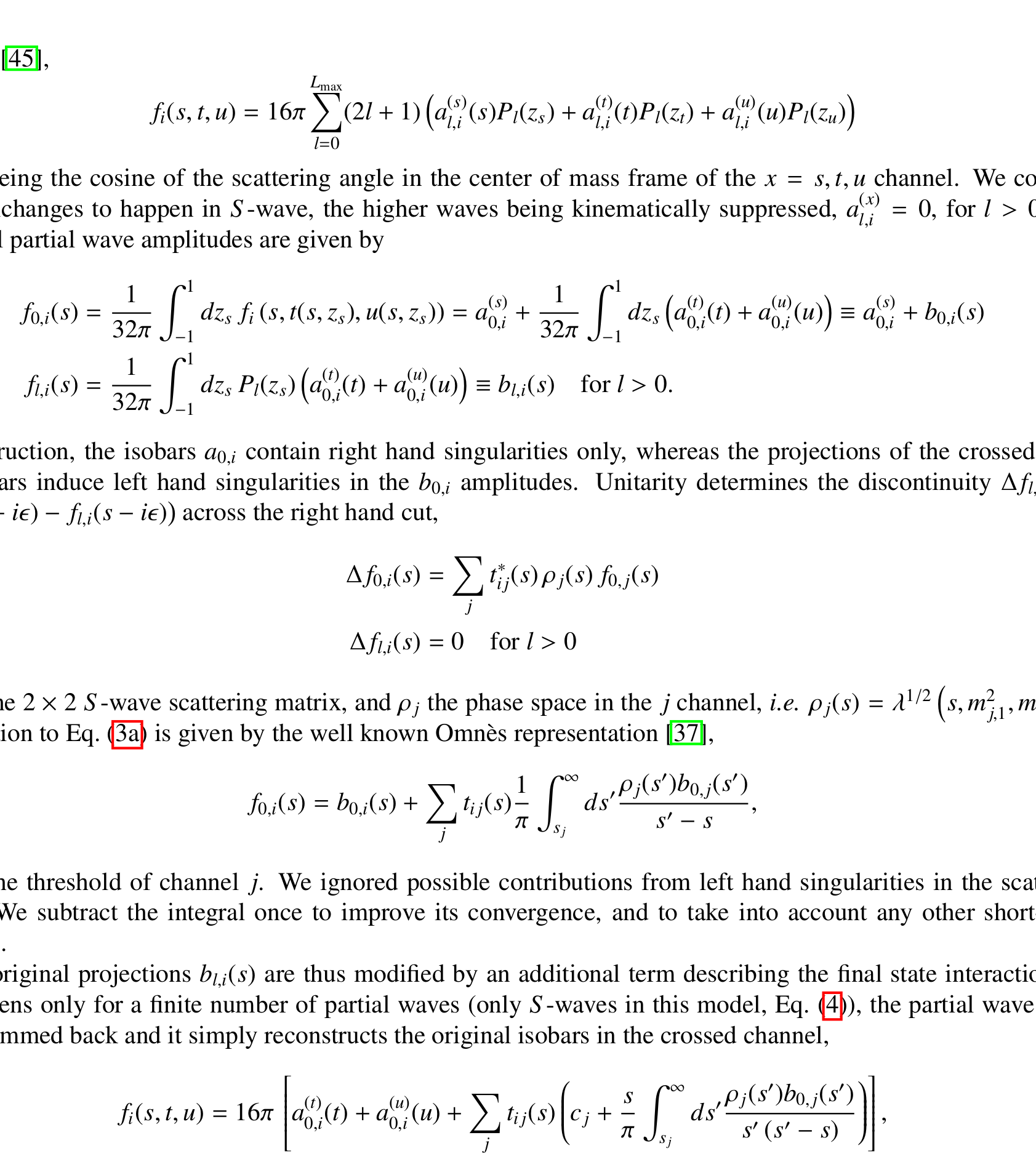 Logarithmic branch points simulate resonant behavior, only in special kinematics 
Coleman and Norton, Nuovo Cim. 38, 438
Schmid, Phys.Rev. 154, 1363
Szczepaniak, PLB747, 410-416
Szczepaniak, PLB757, 61-64
Guo, Nucl.Phys.Rev.37, 406
Isobars
Rescattering
Triangle singularity?
A. Pilloni – Exotic hadron spectroscopy
22
Fit: III
(           data)
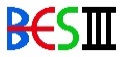 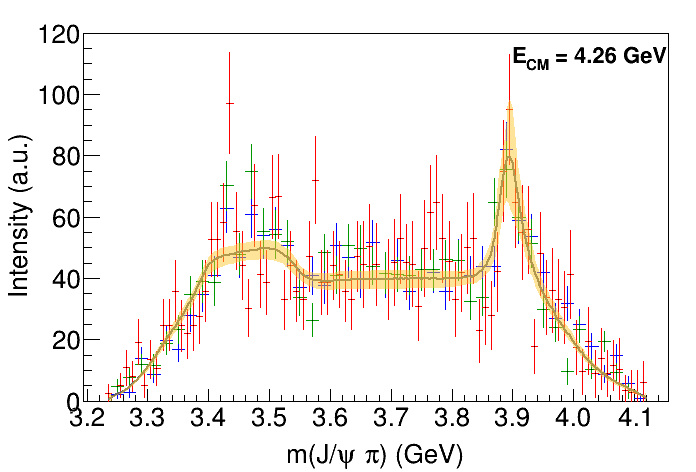 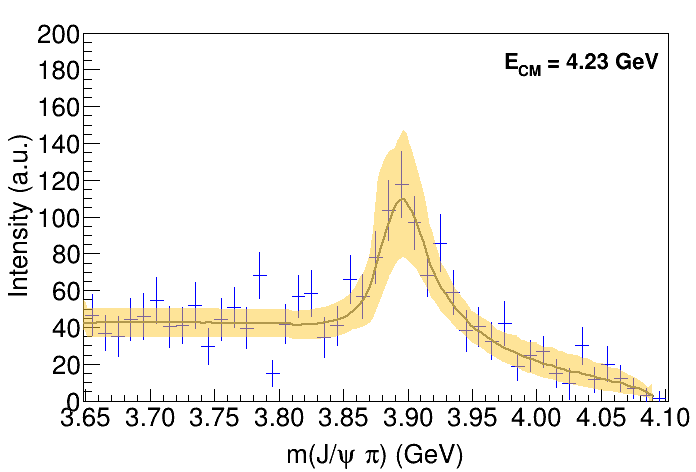 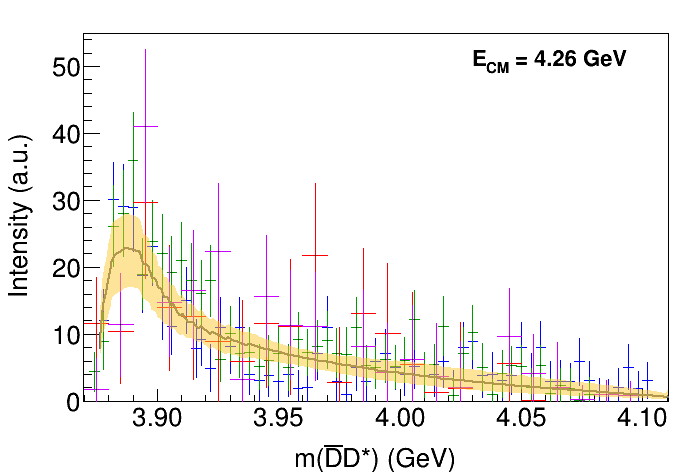 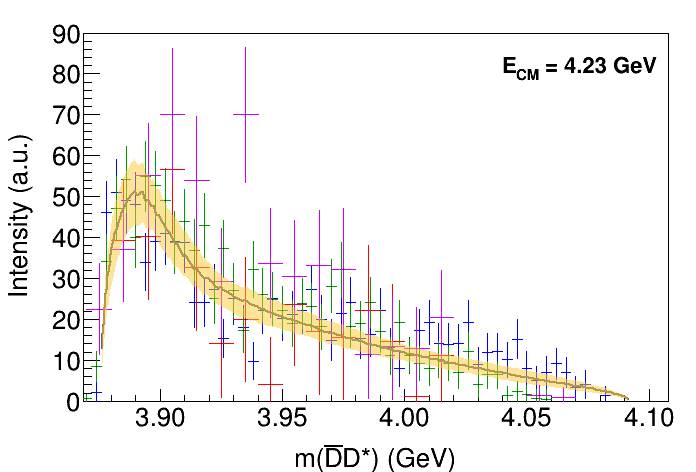 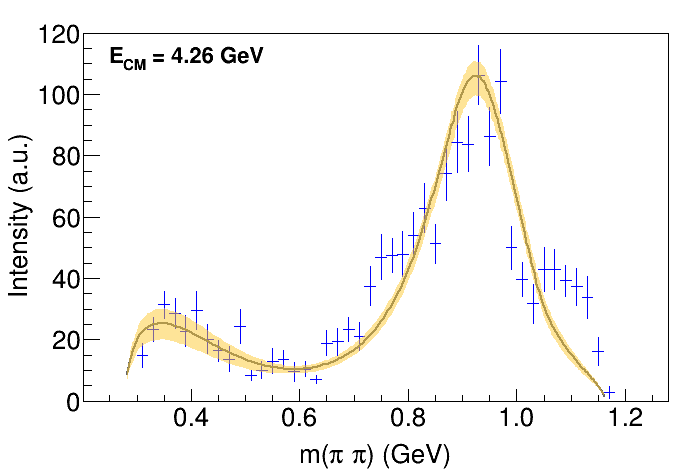 A. Pilloni – Exotic hadron spectroscopy
23
[Speaker Notes: Controlla la parte su Regge]
Fit: III+tr.
(           data)
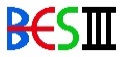 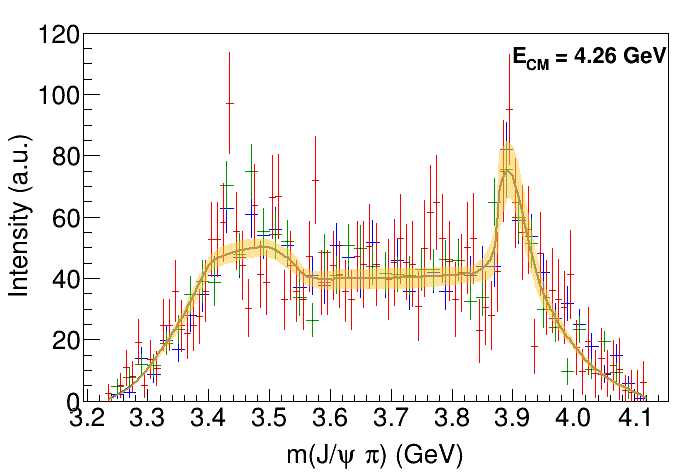 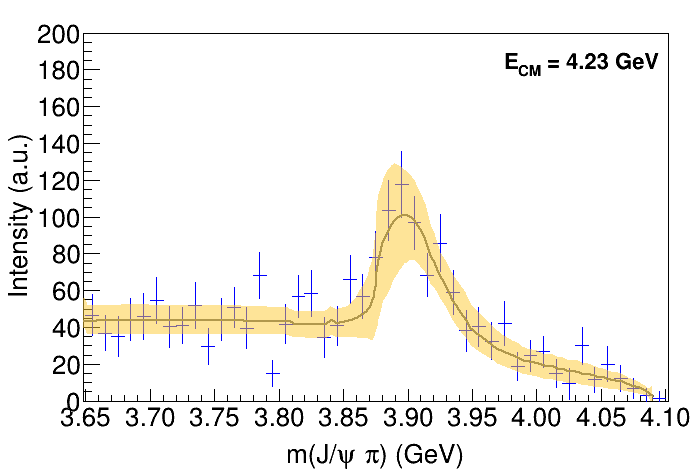 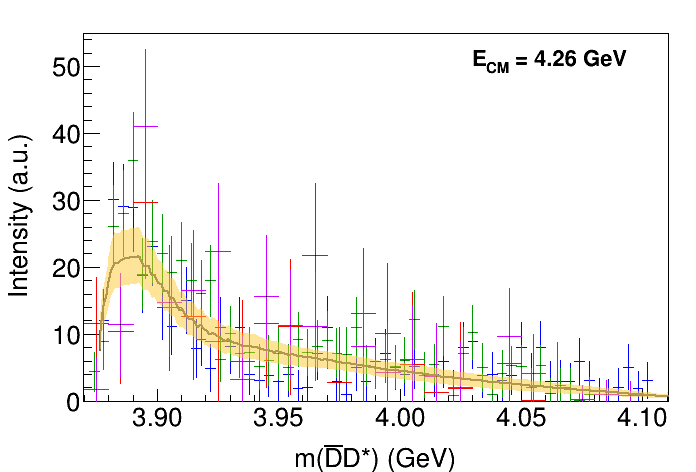 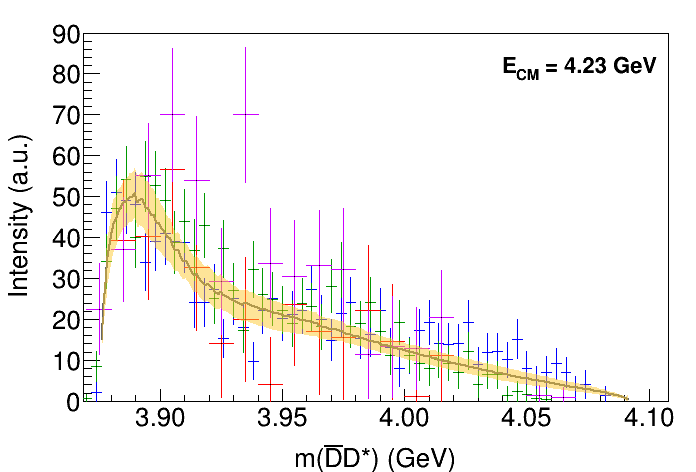 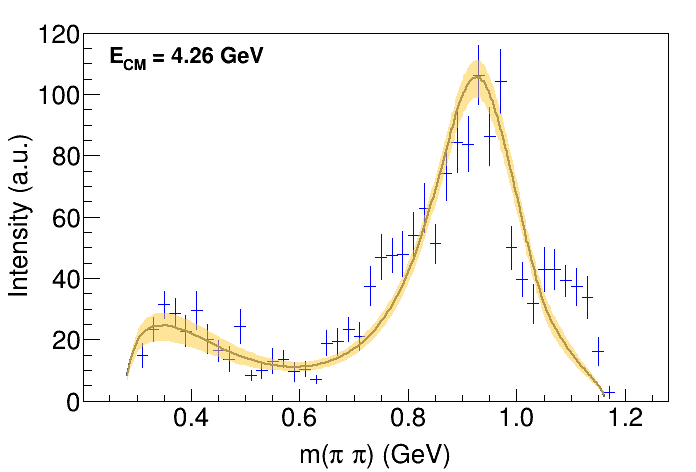 A. Pilloni – Exotic hadron spectroscopy
24
[Speaker Notes: Controlla la parte su Regge]
Fit: IV+tr.
(           data)
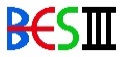 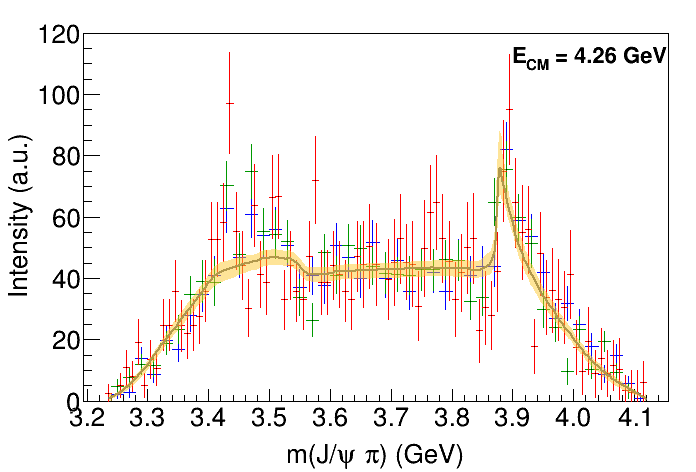 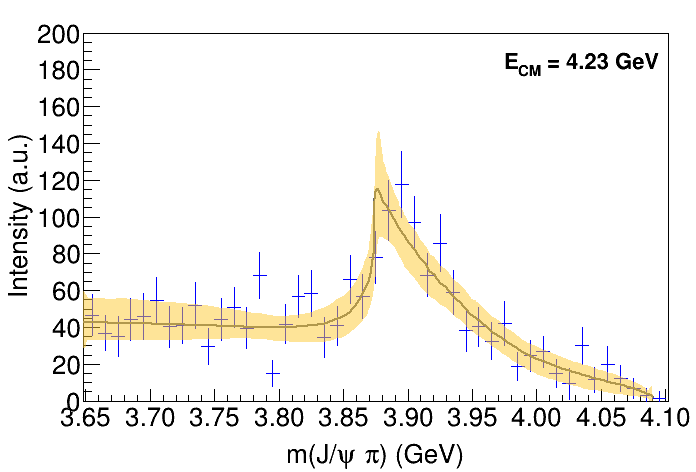 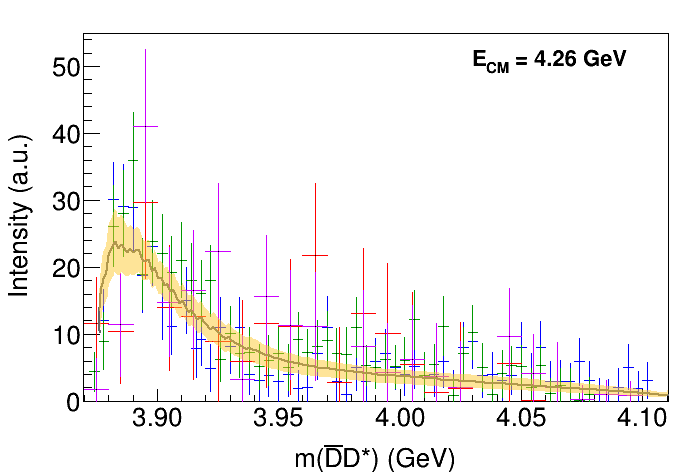 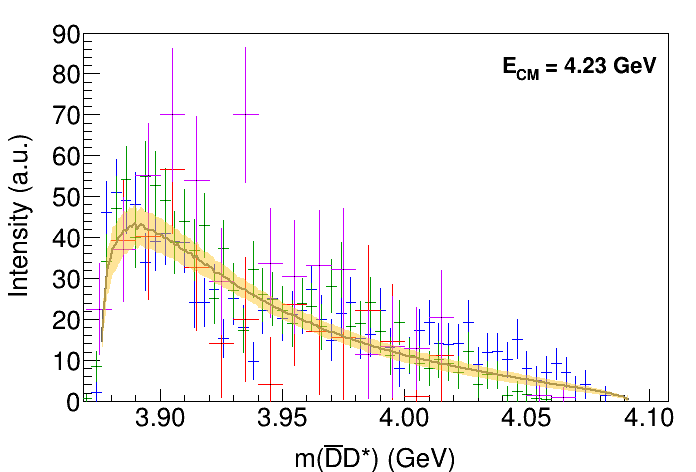 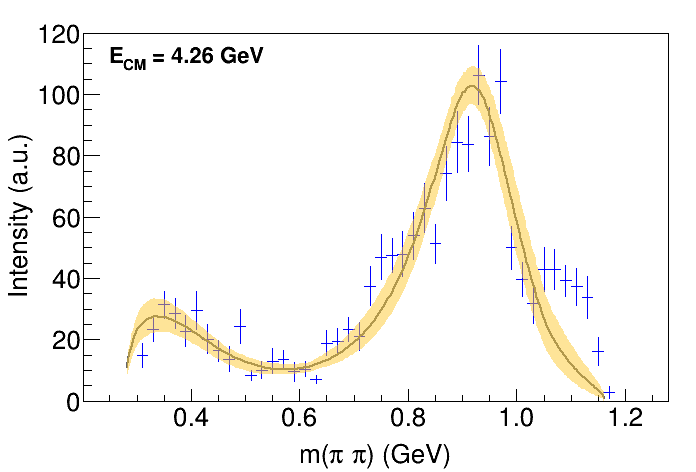 A. Pilloni – Exotic hadron spectroscopy
25
[Speaker Notes: Controlla la parte su Regge]
Fit: tr.
(           data)
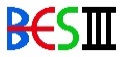 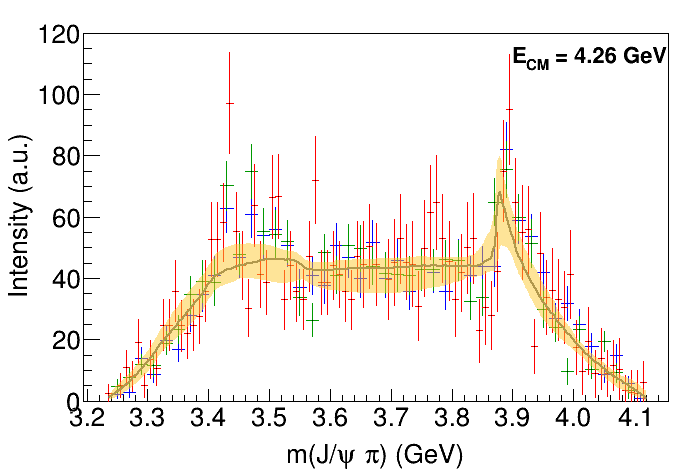 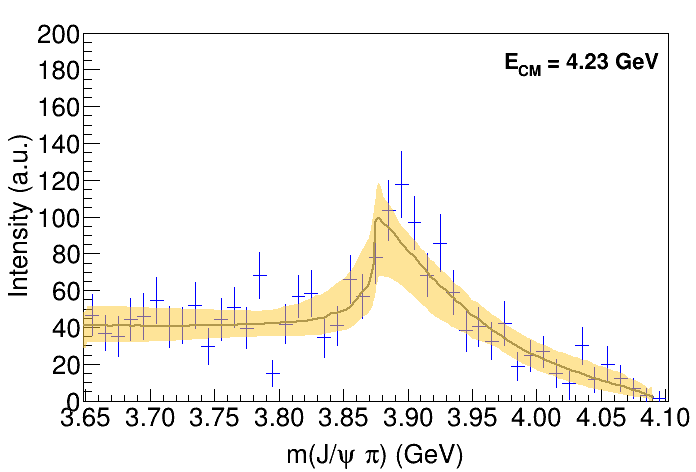 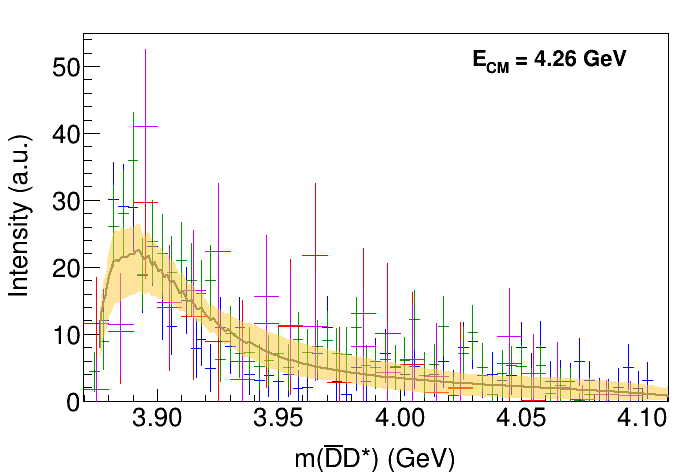 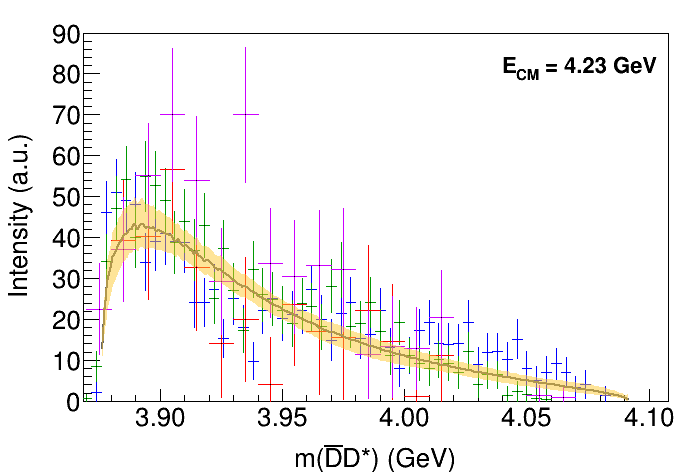 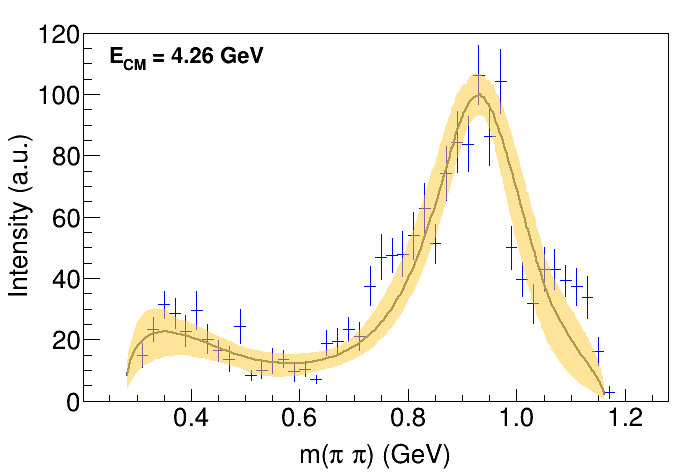 A. Pilloni – Exotic hadron spectroscopy
26
[Speaker Notes: Controlla la parte su Regge]
Pole extraction
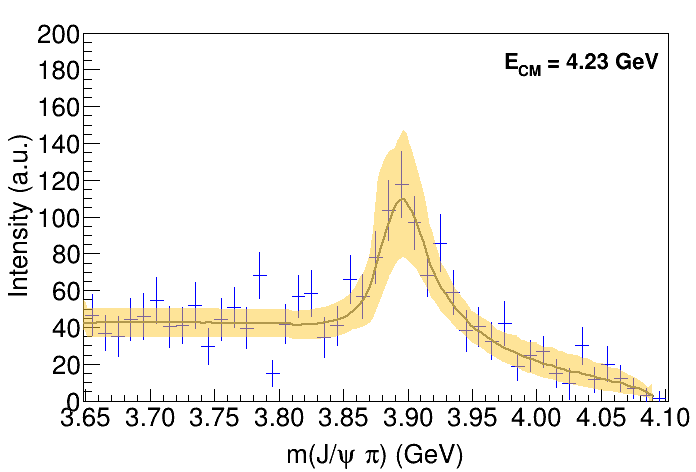 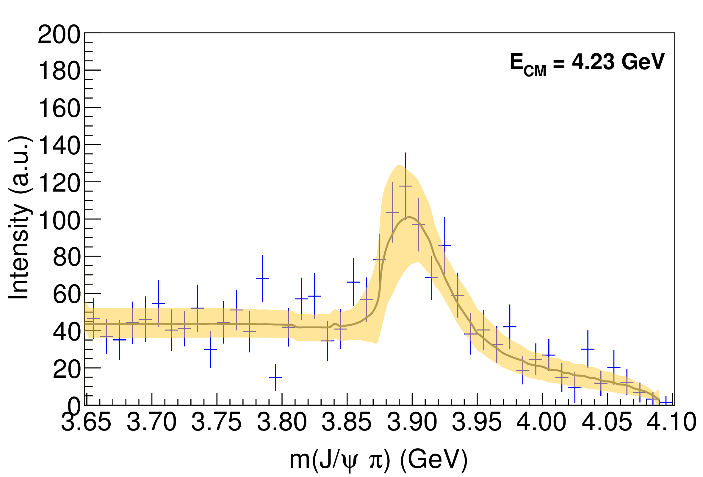 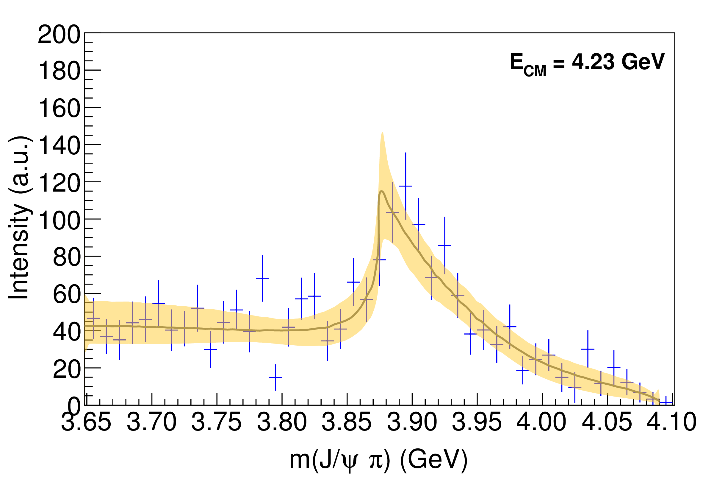 IV+tr.
III
III+tr.
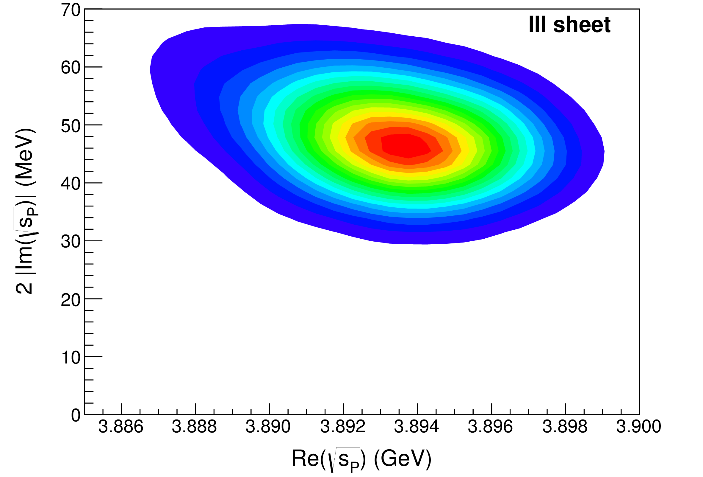 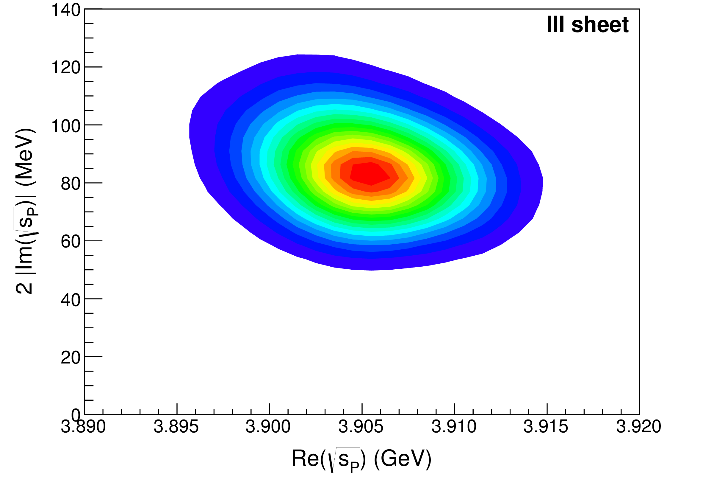 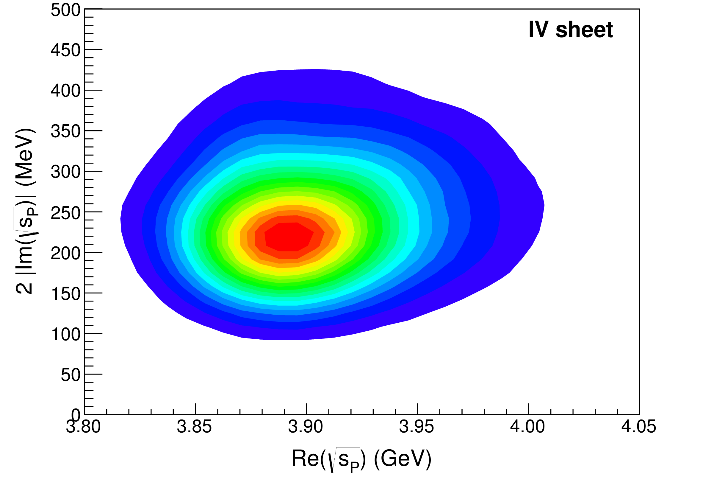 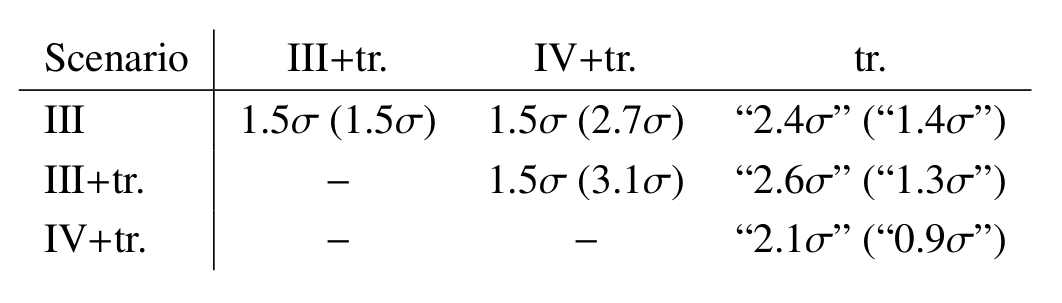 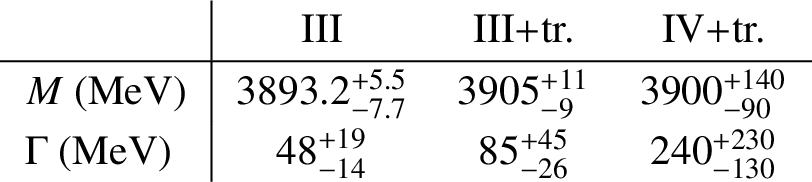 A. Pilloni – Exotic hadron spectroscopy
27
Not conclusive at this stage
[Speaker Notes: Controlla la parte su Regge]
(         data)
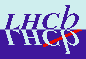 Fernandez-Ramirez, AP et al. (JPAC), PRL 123, 092001
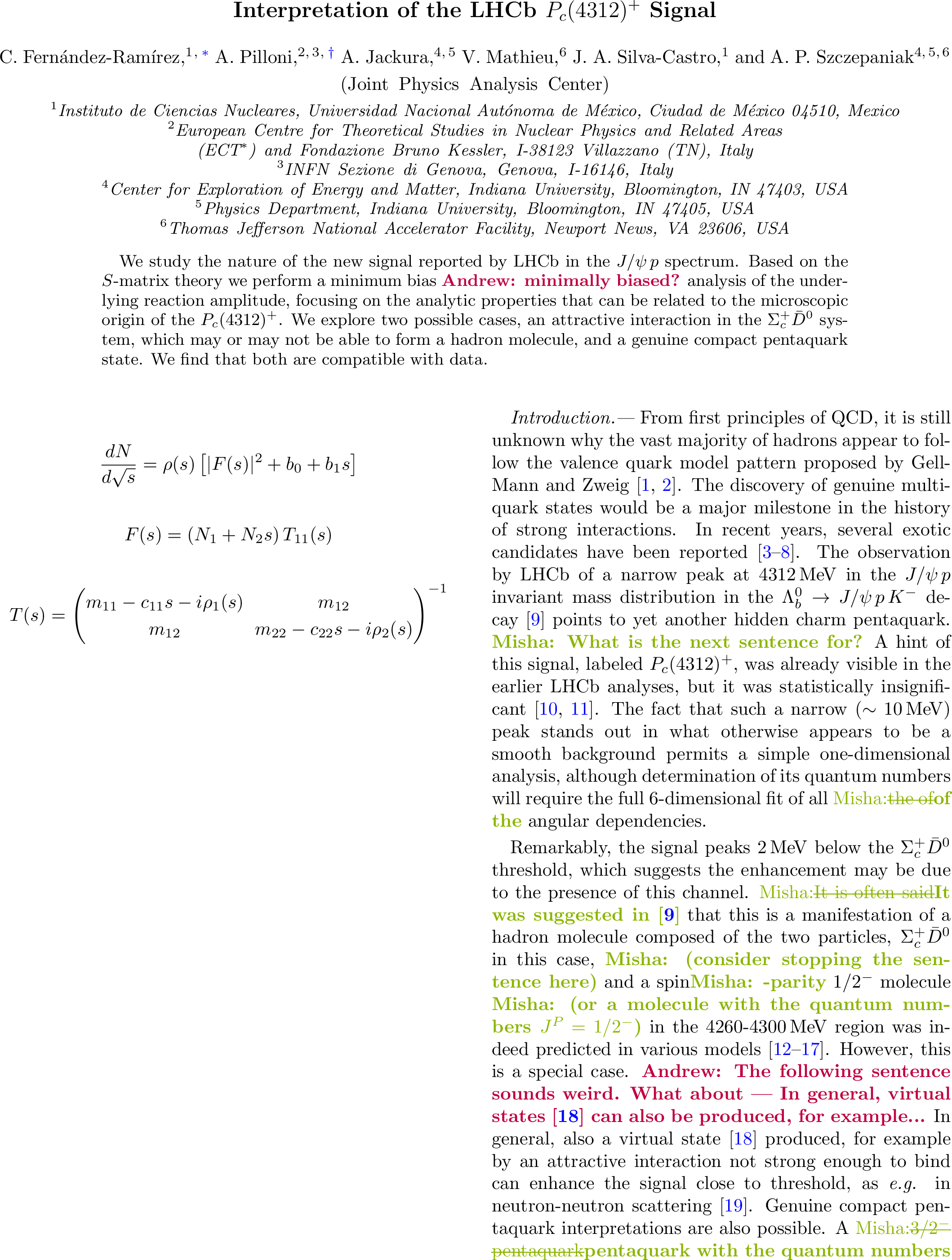 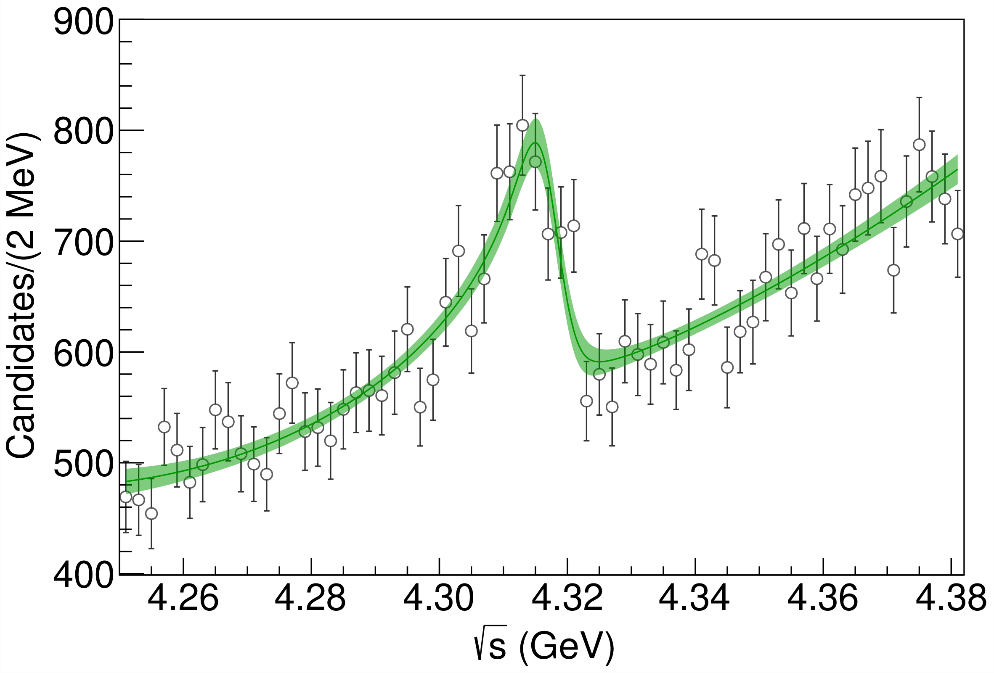 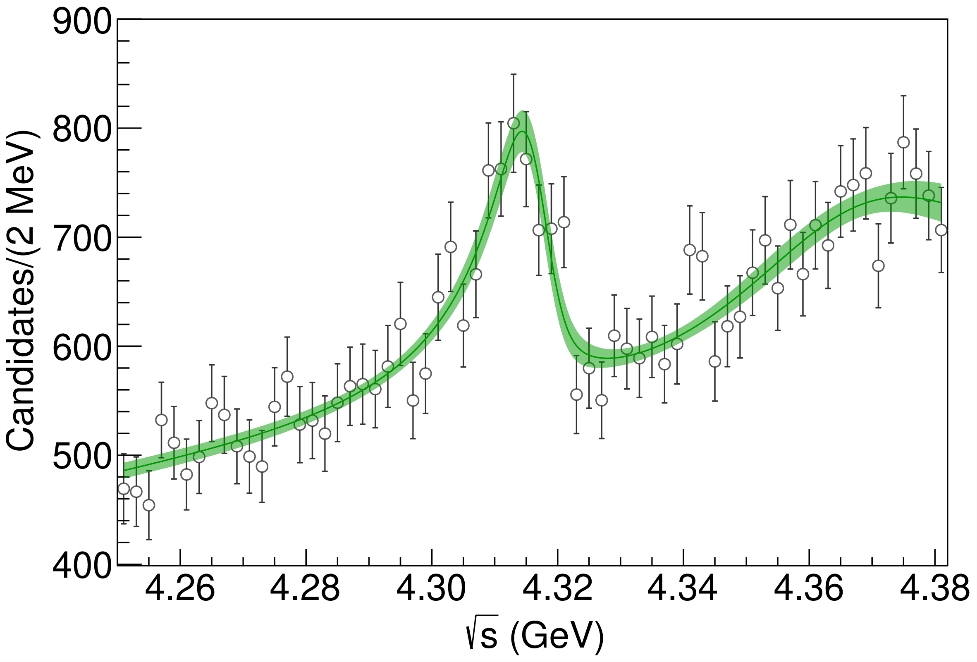 A. Pilloni – Exotic hadron spectroscopy
28
[Speaker Notes: 2 slides su Zc, a Bes e a Belle
2 slide su tetraquark model: dall’hamiltoniana di Jaffe al calcolo delle masse
1 slide su molecular models, dove sono i carichi? (non in Tornqvist, si in Hanhart, vedere Braaten, citare Nefediev)
2 slides su decay channels, dove si dovrebbe vedere, e a seconda del modello, vedere qualche plot
1 slide su Y(4260), tetraquark? C’è lo strano (si vede la f0)
1 slide su Zc a cleo (anche il neutro)]
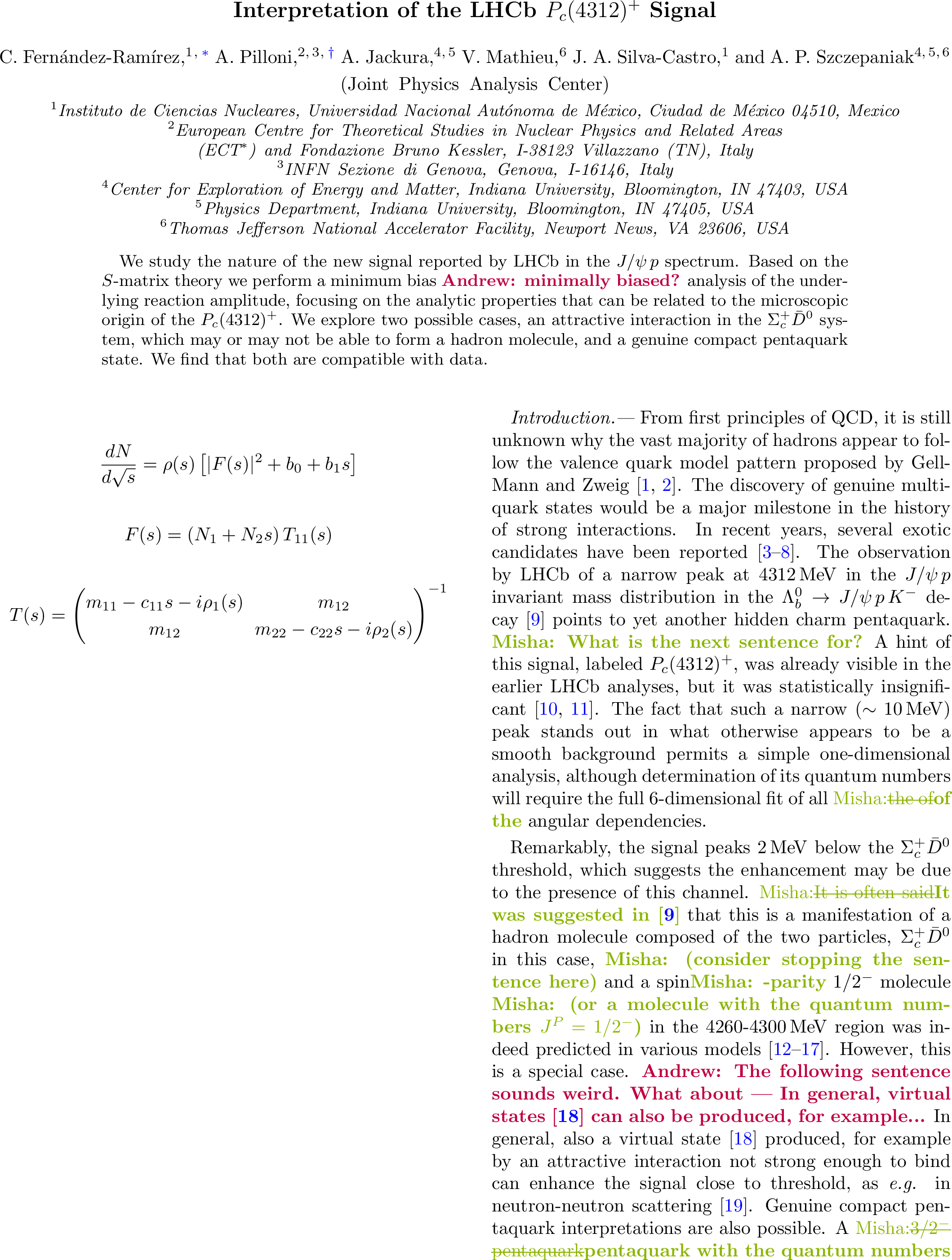 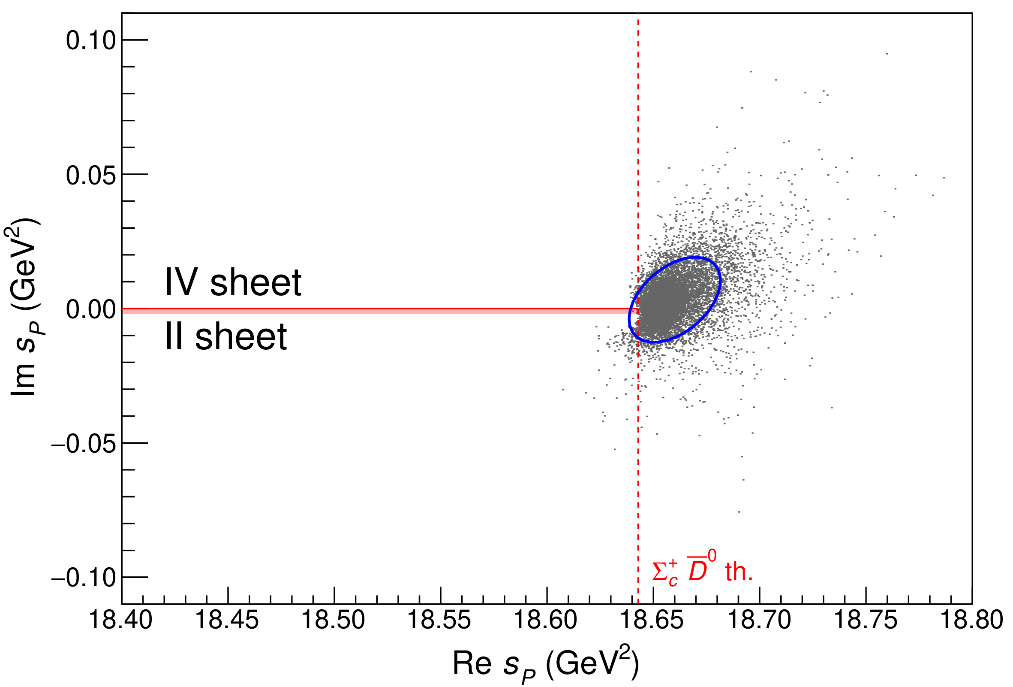 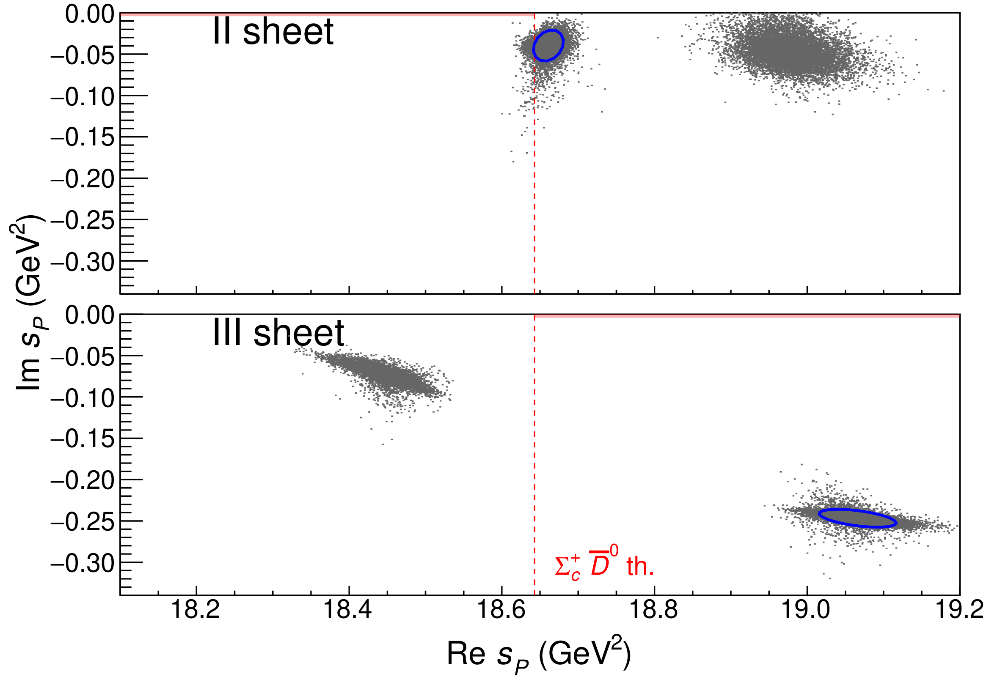 A. Pilloni – Exotic hadron spectroscopy
29
[Speaker Notes: 2 slides su Zc, a Bes e a Belle
2 slide su tetraquark model: dall’hamiltoniana di Jaffe al calcolo delle masse
1 slide su molecular models, dove sono i carichi? (non in Tornqvist, si in Hanhart, vedere Braaten, citare Nefediev)
2 slides su decay channels, dove si dovrebbe vedere, e a seconda del modello, vedere qualche plot
1 slide su Y(4260), tetraquark? C’è lo strano (si vede la f0)
1 slide su Zc a cleo (anche il neutro)]
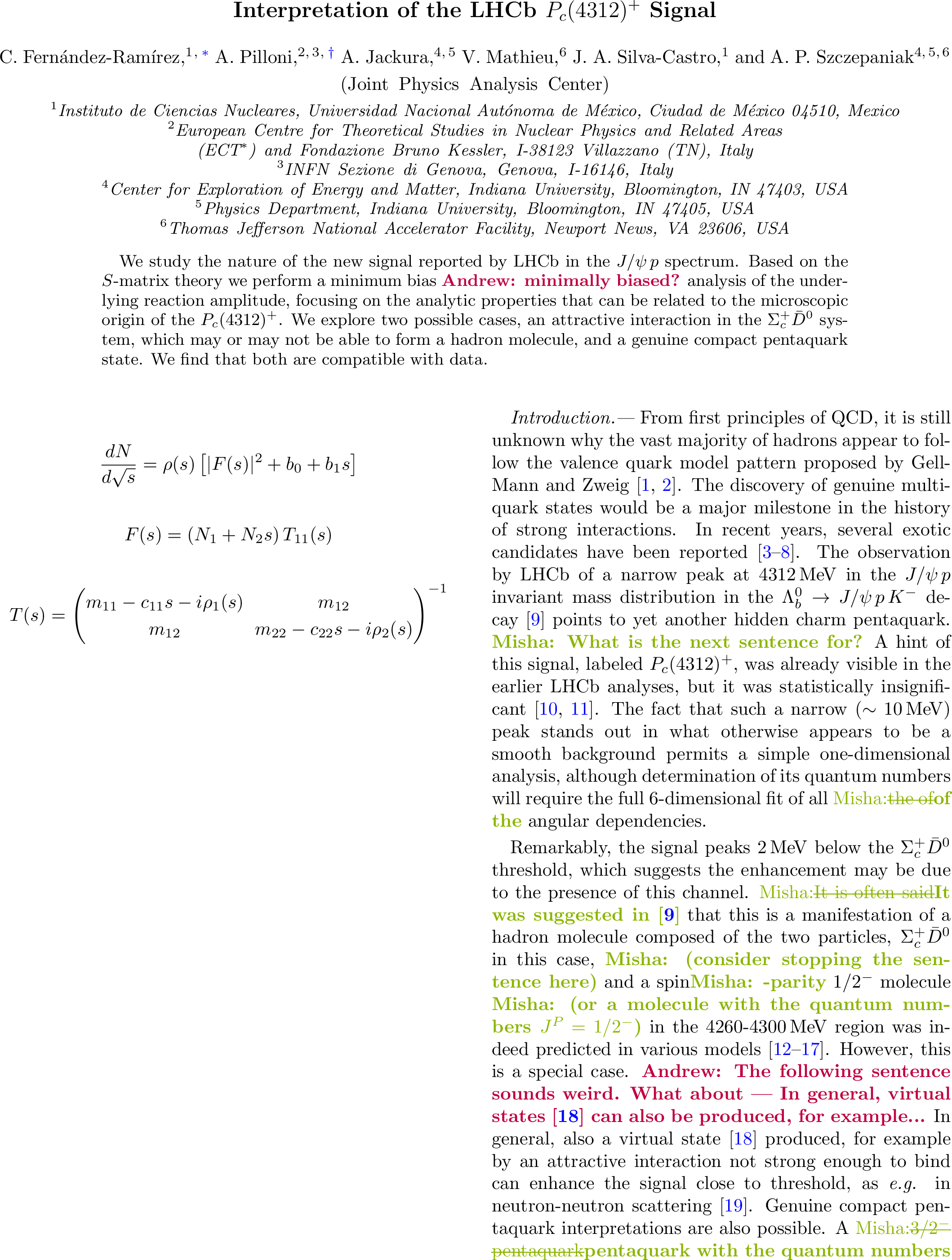 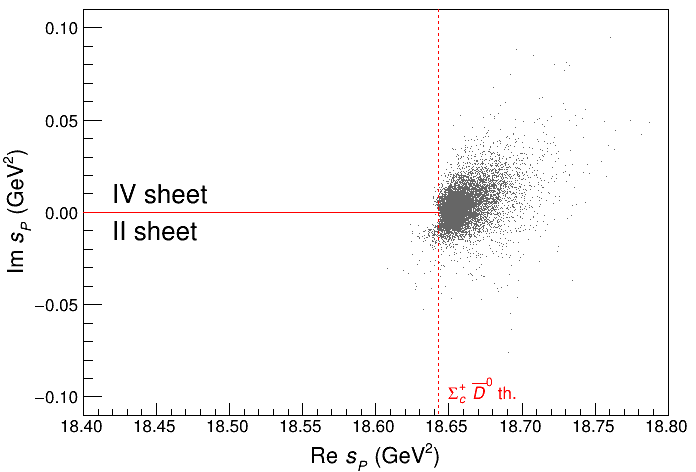 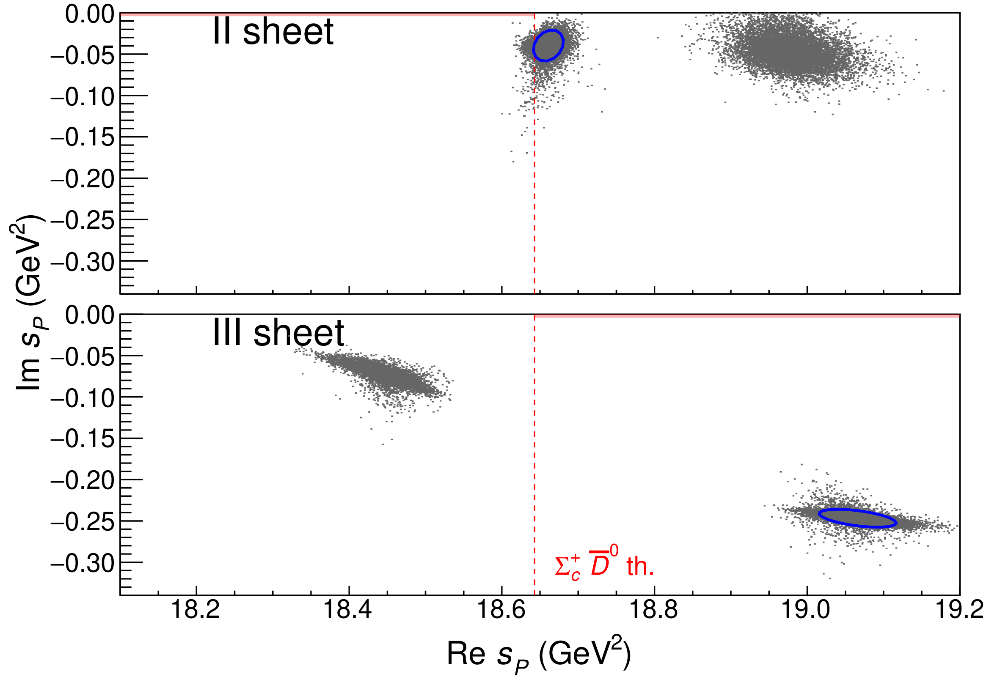 Points to a virtual state
A. Pilloni – Exotic hadron spectroscopy
30
[Speaker Notes: 2 slides su Zc, a Bes e a Belle
2 slide su tetraquark model: dall’hamiltoniana di Jaffe al calcolo delle masse
1 slide su molecular models, dove sono i carichi? (non in Tornqvist, si in Hanhart, vedere Braaten, citare Nefediev)
2 slides su decay channels, dove si dovrebbe vedere, e a seconda del modello, vedere qualche plot
1 slide su Y(4260), tetraquark? C’è lo strano (si vede la f0)
1 slide su Zc a cleo (anche il neutro)]
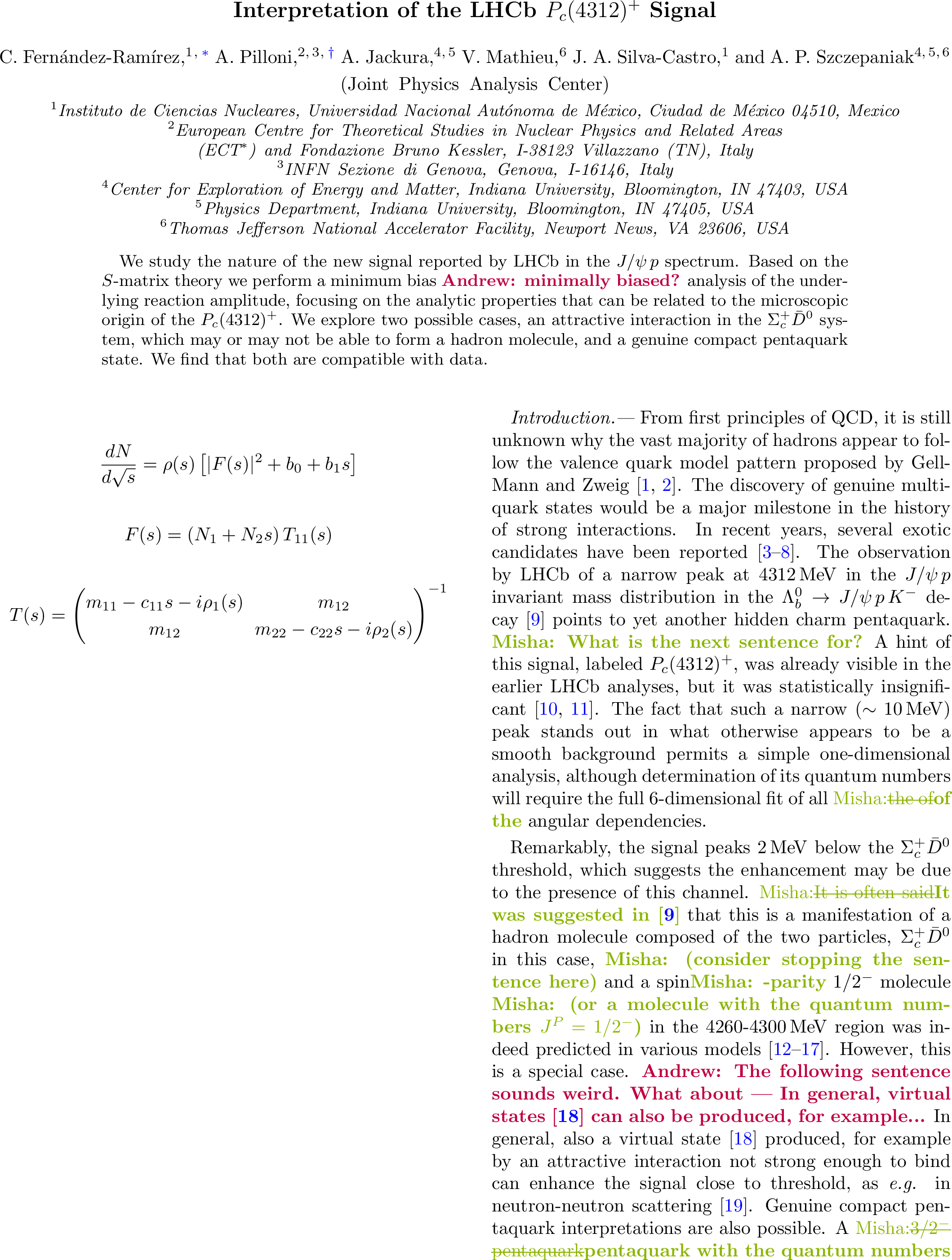 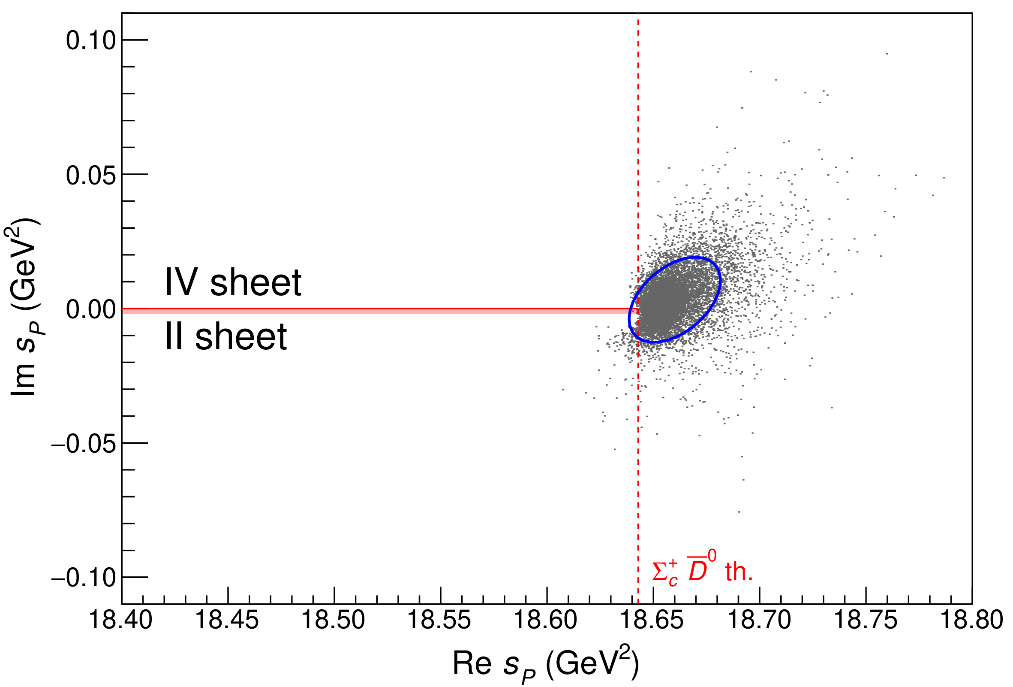 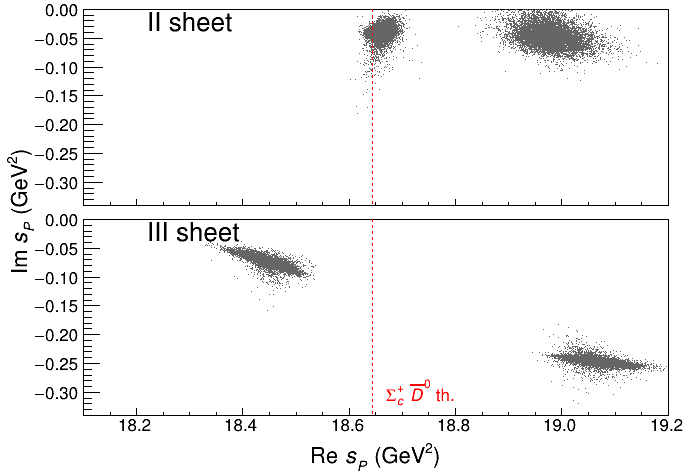 Points to a virtual state
Doesn’t point to a resonance
A. Pilloni – Exotic hadron spectroscopy
31
[Speaker Notes: 2 slides su Zc, a Bes e a Belle
2 slide su tetraquark model: dall’hamiltoniana di Jaffe al calcolo delle masse
1 slide su molecular models, dove sono i carichi? (non in Tornqvist, si in Hanhart, vedere Braaten, citare Nefediev)
2 slides su decay channels, dove si dovrebbe vedere, e a seconda del modello, vedere qualche plot
1 slide su Y(4260), tetraquark? C’è lo strano (si vede la f0)
1 slide su Zc a cleo (anche il neutro)]
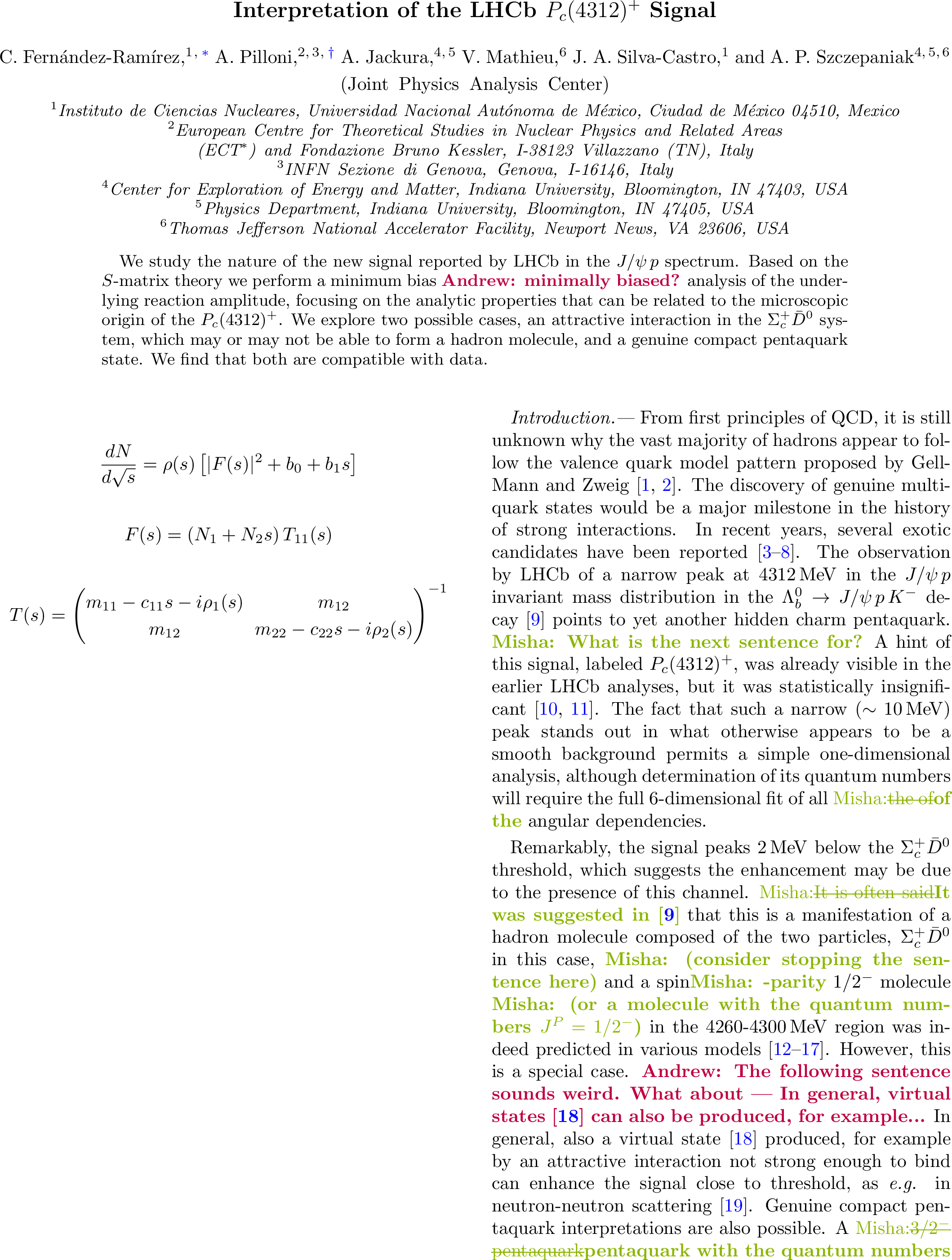 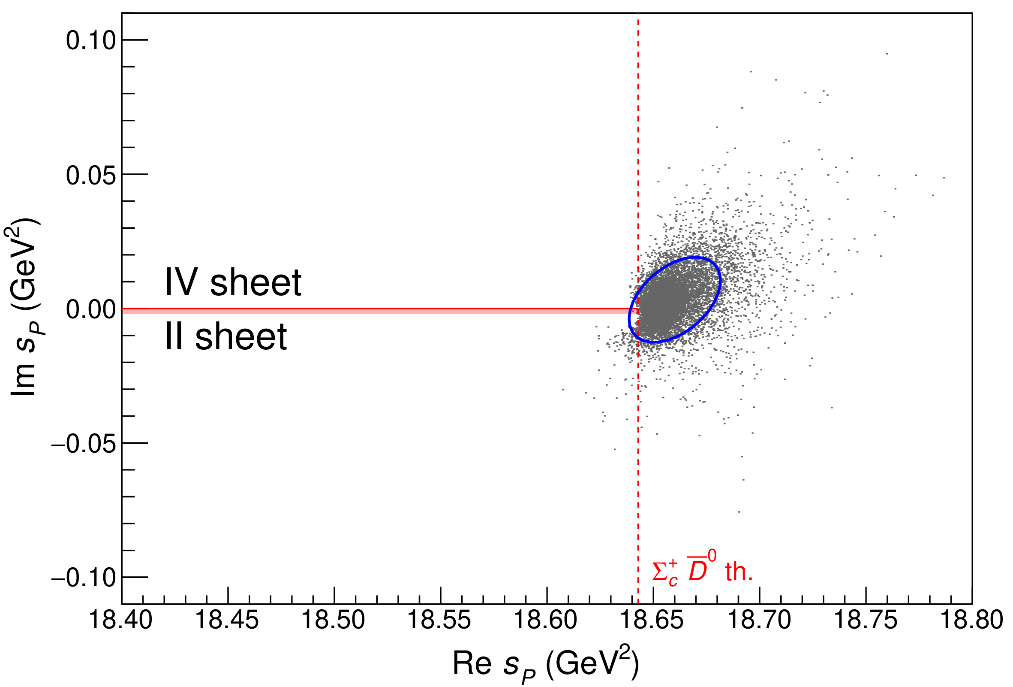 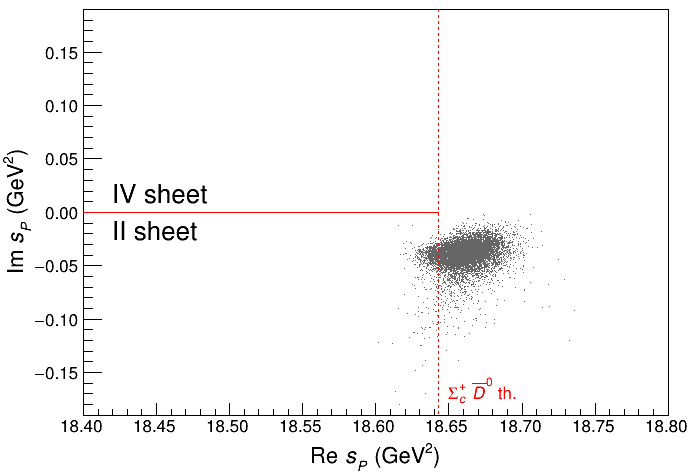 Doesn’t point to a resonance
Points to a virtual state
A. Pilloni – Exotic hadron spectroscopy
32
[Speaker Notes: 2 slides su Zc, a Bes e a Belle
2 slide su tetraquark model: dall’hamiltoniana di Jaffe al calcolo delle masse
1 slide su molecular models, dove sono i carichi? (non in Tornqvist, si in Hanhart, vedere Braaten, citare Nefediev)
2 slides su decay channels, dove si dovrebbe vedere, e a seconda del modello, vedere qualche plot
1 slide su Y(4260), tetraquark? C’è lo strano (si vede la f0)
1 slide su Zc a cleo (anche il neutro)]
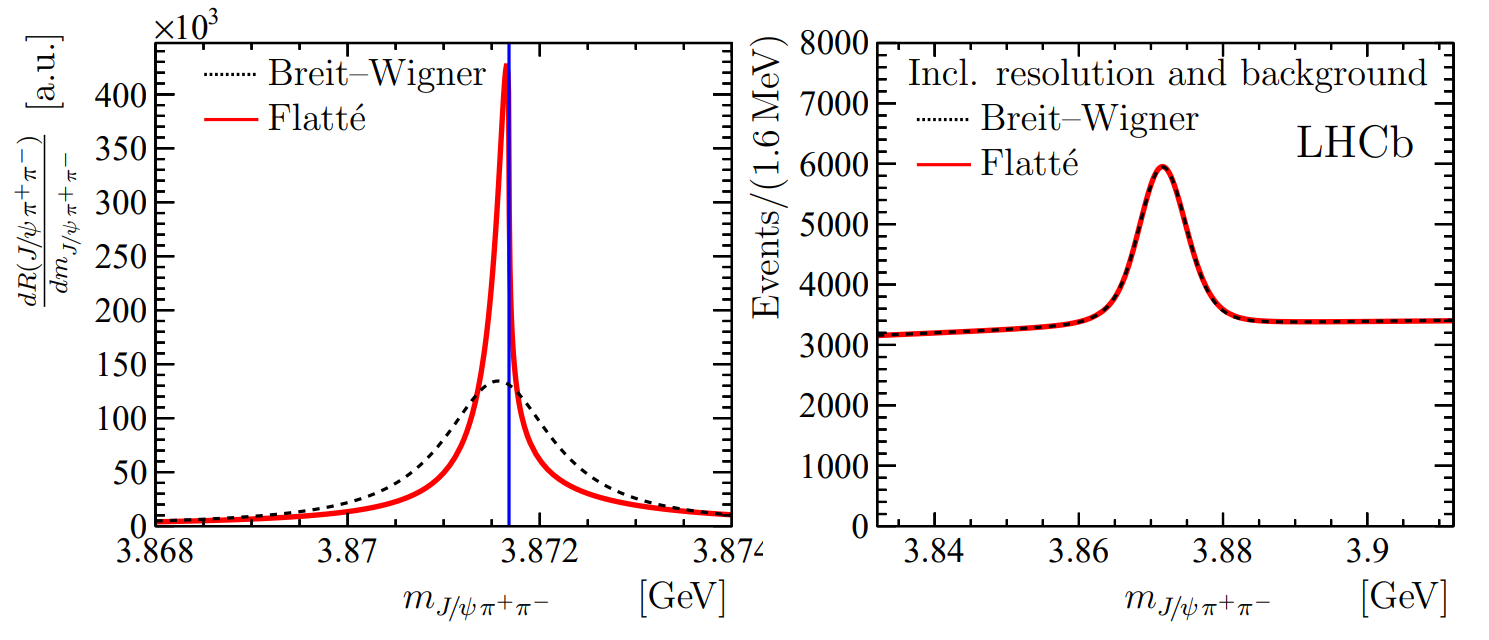 A. Pilloni – Exotic hadron spectroscopy
33
[Speaker Notes: Controlla la parte su Regge]
Esposito, Maiani, AP, Polosa, Riquer, PRD 105 (2022) 3, L031503
LHCb data is fitted with the Flatte’ parametrization
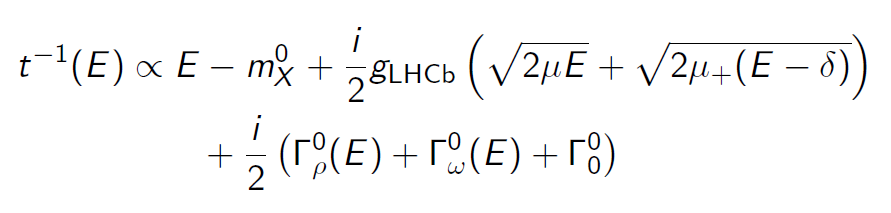 This considers coupled channel, but Weinberg’s criterion applies to single channel bound states only
A. Pilloni – Exotic hadron spectroscopy
34
[Speaker Notes: Controlla la parte su Regge]
Esposito, Maiani, AP, Polosa, Riquer, PRD 105 (2022) 3, L031503
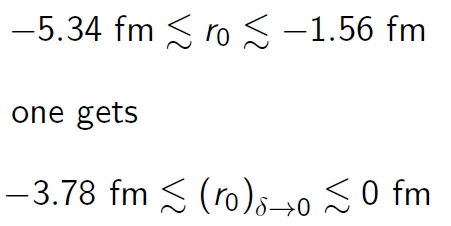 Option b)
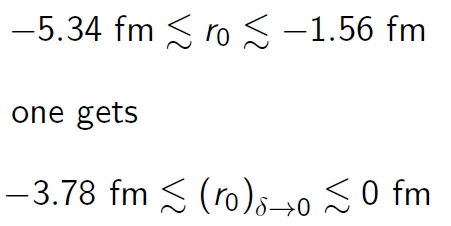 Option a)
According to Weinberg’s, the first result points to a sizeable short-range structure of the X(3872)

Still disagreement on how to perform the extraction though
A. Pilloni – Exotic hadron spectroscopy
35
[Speaker Notes: Controlla la parte su Regge]
An Electron Ion Collider @BNL
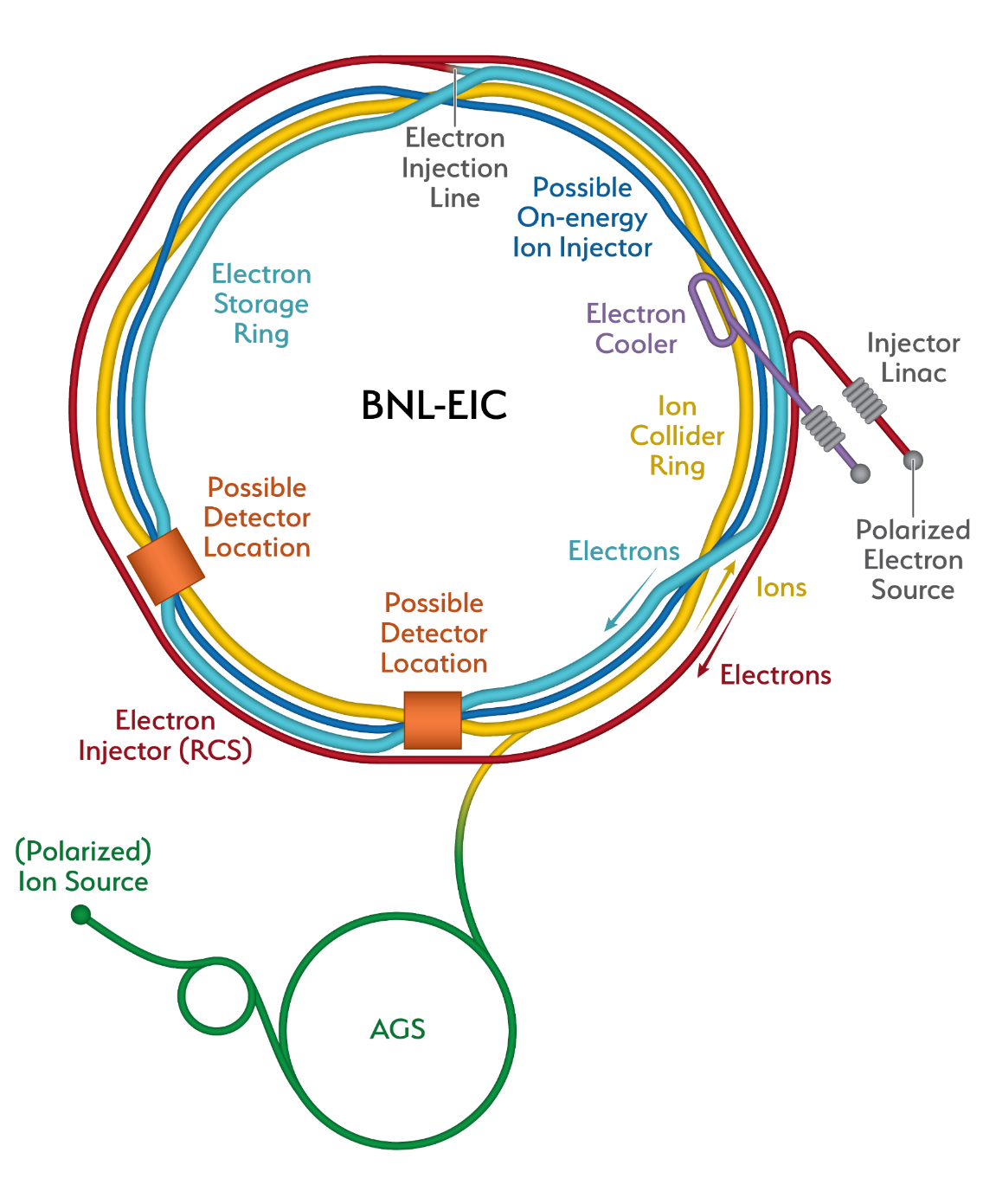 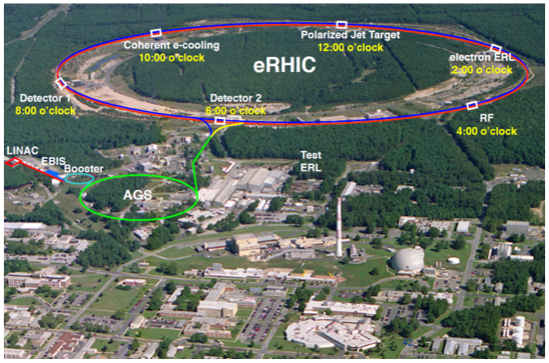 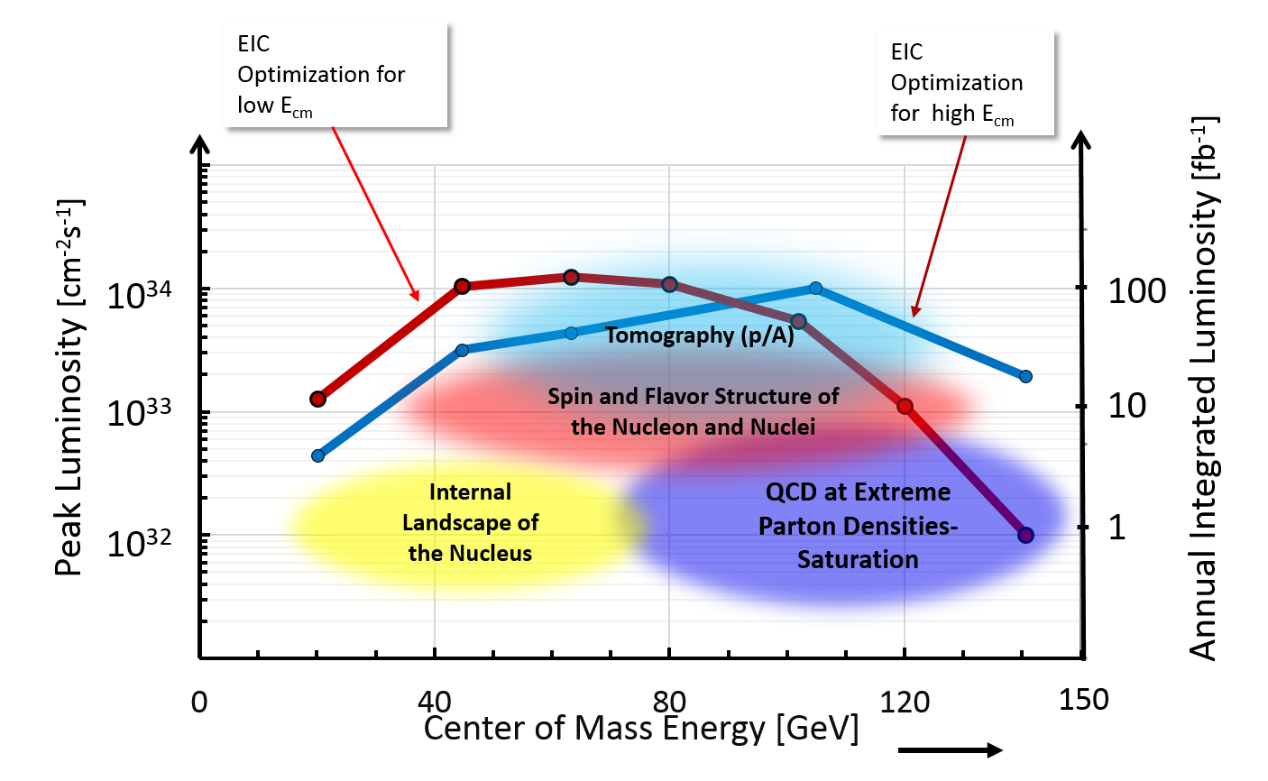 A. Pilloni – Exotic hadron spectroscopy
36
Exclusive (quasi-real) photoproduction
XYZ have so far not been seen in photoproduction: independent confirmation
Not affected by 3-body dynamics: determination of resonant nature
Experiments with high luminosity in the appropriate energy range are promising
We study near-threshold (LE) and high energies (HE)
Couplings extracted from data as much as possible, not relying on the nature of XYZ
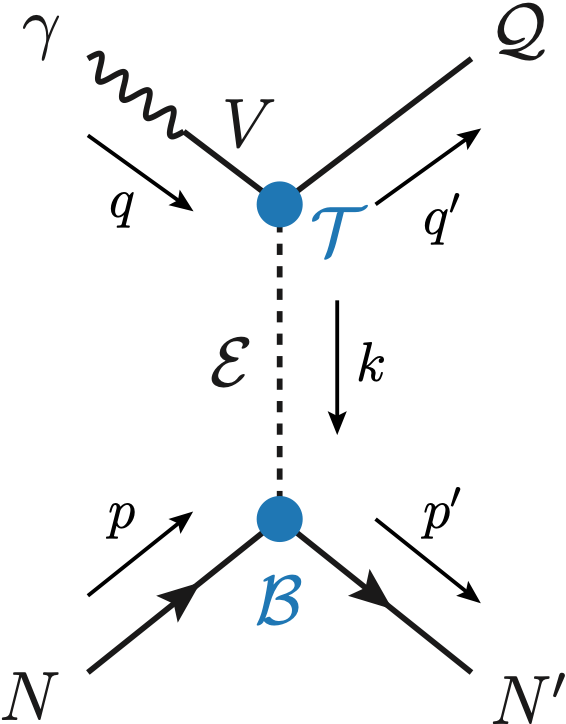 M. Albaladejo et al. [JPAC], PRD
Bottom vertex from standard photoproduction pheno,exponential form factors to further suppress large t
VMD is used to couple the incoming photonto a vector quarkonium V
A. Pilloni – Exotic hadron spectroscopy
7
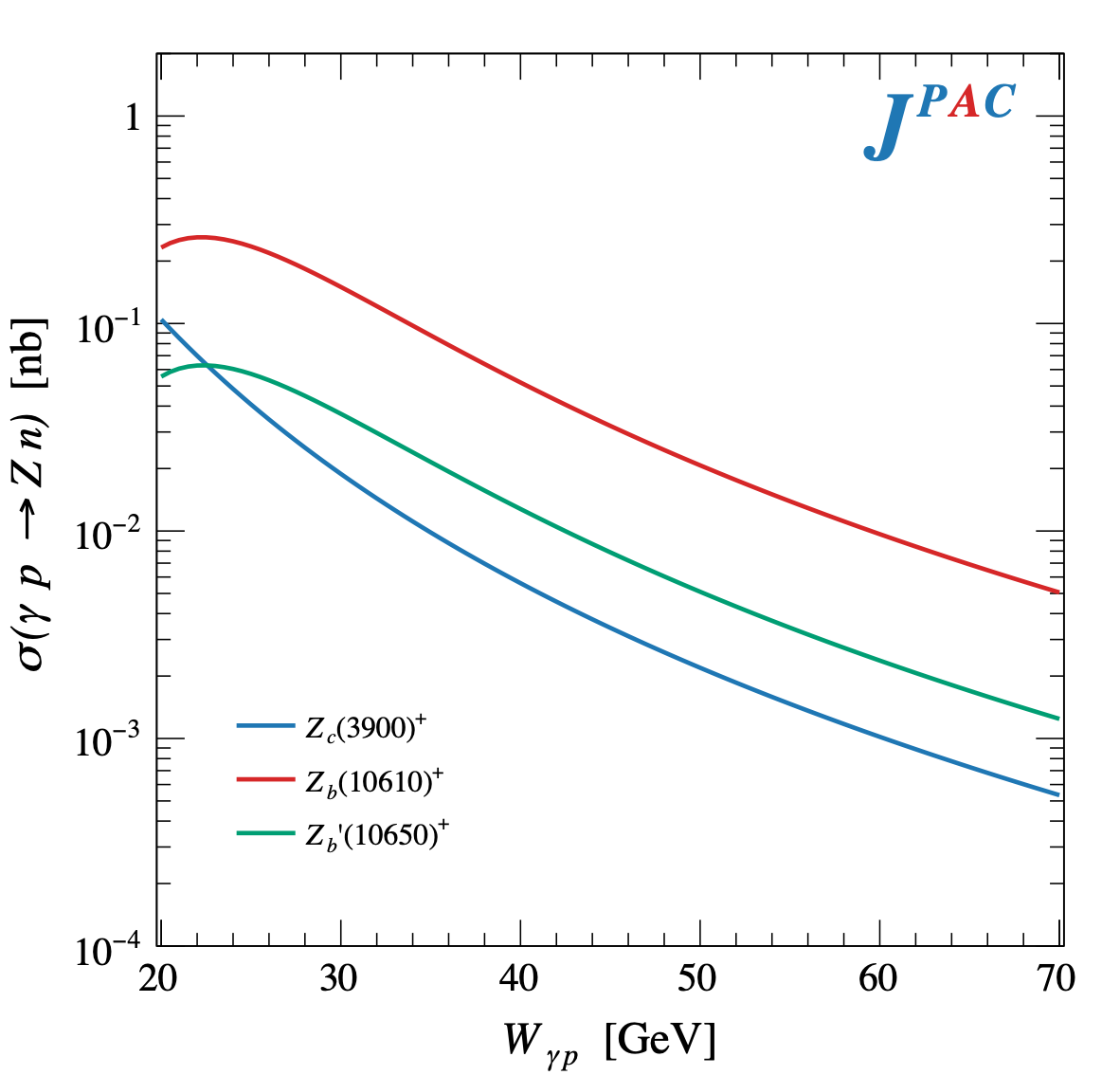 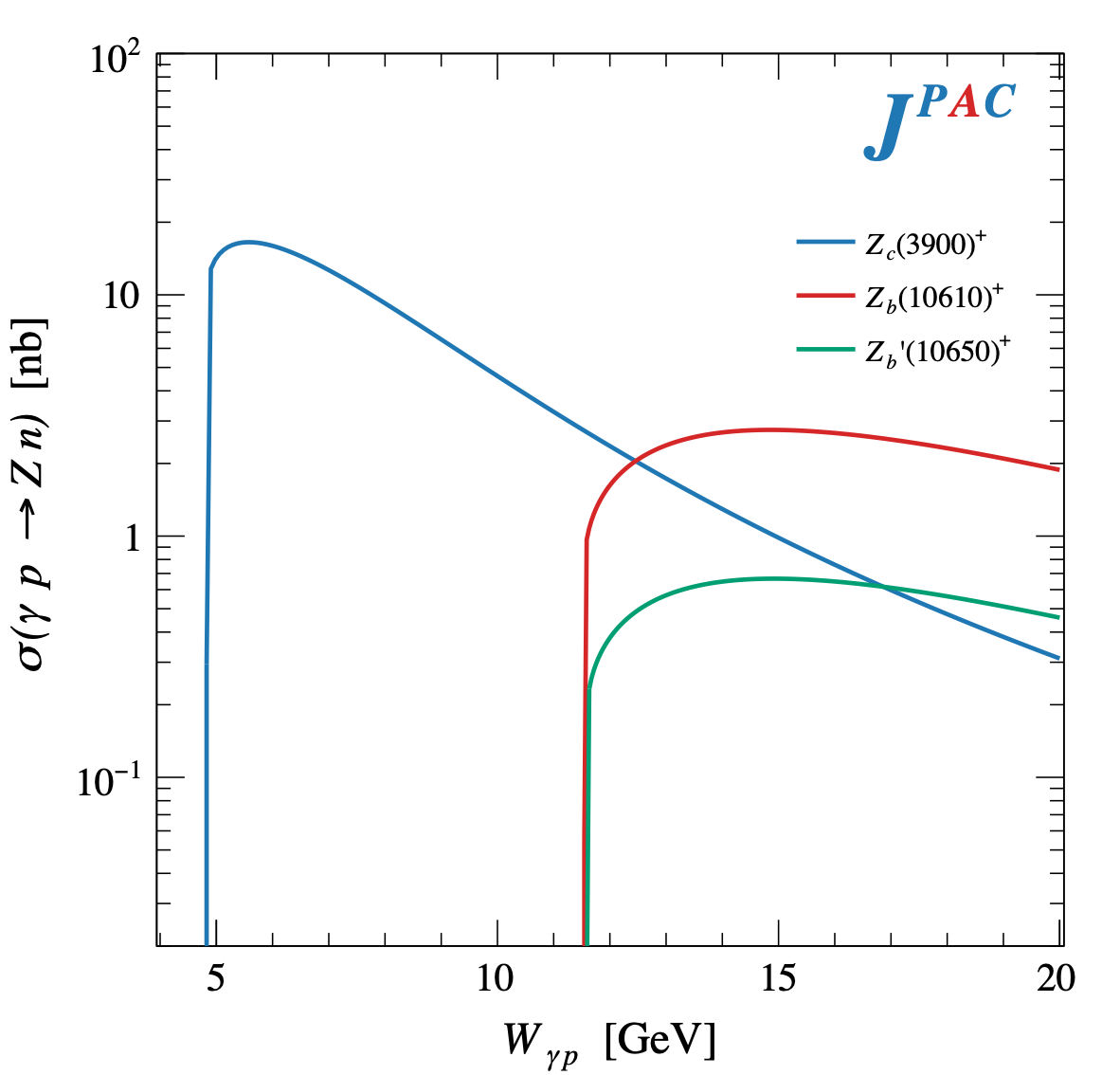 A. Pilloni – Exotic hadron spectroscopy
9
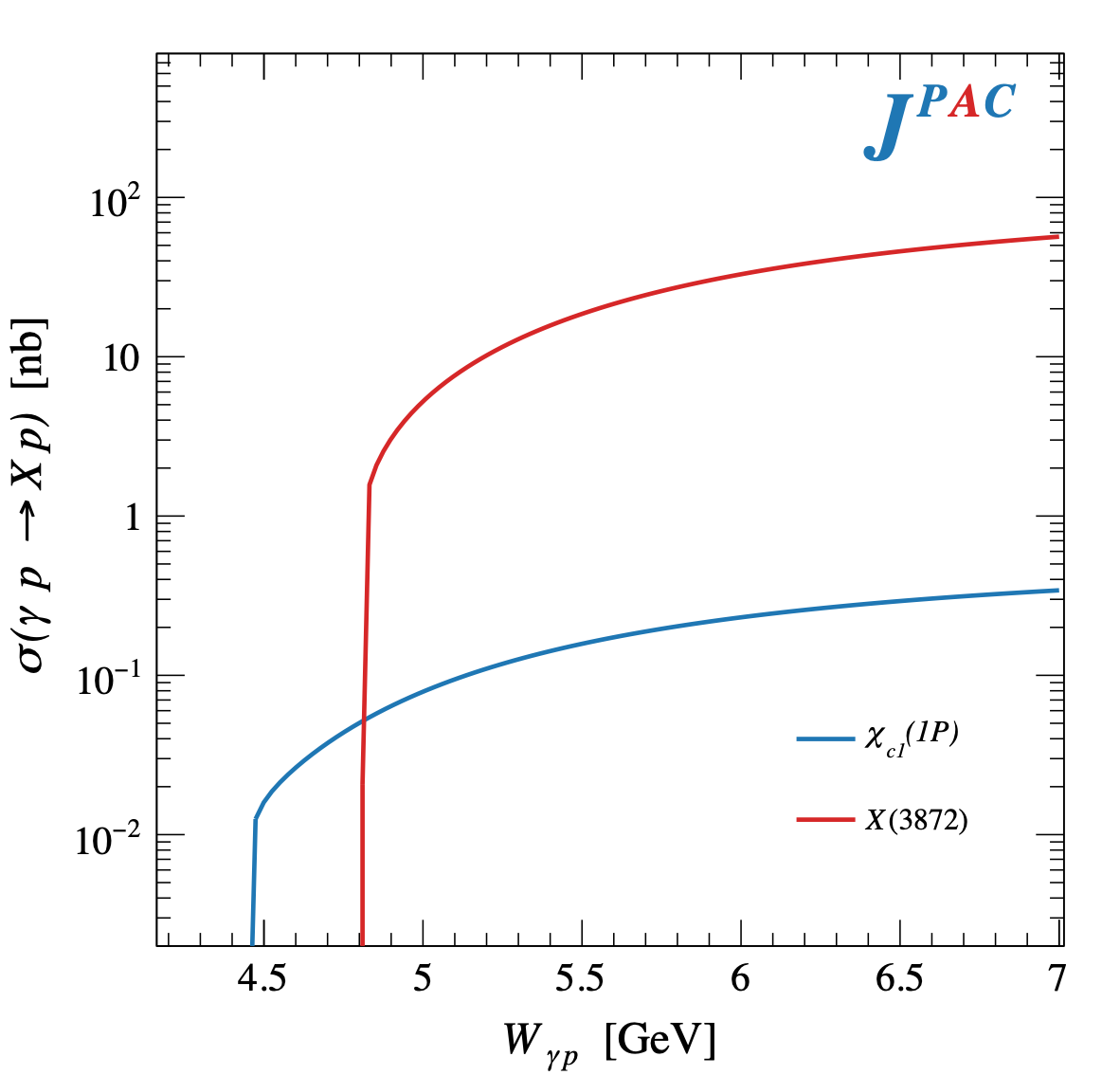 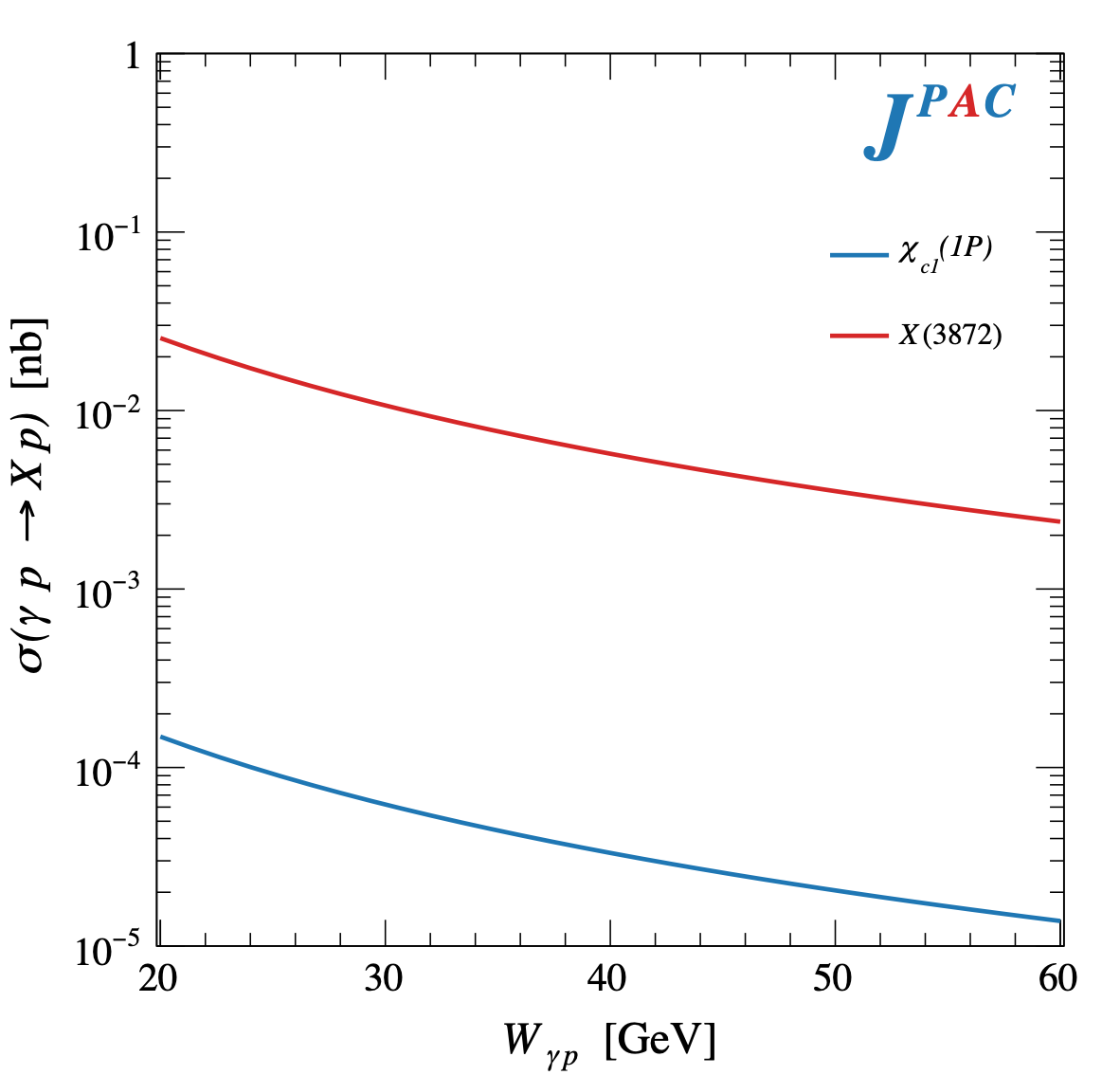 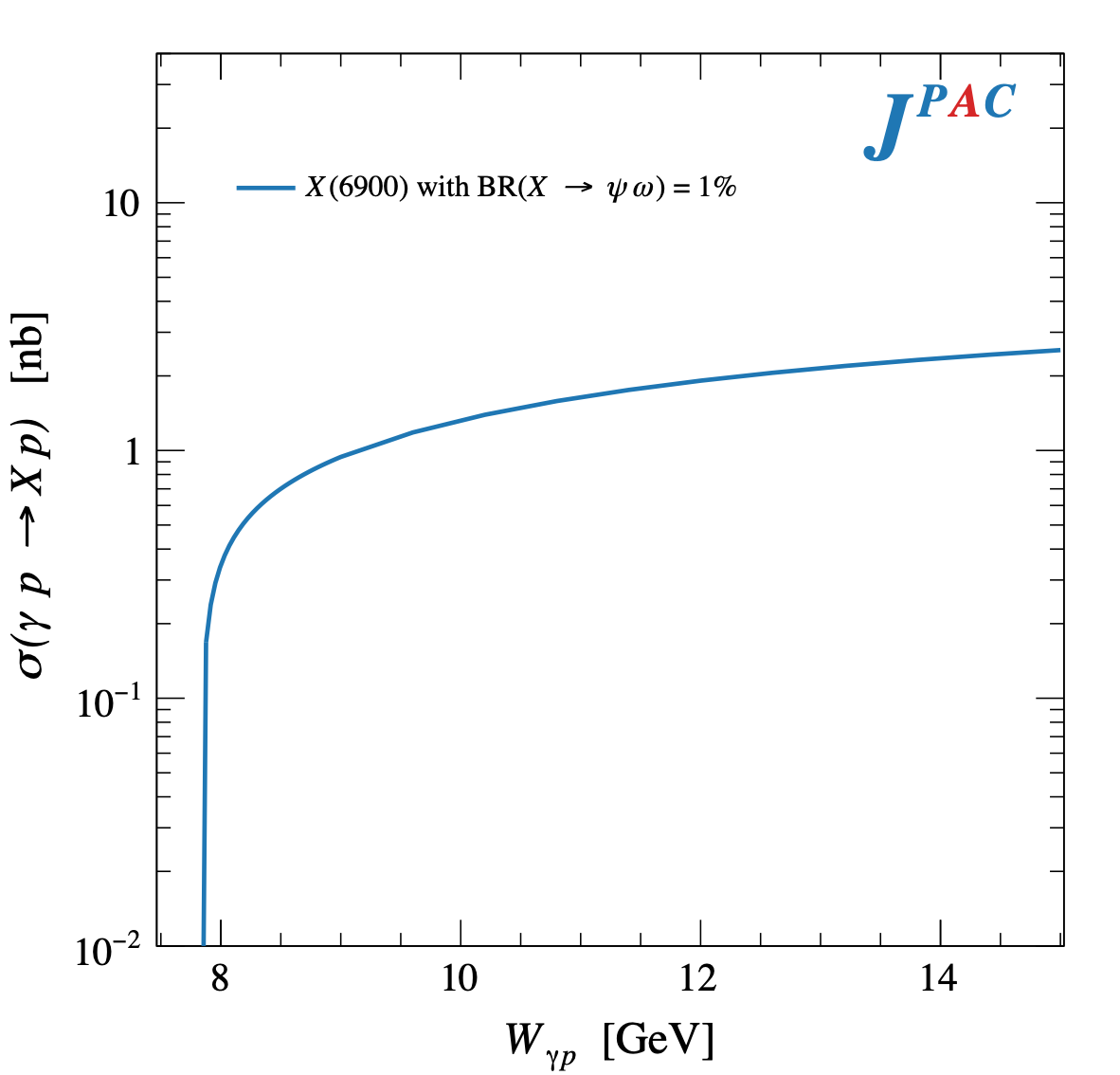 A. Pilloni – Exotic hadron spectroscopy
10
Diffractive production, dominated by Pomeron (2-gluon) exchange
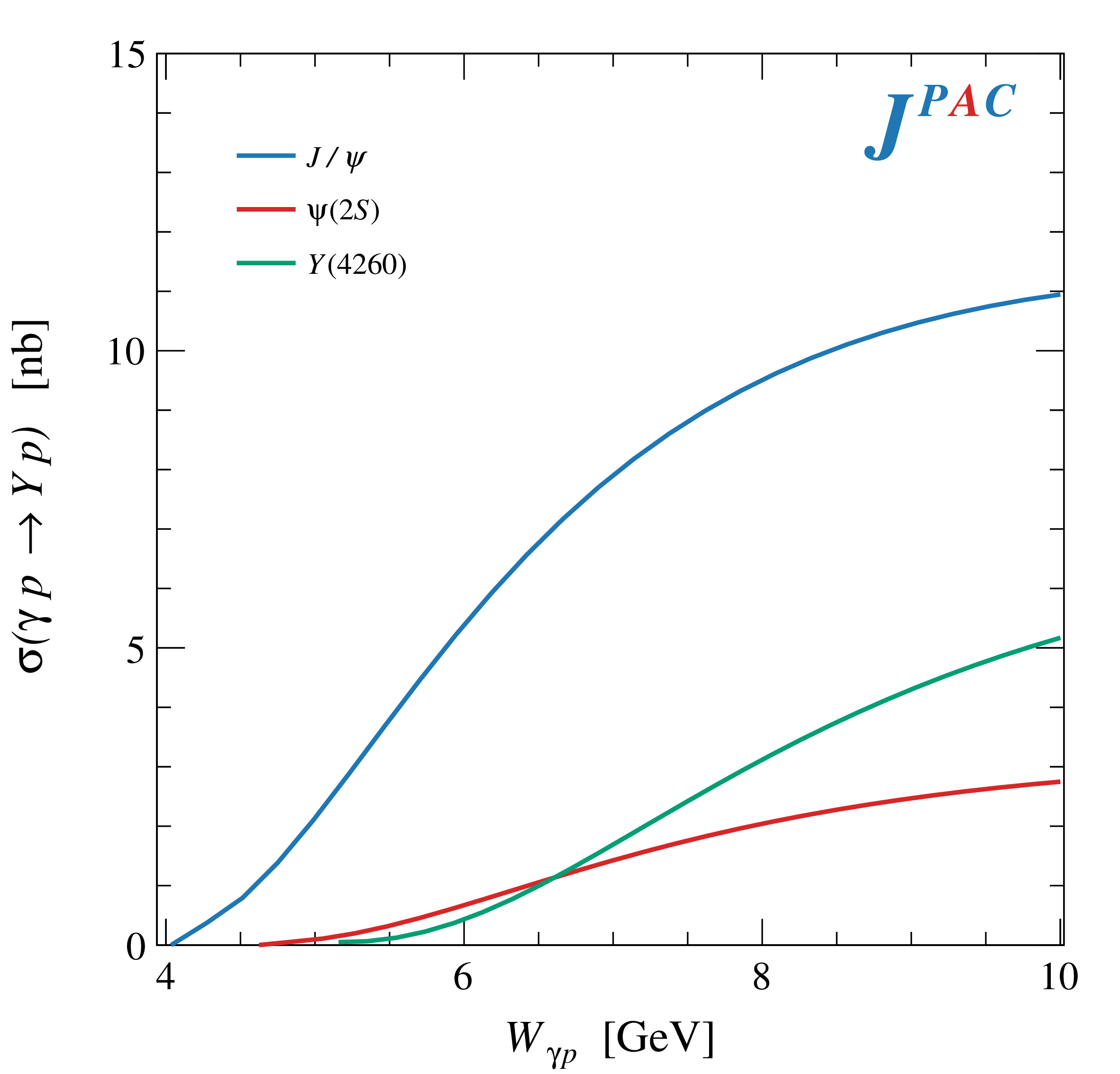 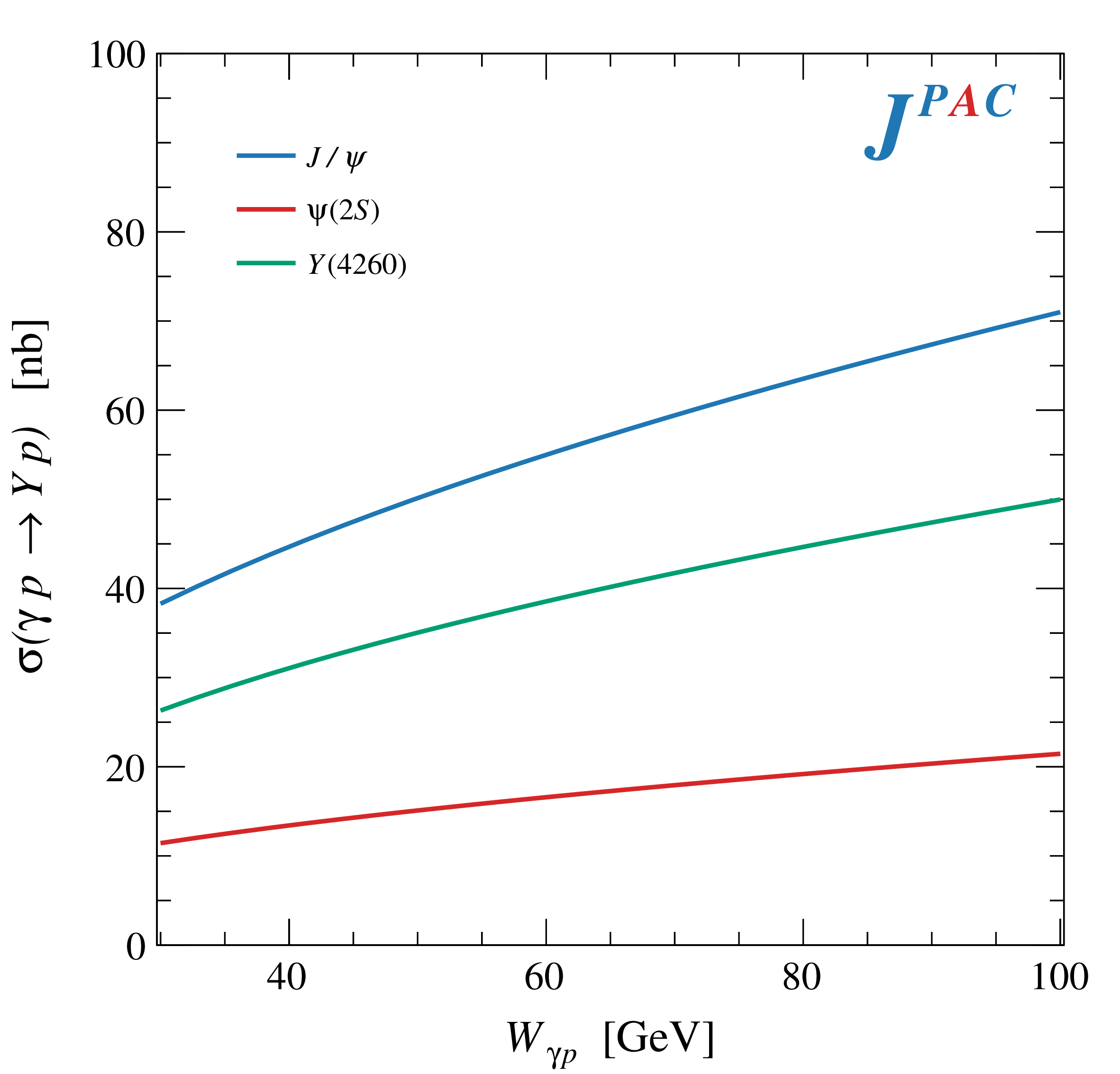 A. Pilloni – Exotic hadron spectroscopy
13
Diffractive production, dominated by Pomeron (2-gluon) exchange
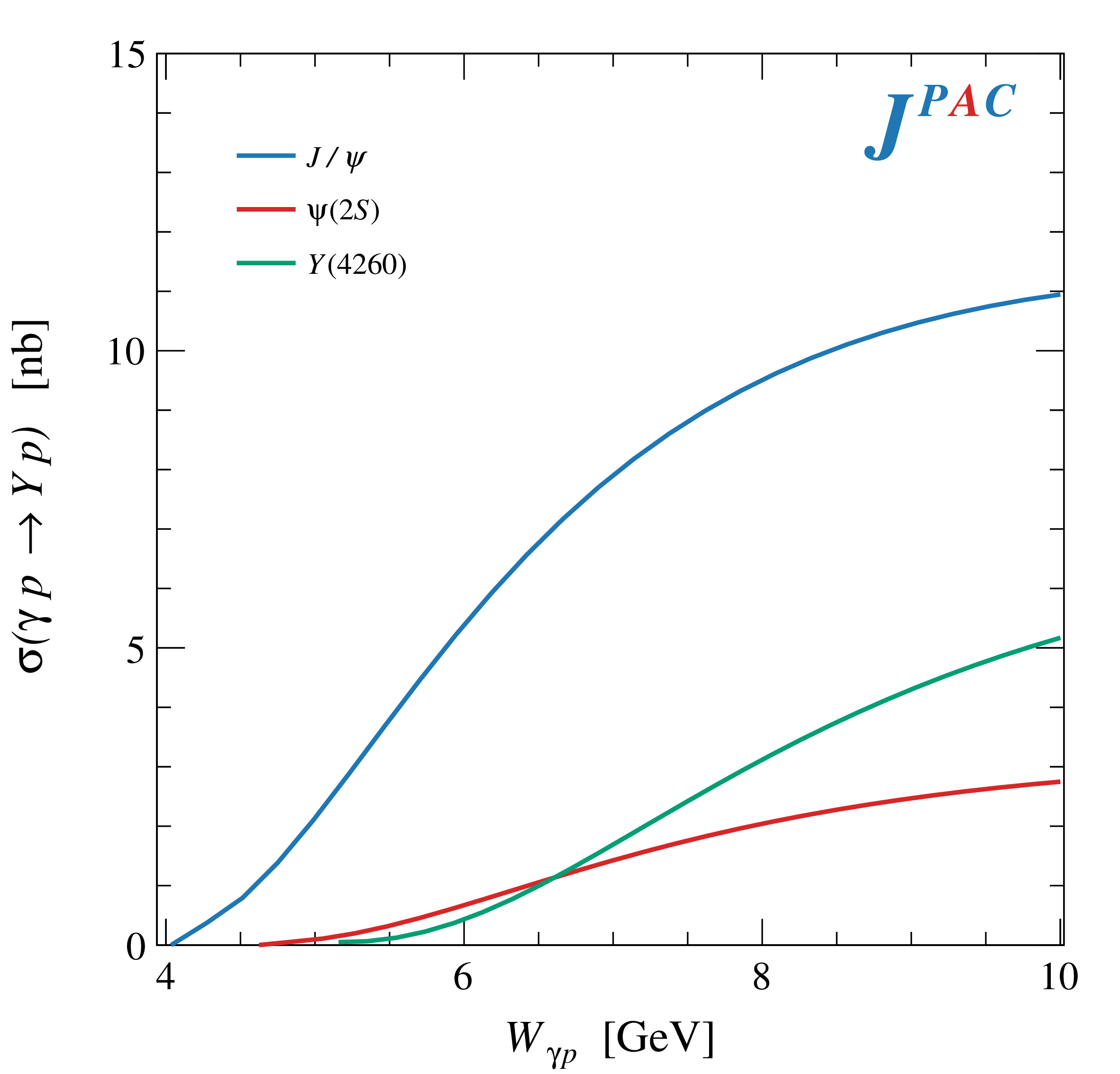 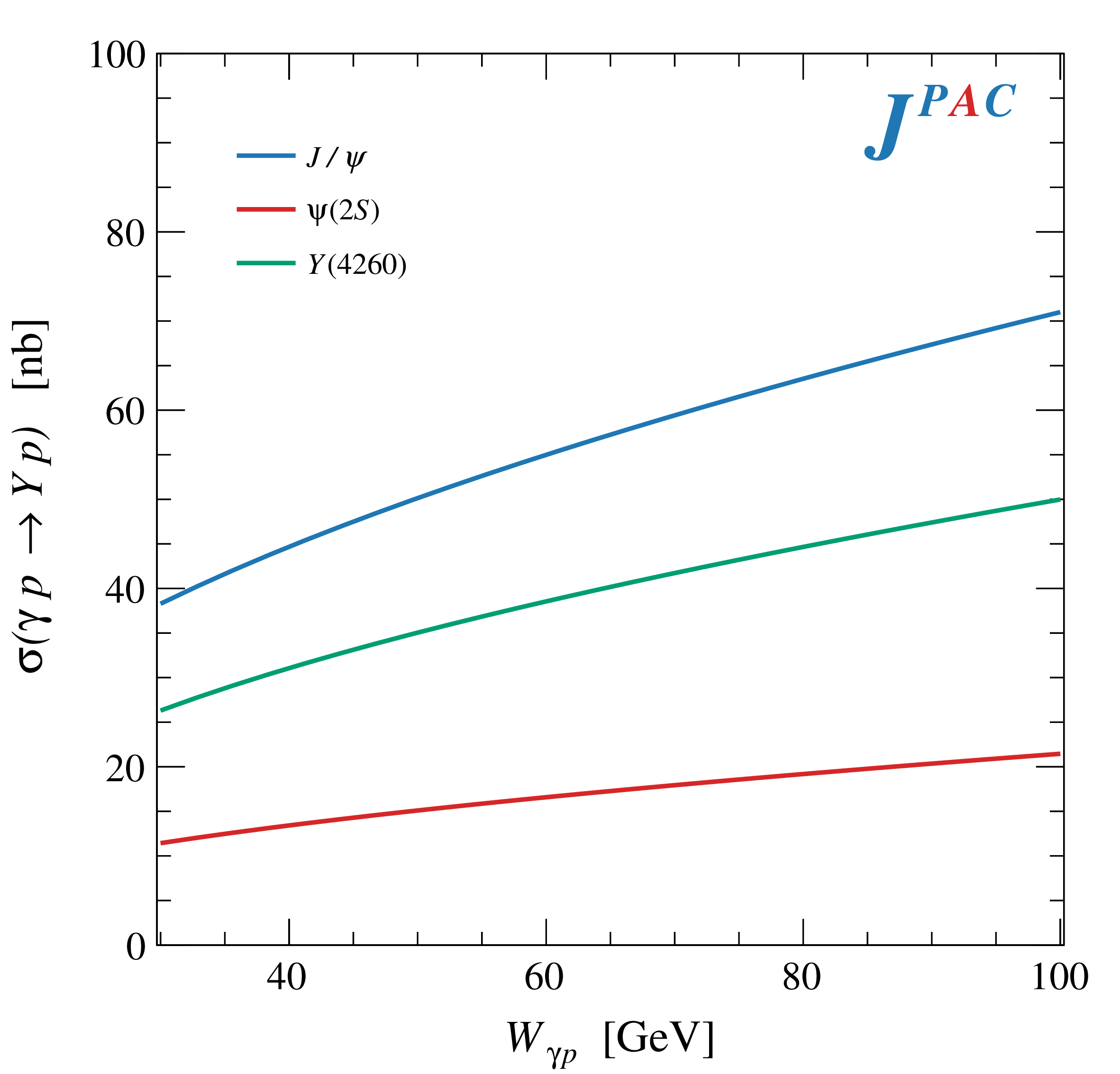 A. Pilloni – Exotic hadron spectroscopy
13
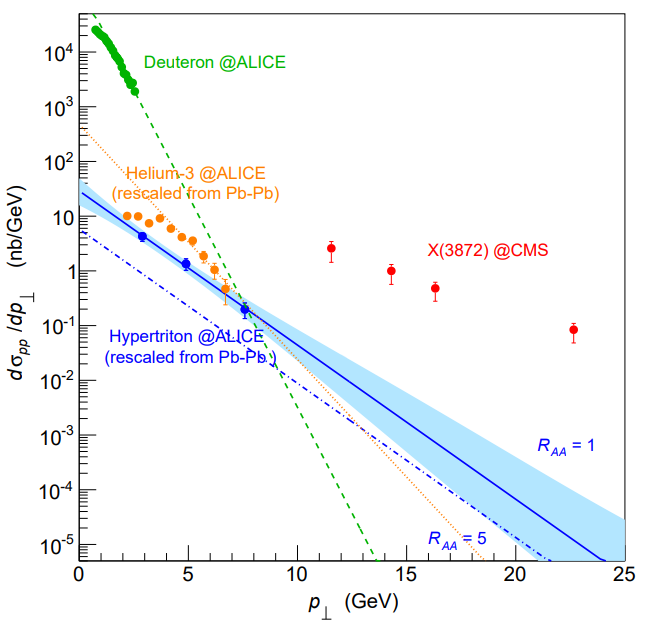 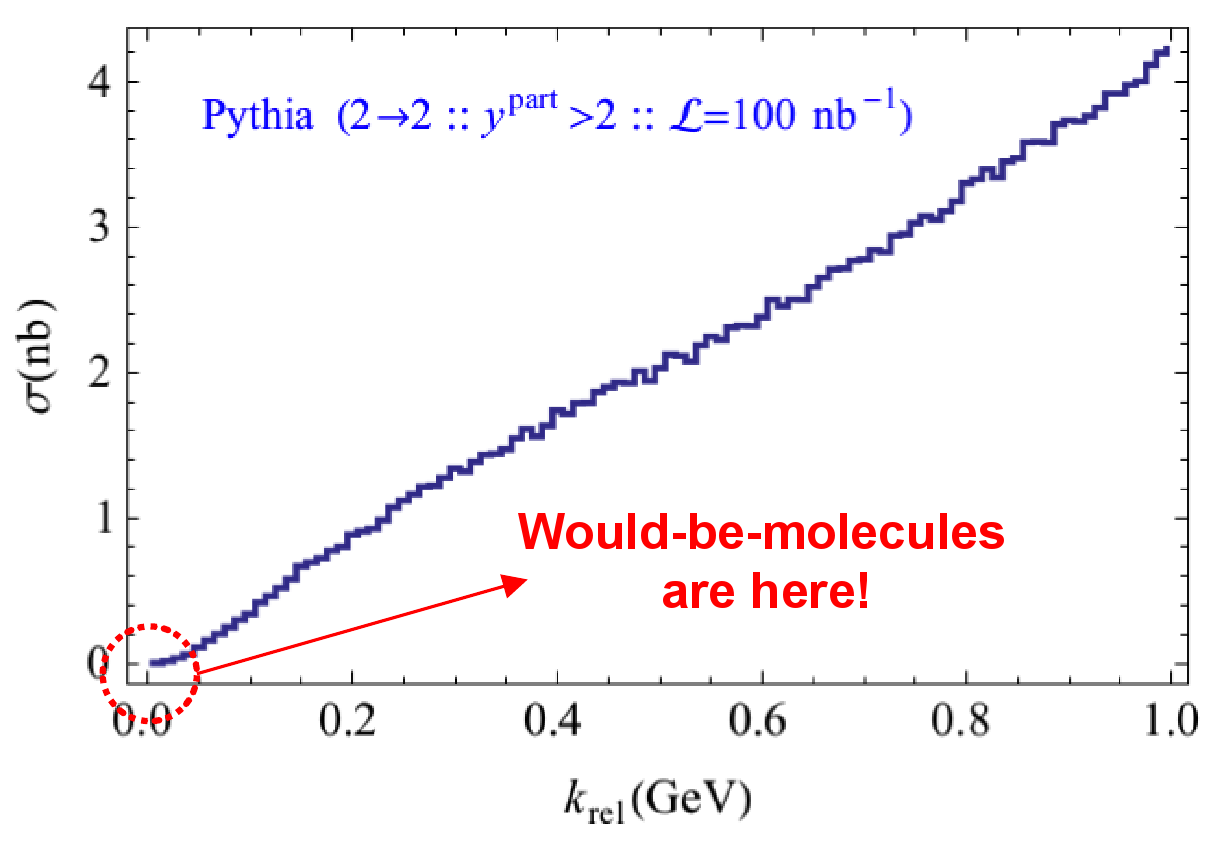 (CDF acceptance)
The comparison of production of other light nuclei suggests a different behavior
Esposito, Guerrieri, Maiani, Piccinini, AP, Polosa, Riquer, PRD92 (2015) 3, 034028
Bignamini et al. PRL103 (2009) 162001
A. Pilloni – Exotic hadron spectroscopy
42
[Speaker Notes: 2 slides su Zc, a Bes e a Belle
2 slide su tetraquark model: dall’hamiltoniana di Jaffe al calcolo delle masse
1 slide su molecular models, dove sono i carichi? (non in Tornqvist, si in Hanhart, vedere Braaten, citare Nefediev)
2 slides su decay channels, dove si dovrebbe vedere, e a seconda del modello, vedere qualche plot
1 slide su Y(4260), tetraquark? C’è lo strano (si vede la f0)
1 slide su Zc a cleo (anche il neutro)]
Multiplicity dependence
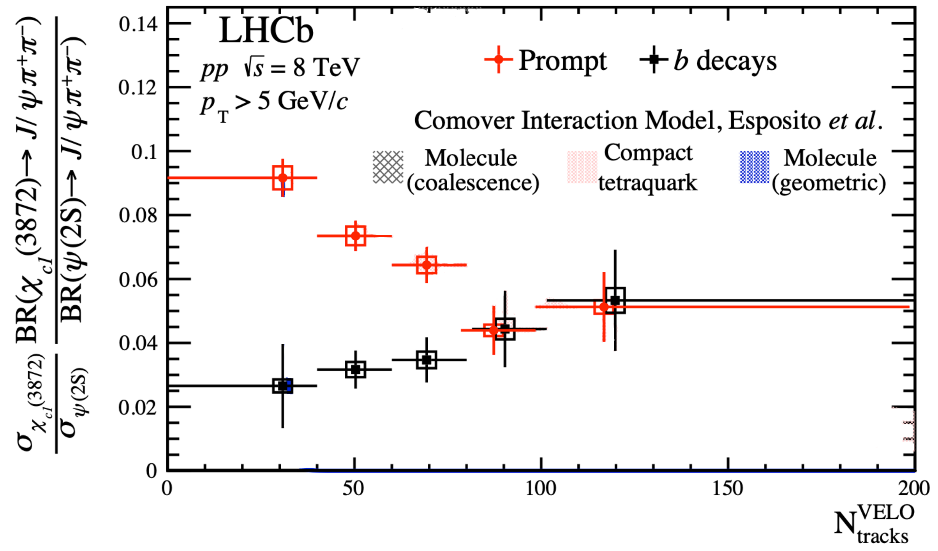 Deuteron is a molecule,but it increases
LHCb 2009.06619
CMS JHEP04(2014), 103
ALICE EPJC80, 9, 889
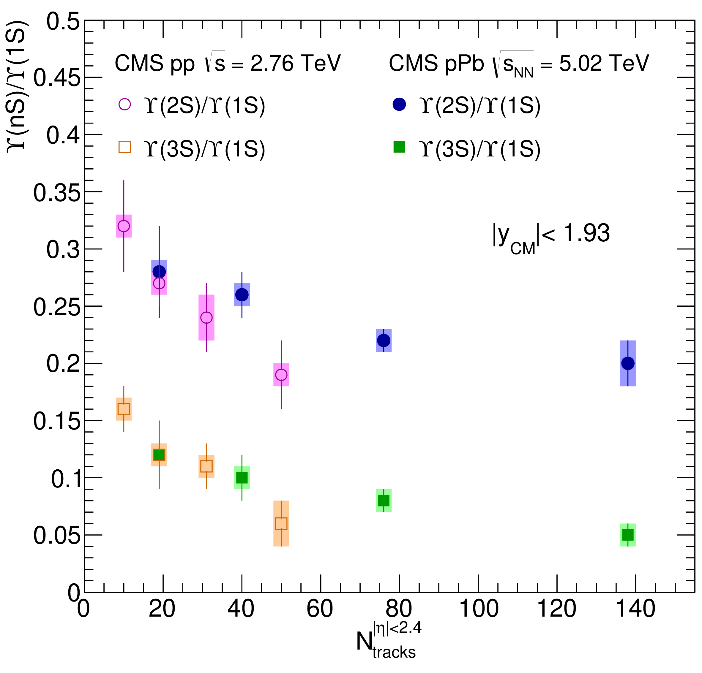 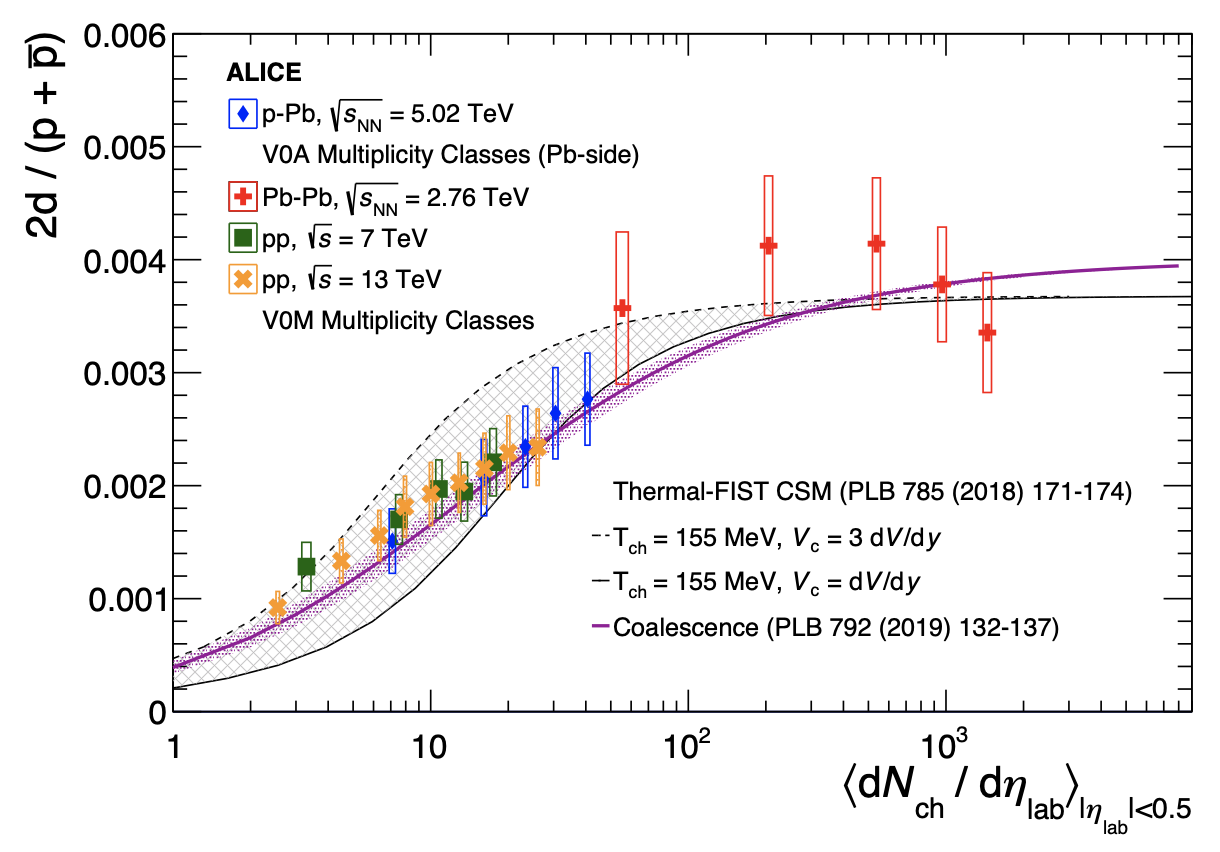 A. Pilloni – Exotic hadron spectroscopy
43
[Speaker Notes: 2 slides su Zc, a Bes e a Belle
2 slide su tetraquark model: dall’hamiltoniana di Jaffe al calcolo delle masse
1 slide su molecular models, dove sono i carichi? (non in Tornqvist, si in Hanhart, vedere Braaten, citare Nefediev)
2 slides su decay channels, dove si dovrebbe vedere, e a seconda del modello, vedere qualche plot
1 slide su Y(4260), tetraquark? C’è lo strano (si vede la f0)
1 slide su Zc a cleo (anche il neutro)]
The comover model
The interaction with final state comoving particles can help create/destroy a hadron
Baym PLB138, 18
For a compact state in 𝑝𝑝 collisions the number evolves following
destruction cross section
hadron yield
Ferreiro PLB749, 98
Ferreiro, Lansberg JHEP10(2018), 94
A. Pilloni – Exotic hadron spectroscopy
44
[Speaker Notes: 2 slides su Zc, a Bes e a Belle
2 slide su tetraquark model: dall’hamiltoniana di Jaffe al calcolo delle masse
1 slide su molecular models, dove sono i carichi? (non in Tornqvist, si in Hanhart, vedere Braaten, citare Nefediev)
2 slides su decay channels, dove si dovrebbe vedere, e a seconda del modello, vedere qualche plot
1 slide su Y(4260), tetraquark? C’è lo strano (si vede la f0)
1 slide su Zc a cleo (anche il neutro)]
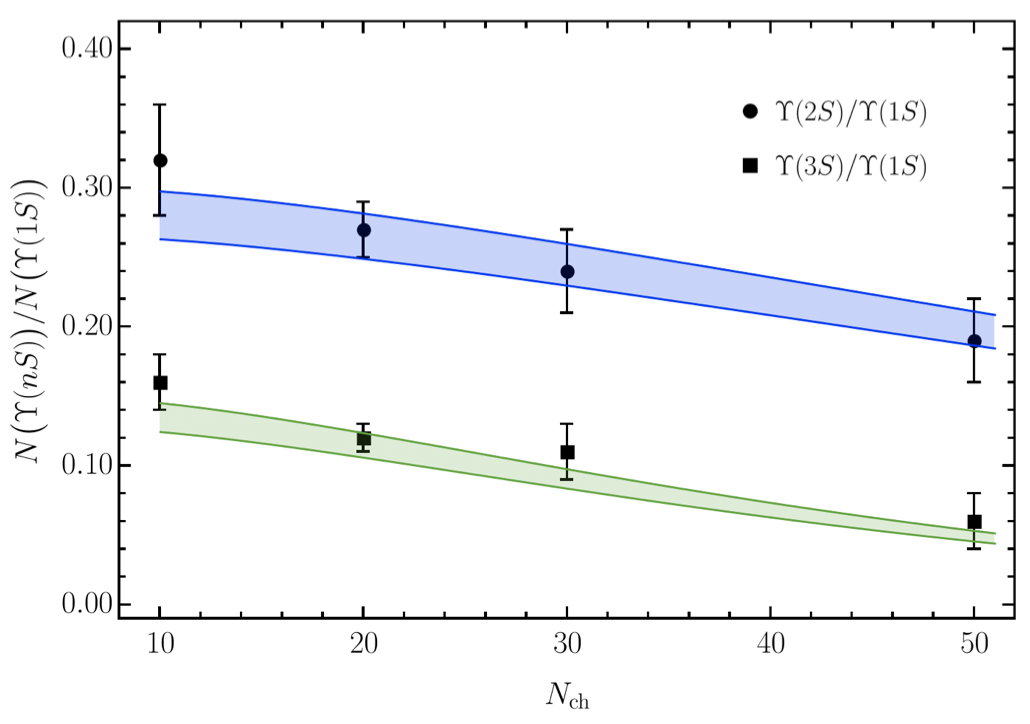 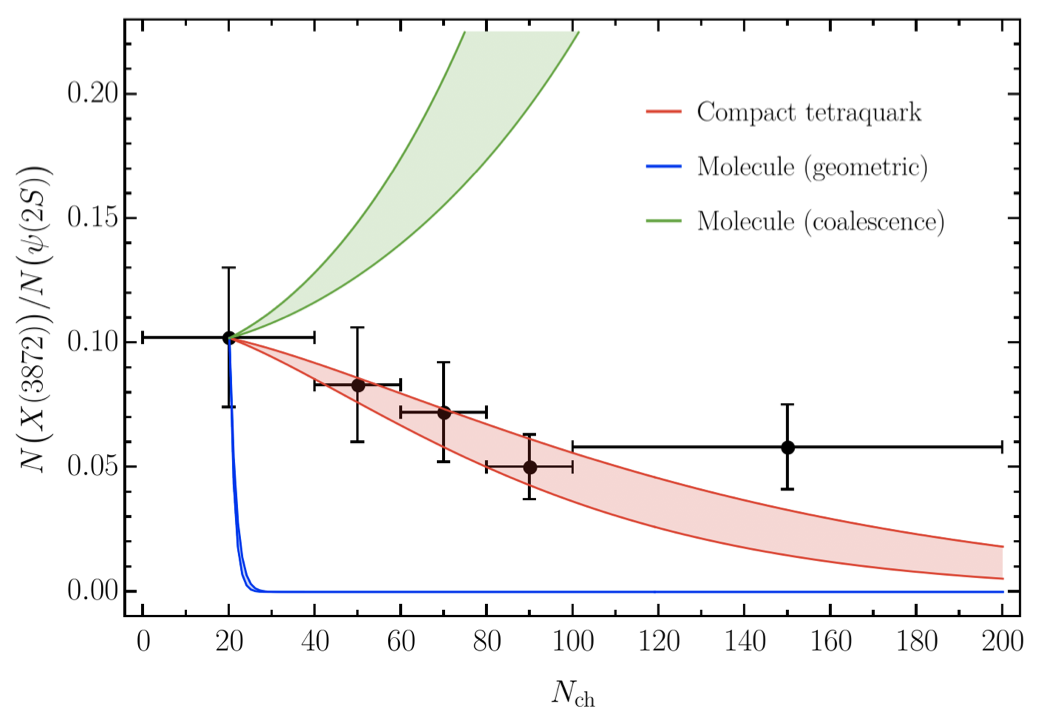 Esposito, Ferreiro, AP, Polosa, Salgado EPJC 81 (2021) 7, 669
A. Pilloni – Exotic hadron spectroscopy
45
[Speaker Notes: 2 slides su Zc, a Bes e a Belle
2 slide su tetraquark model: dall’hamiltoniana di Jaffe al calcolo delle masse
1 slide su molecular models, dove sono i carichi? (non in Tornqvist, si in Hanhart, vedere Braaten, citare Nefediev)
2 slides su decay channels, dove si dovrebbe vedere, e a seconda del modello, vedere qualche plot
1 slide su Y(4260), tetraquark? C’è lo strano (si vede la f0)
1 slide su Zc a cleo (anche il neutro)]
Deuteron in coalescence model
Solution of the evolution equation with recombination
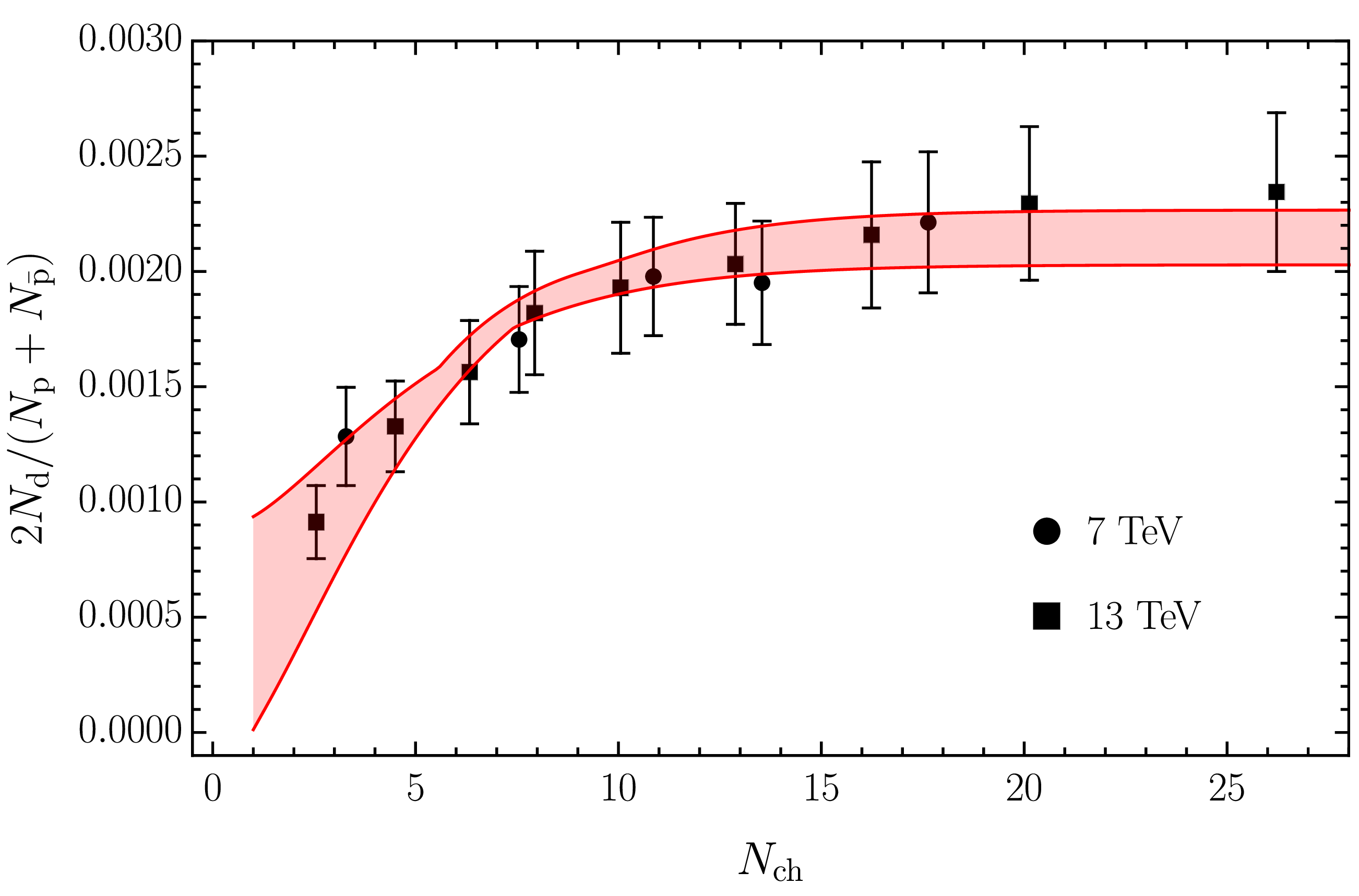 A. Pilloni – Exotic hadron spectroscopy
46
[Speaker Notes: 2 slides su Zc, a Bes e a Belle
2 slide su tetraquark model: dall’hamiltoniana di Jaffe al calcolo delle masse
1 slide su molecular models, dove sono i carichi? (non in Tornqvist, si in Hanhart, vedere Braaten, citare Nefediev)
2 slides su decay channels, dove si dovrebbe vedere, e a seconda del modello, vedere qualche plot
1 slide su Y(4260), tetraquark? C’è lo strano (si vede la f0)
1 slide su Zc a cleo (anche il neutro)]
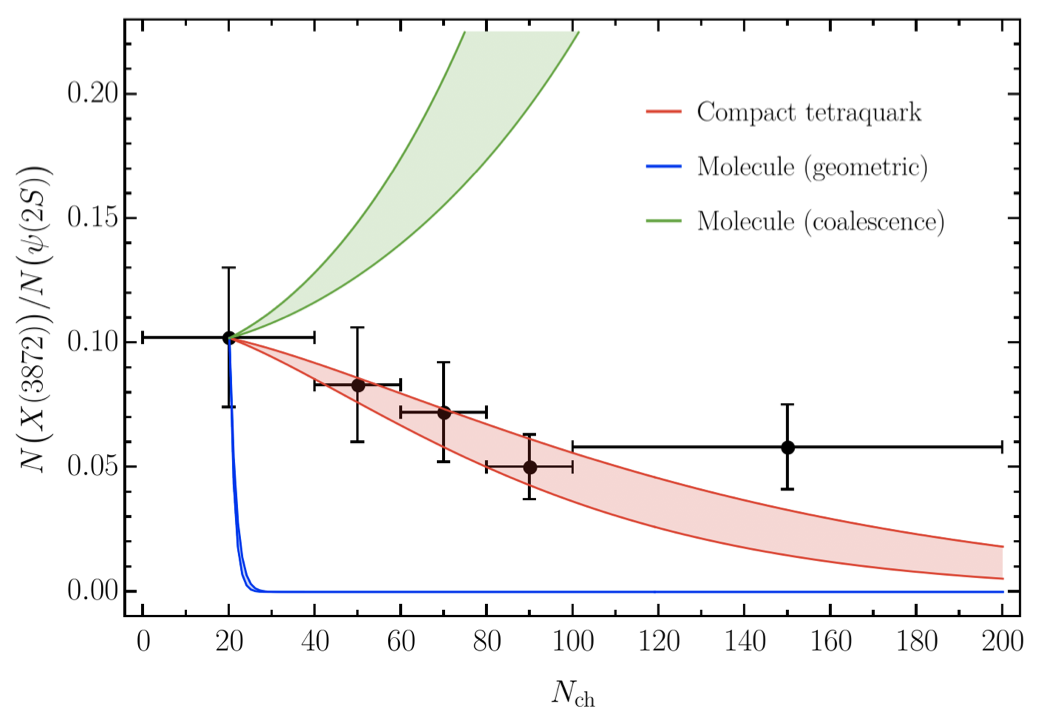 A. Pilloni – Exotic hadron spectroscopy
47
[Speaker Notes: 2 slides su Zc, a Bes e a Belle
2 slide su tetraquark model: dall’hamiltoniana di Jaffe al calcolo delle masse
1 slide su molecular models, dove sono i carichi? (non in Tornqvist, si in Hanhart, vedere Braaten, citare Nefediev)
2 slides su decay channels, dove si dovrebbe vedere, e a seconda del modello, vedere qualche plot
1 slide su Y(4260), tetraquark? C’è lo strano (si vede la f0)
1 slide su Zc a cleo (anche il neutro)]
Conclusions
Lots of unexpected stuff happening!
Needs rigorous methods, as well as fantasy
Thank you
A. Pilloni – Exotic hadron spectroscopy
48
[Speaker Notes: 2 slides su Zc, a Bes e a Belle
2 slide su tetraquark model: dall’hamiltoniana di Jaffe al calcolo delle masse
1 slide su molecular models, dove sono i carichi? (non in Tornqvist, si in Hanhart, vedere Braaten, citare Nefediev)
2 slides su decay channels, dove si dovrebbe vedere, e a seconda del modello, vedere qualche plot
1 slide su Y(4260), tetraquark? C’è lo strano (si vede la f0)
1 slide su Zc a cleo (anche il neutro)]
Backup
Maiani, Polosa, Riquer PLB 778, 247
A. Pilloni – Exotic hadron spectroscopy
50
[Speaker Notes: 2 slides su Zc, a Bes e a Belle
2 slide su tetraquark model: dall’hamiltoniana di Jaffe al calcolo delle masse
1 slide su molecular models, dove sono i carichi? (non in Tornqvist, si in Hanhart, vedere Braaten, citare Nefediev)
2 slides su decay channels, dove si dovrebbe vedere, e a seconda del modello, vedere qualche plot
1 slide su Y(4260), tetraquark? C’è lo strano (si vede la f0)
1 slide su Zc a cleo (anche il neutro)]
Maiani, Polosa, Riquer PLB 778, 247
A. Pilloni – Exotic hadron spectroscopy
51
[Speaker Notes: 2 slides su Zc, a Bes e a Belle
2 slide su tetraquark model: dall’hamiltoniana di Jaffe al calcolo delle masse
1 slide su molecular models, dove sono i carichi? (non in Tornqvist, si in Hanhart, vedere Braaten, citare Nefediev)
2 slides su decay channels, dove si dovrebbe vedere, e a seconda del modello, vedere qualche plot
1 slide su Y(4260), tetraquark? C’è lo strano (si vede la f0)
1 slide su Zc a cleo (anche il neutro)]
Maiani, Polosa, Riquer PLB 778, 247
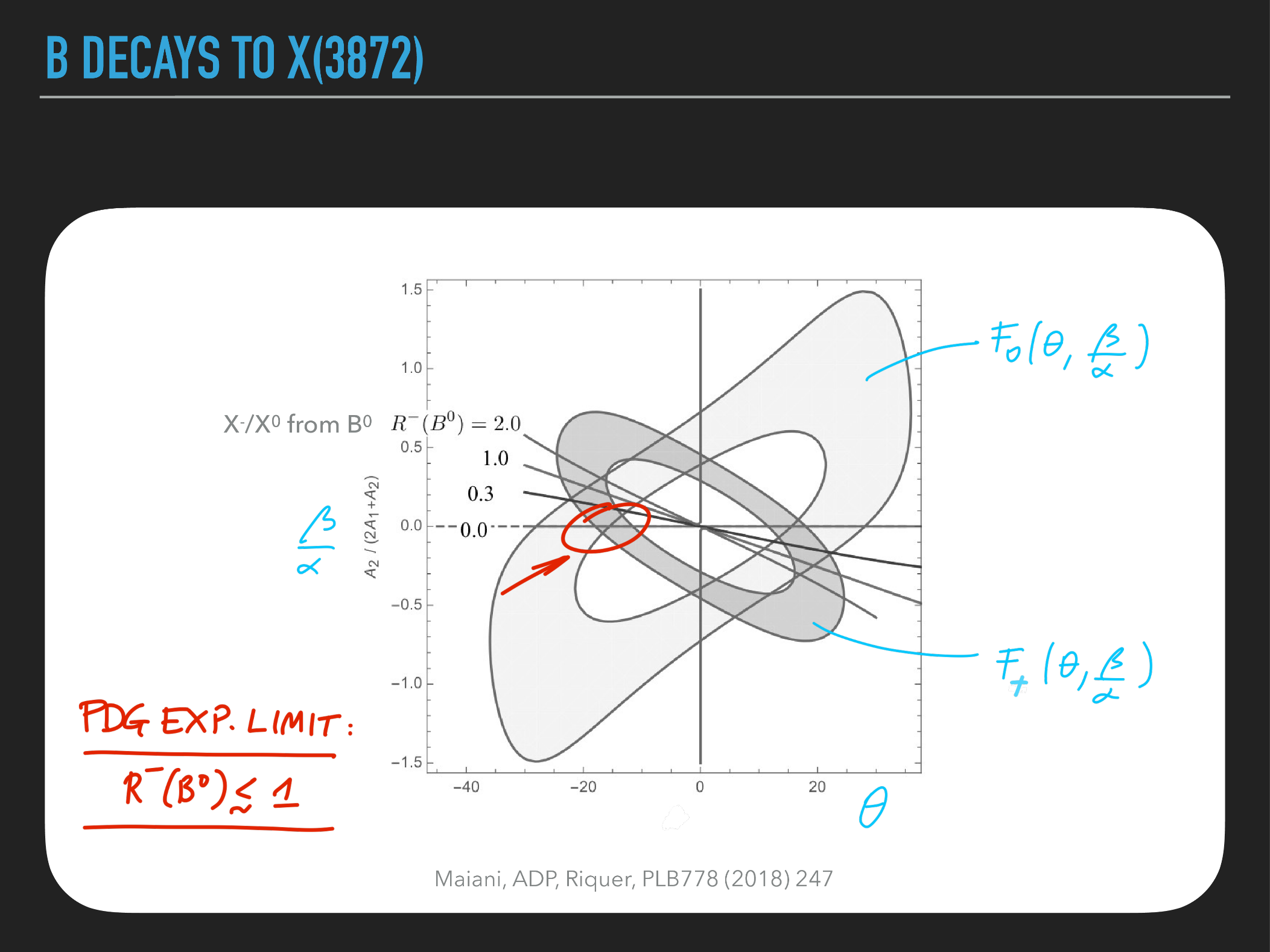 (Slide by A. Polosa)
A. Pilloni – Exotic hadron spectroscopy
52
[Speaker Notes: 2 slides su Zc, a Bes e a Belle
2 slide su tetraquark model: dall’hamiltoniana di Jaffe al calcolo delle masse
1 slide su molecular models, dove sono i carichi? (non in Tornqvist, si in Hanhart, vedere Braaten, citare Nefediev)
2 slides su decay channels, dove si dovrebbe vedere, e a seconda del modello, vedere qualche plot
1 slide su Y(4260), tetraquark? C’è lo strano (si vede la f0)
1 slide su Zc a cleo (anche il neutro)]
Karliner & Rosner, PLB752, 329
Hiller Blin, AP et al. (JPAC), PRD94, 034002
D. Winney, C. Fanelli, AP et al. (JPAC) PRD100, 034019
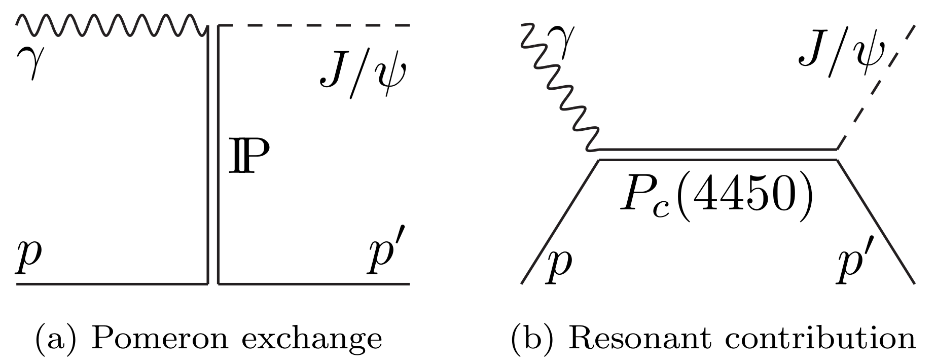 The background is describedvia an Effective Vector Pomeron
Vector meson dominance relates radiative width to hadronic one
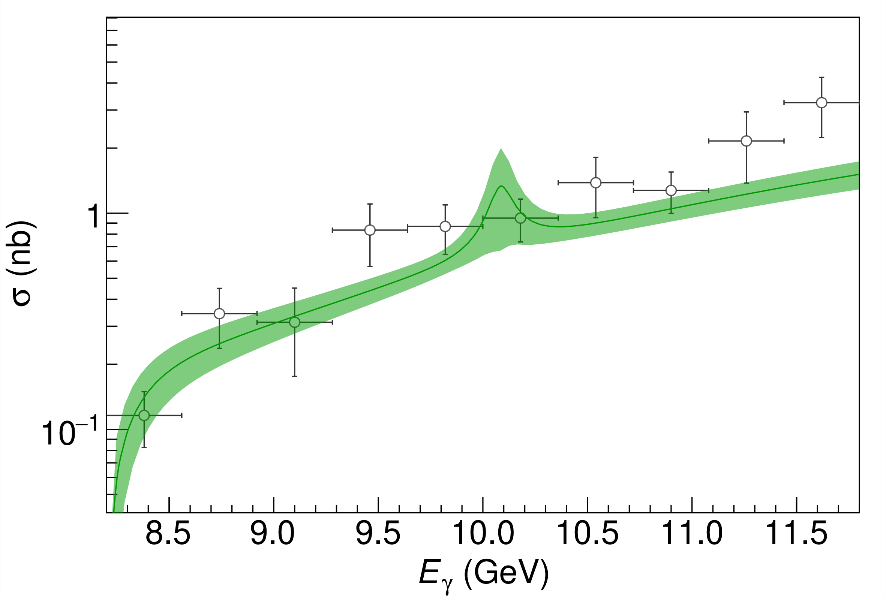 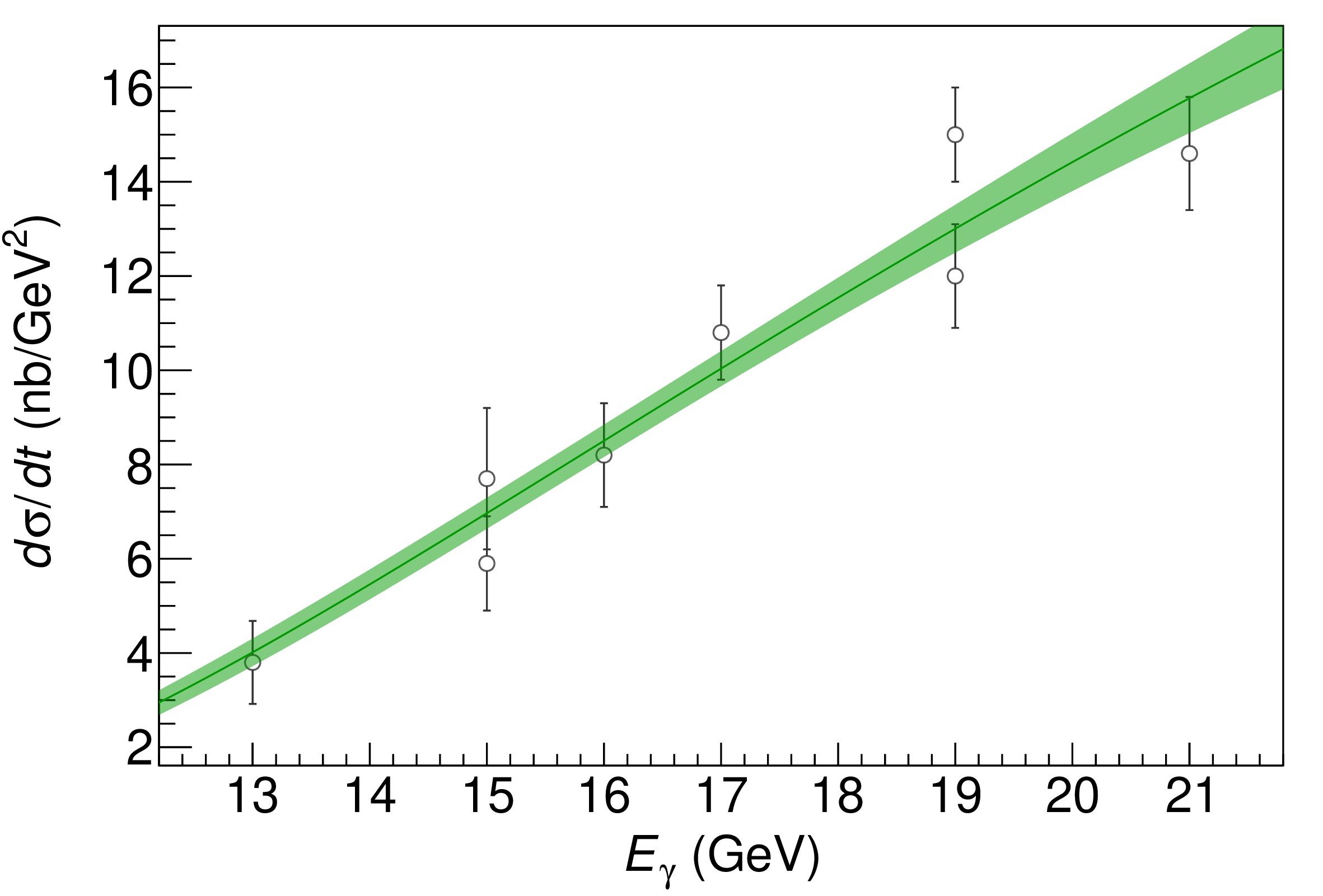 A. Pilloni – Exotic hadron spectroscopy
53
[Speaker Notes: Controlla la parte su Regge]
Polarization observables
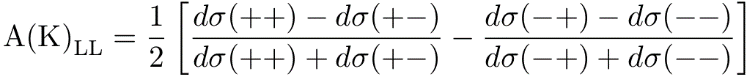 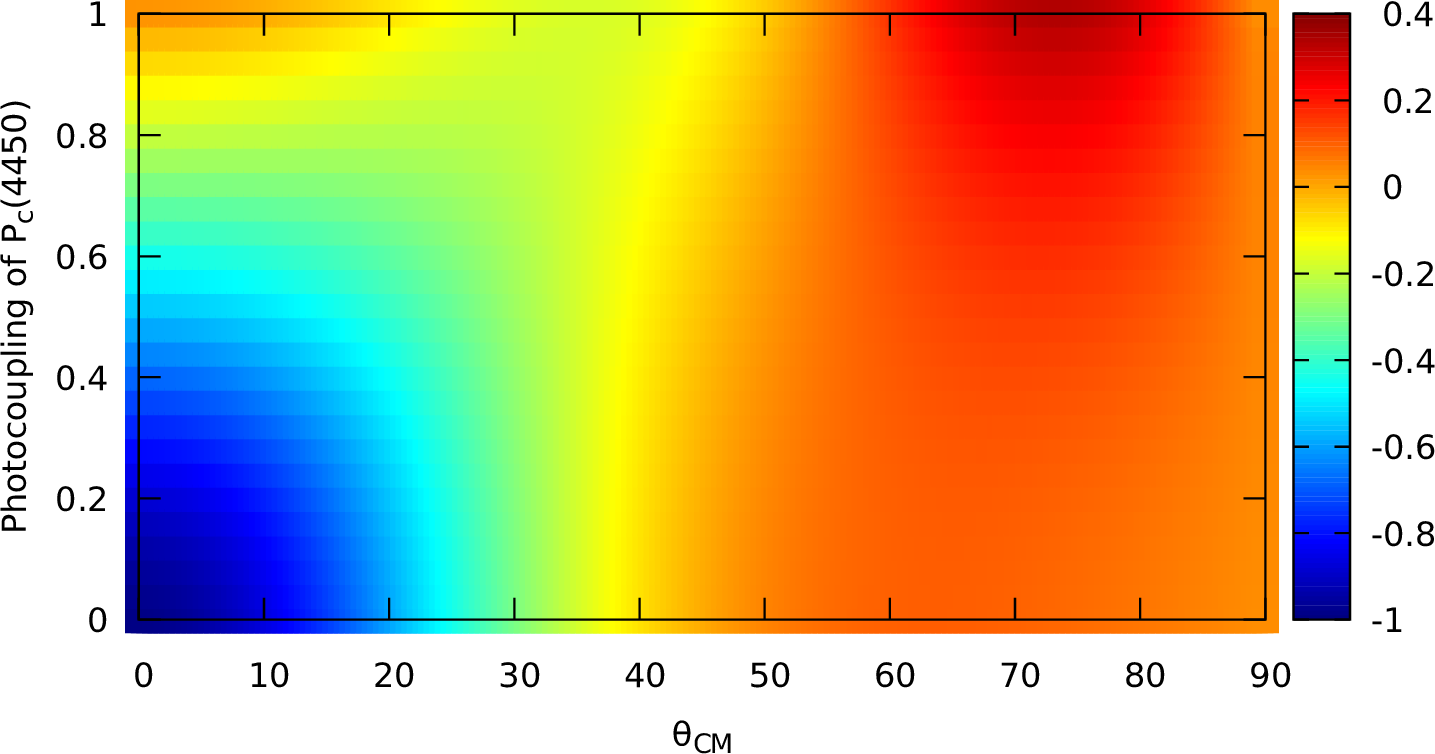 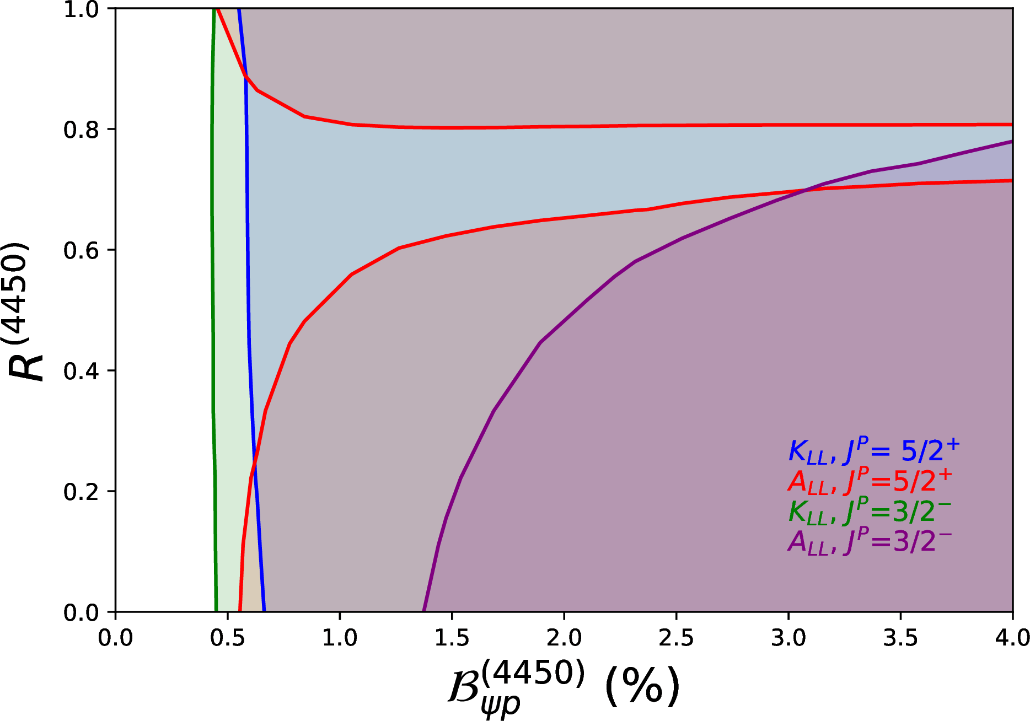 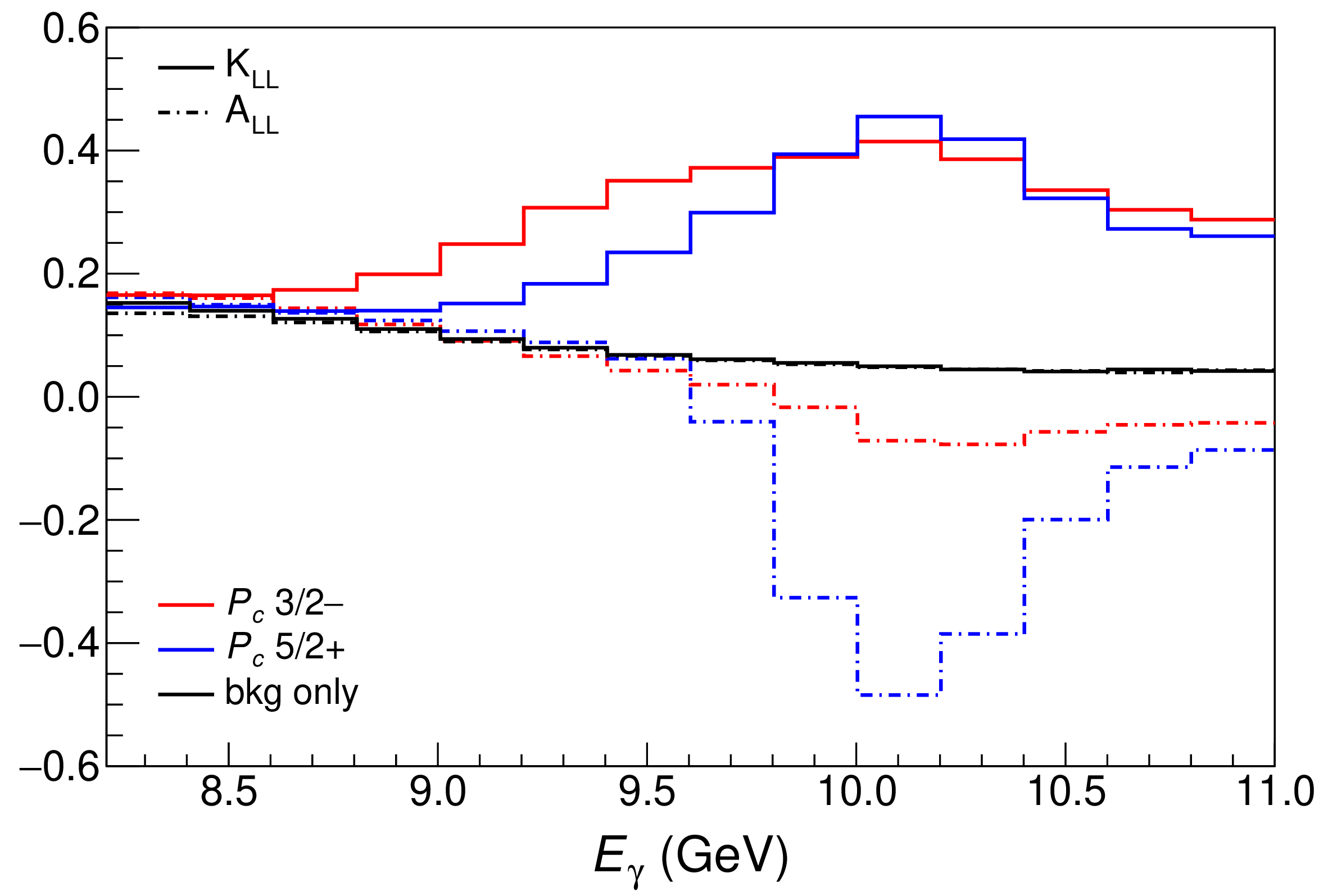 (in SBS acceptance)
A. Pilloni – Heavy quark Spectroscopy
54
[Speaker Notes: Controlla la parte su Regge]
Nuclear modification factors
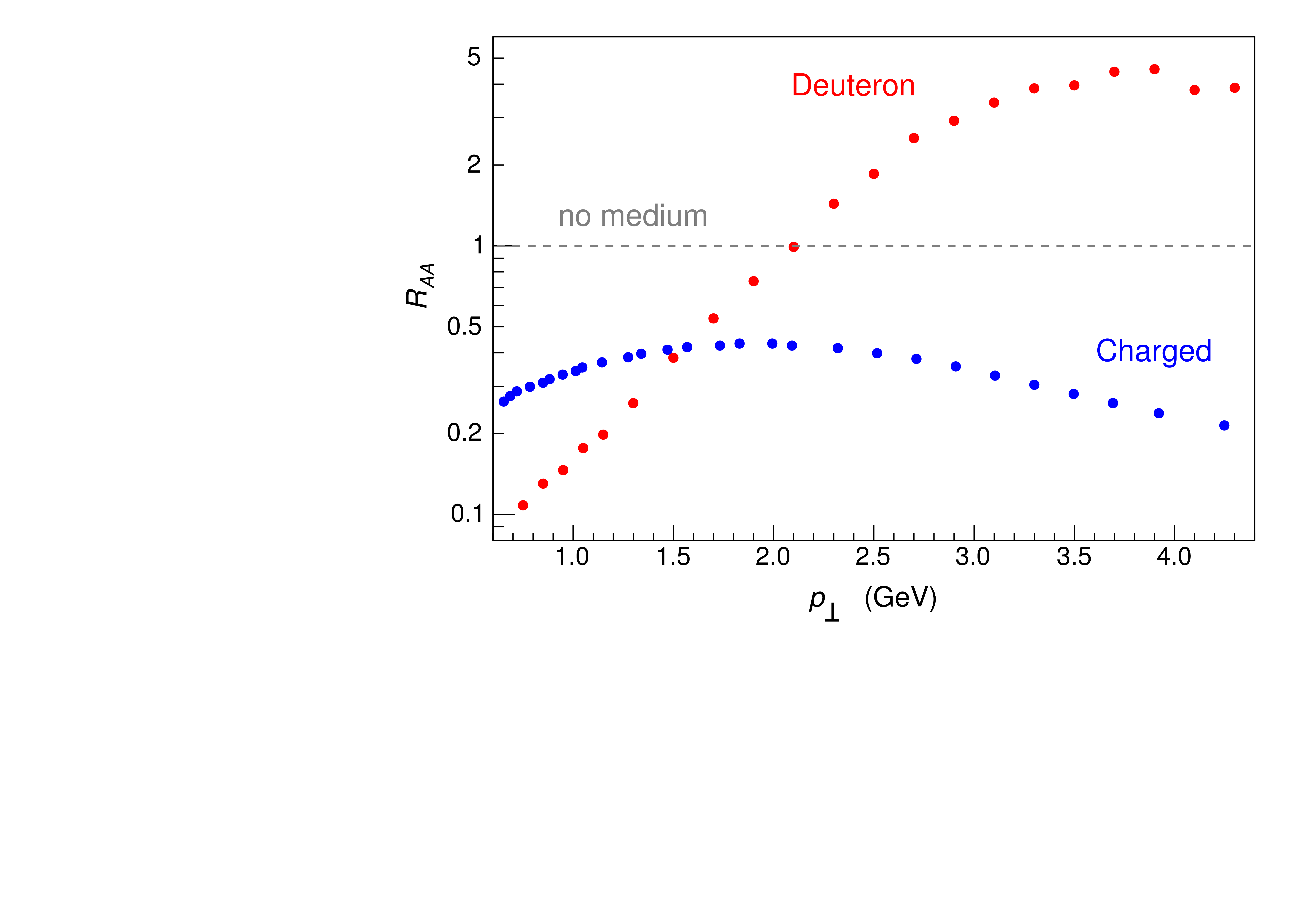 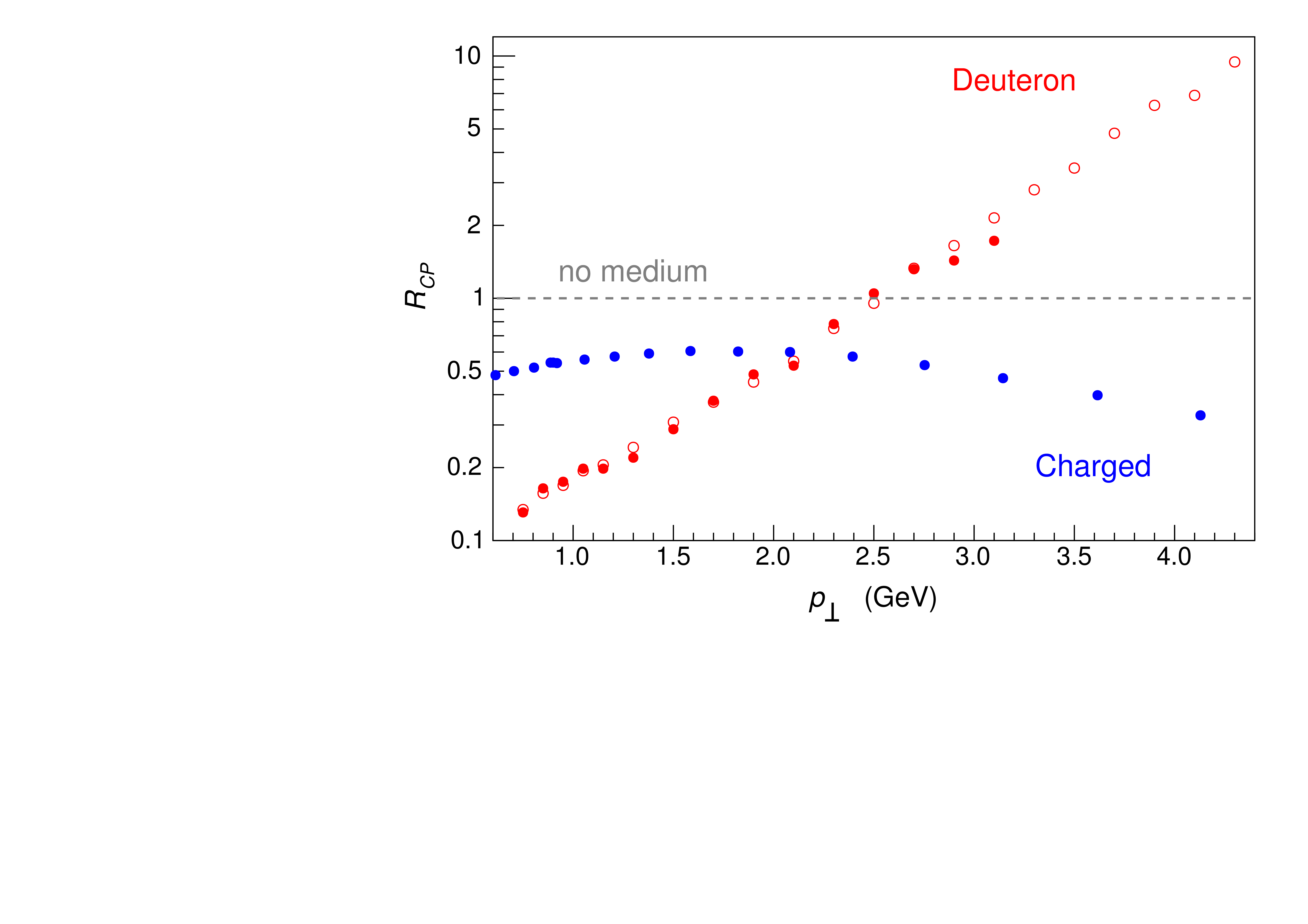 A. Pilloni – Exotic hadron spectroscopy
55
[Speaker Notes: 2 slides su Zc, a Bes e a Belle
2 slide su tetraquark model: dall’hamiltoniana di Jaffe al calcolo delle masse
1 slide su molecular models, dove sono i carichi? (non in Tornqvist, si in Hanhart, vedere Braaten, citare Nefediev)
2 slides su decay channels, dove si dovrebbe vedere, e a seconda del modello, vedere qualche plot
1 slide su Y(4260), tetraquark? C’è lo strano (si vede la f0)
1 slide su Zc a cleo (anche il neutro)]
Esposito, Guerrieri, Maiani, Piccinini, AP, Polosa, Riquer, PRD92, 034028
We assume a pure Glauber model (RAA = 1) and a value RAA = 5 to rescale Pb-Pb data to pp
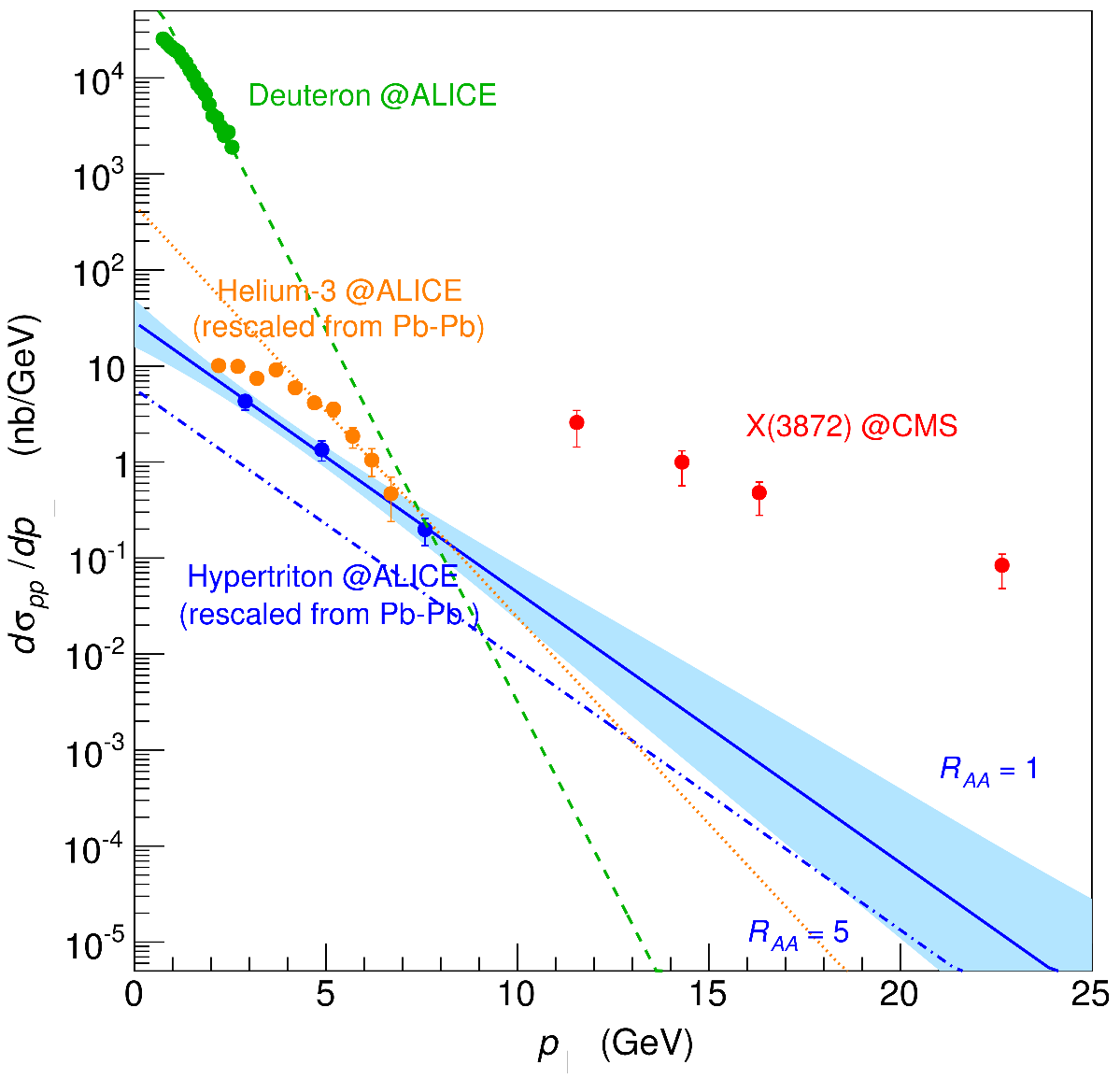 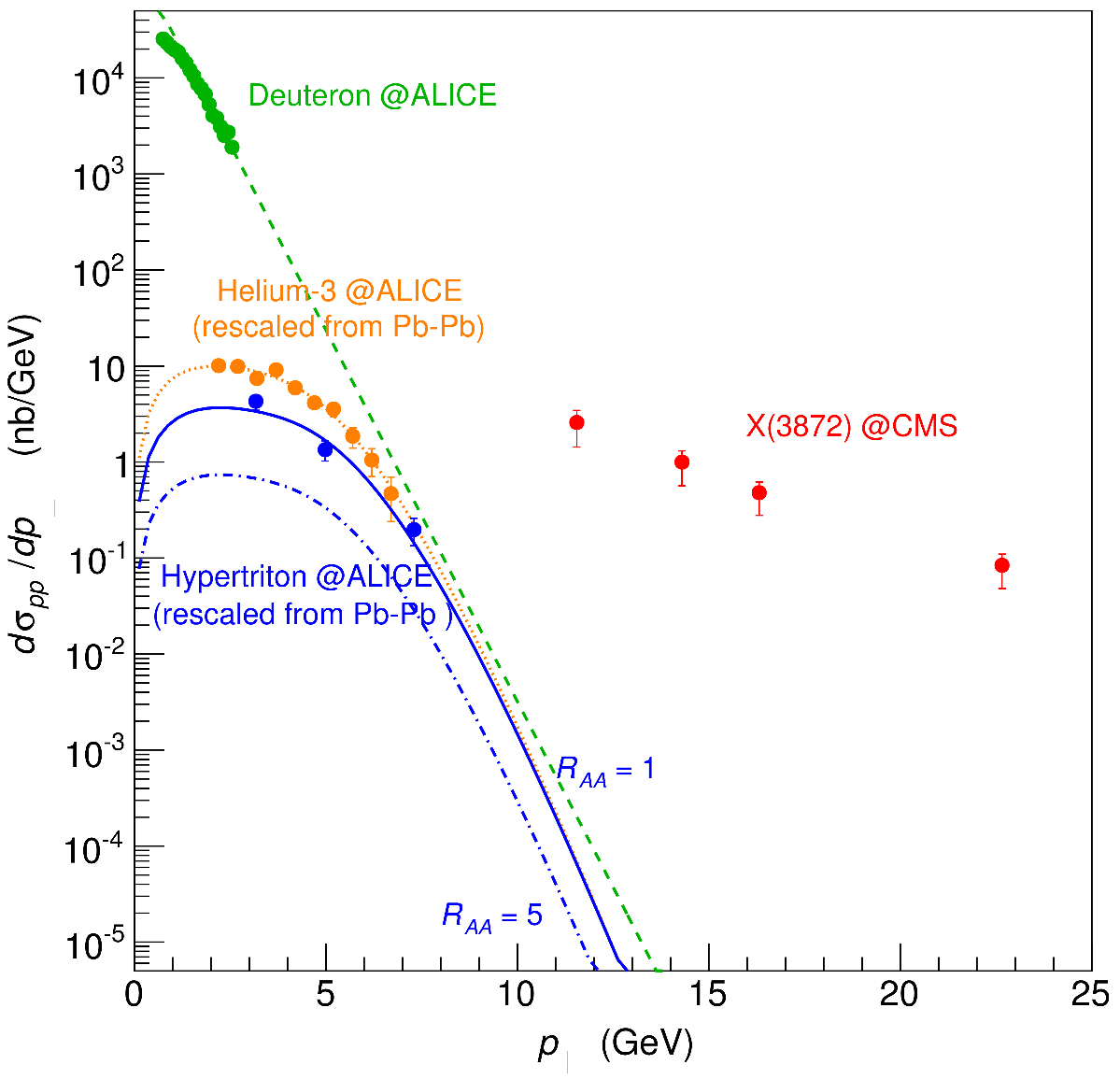 Are they similar objects?
Blast-wave extr.
Exponential extr.
A. Pilloni – Exotic hadron spectroscopy
56
[Speaker Notes: 2 slides su Zc, a Bes e a Belle
2 slide su tetraquark model: dall’hamiltoniana di Jaffe al calcolo delle masse
1 slide su molecular models, dove sono i carichi? (non in Tornqvist, si in Hanhart, vedere Braaten, citare Nefediev)
2 slides su decay channels, dove si dovrebbe vedere, e a seconda del modello, vedere qualche plot
1 slide su Y(4260), tetraquark? C’è lo strano (si vede la f0)
1 slide su Zc a cleo (anche il neutro)]
Esposito, Guerrieri, AP, PLB 746, 194-201
If tetraquark
Kinematics with HQSS, dynamics estimated according to Brodsky et al., PRL113, 112001
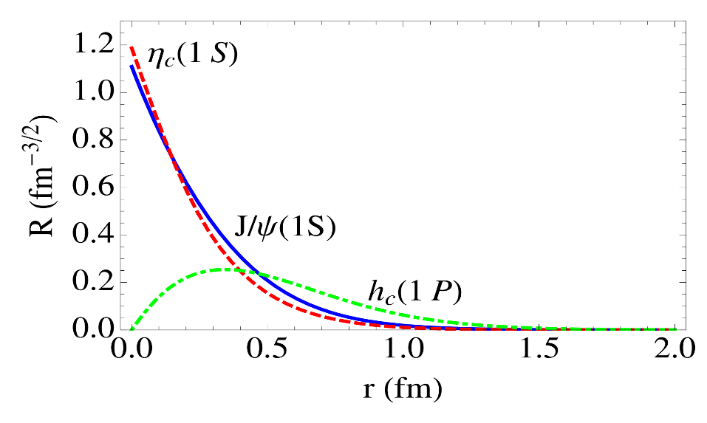 Clebsch-Gordan
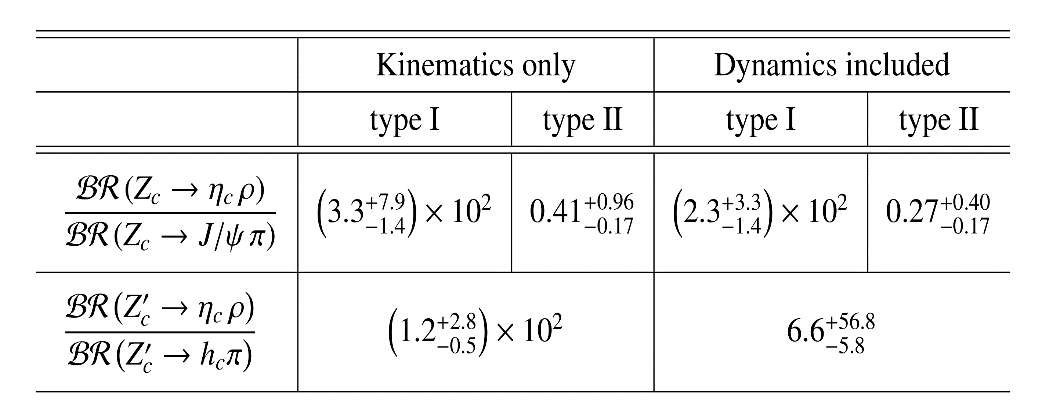 A. Pilloni – Exotic hadron spectroscopy
57
[Speaker Notes: Y(4260), M=4263 +- 5, Gamma = 95+-14
D_1(2420)^0, M=2421.3 ±0.6, Gamma =27.1 ±2.7
D_1(2420)^+-, M=2423.4 ±3.1, Gamma =25 ±6
I D_1 hanno J^P = 1^+
La molecola D_1 D sta 22 MeV sotto
Se la Y è D_1 D, il pione lega fortemente, come fa la Y a essere così larga?
Come funziona lo scambio del pione???

Close propone che la Y è D_1 D^* col pione scambiato in onda S,
La Y però non va in Ds come se fosse tetraquark]
Esposito, Guerrieri, AP, PLB 746, 194-201
If molecule
Non-Relativistic Effective Theory, HQET+NRQCD and Hidden gauge Lagrangian
Uncertainty estimated with power counting at NLO
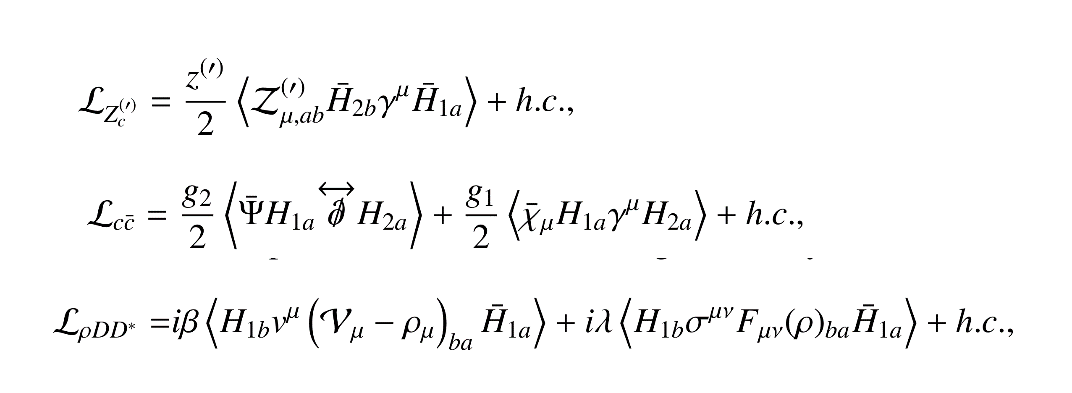 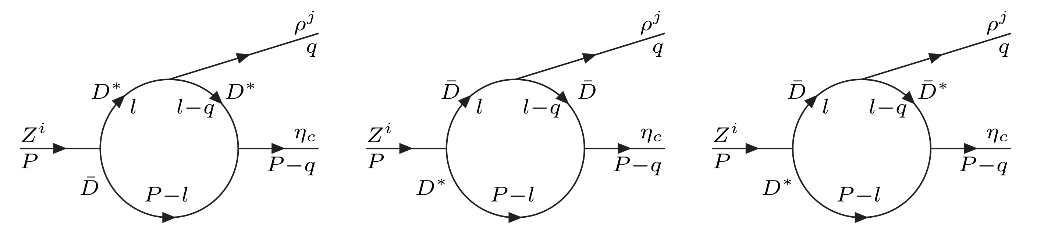 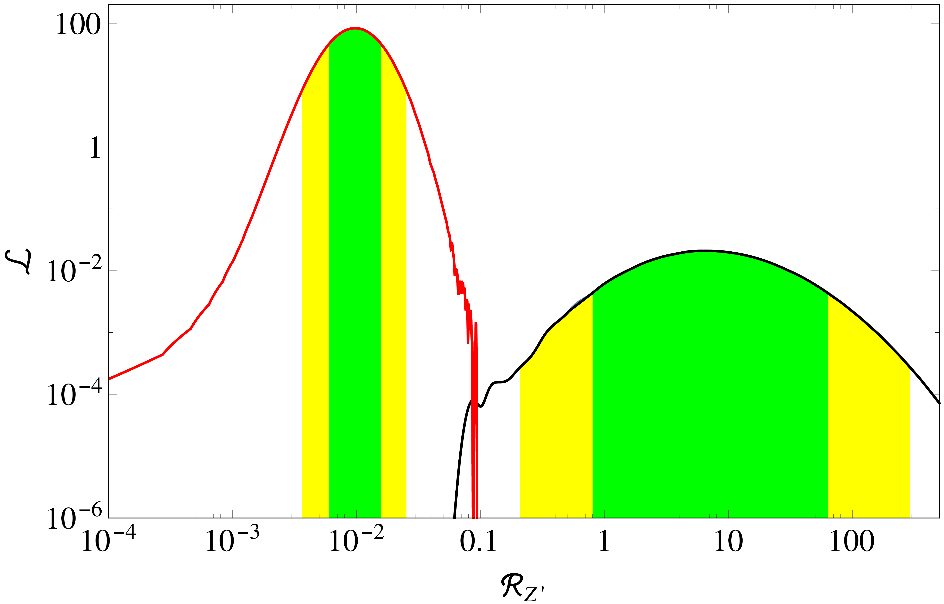 Molecule
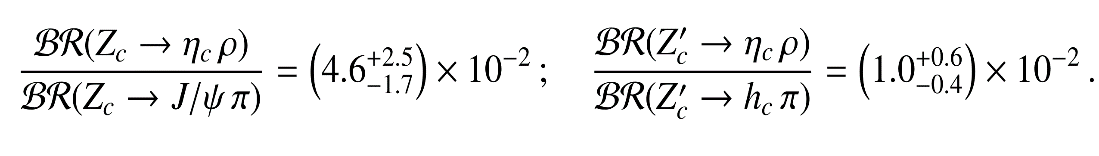 Tetraquark
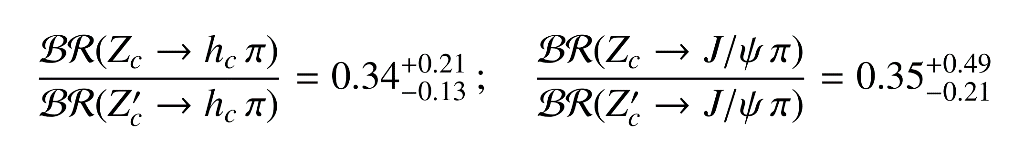 A. Pilloni – Exotic hadron spectroscopy
58
[Speaker Notes: Y(4260), M=4263 +- 5, Gamma = 95+-14
D_1(2420)^0, M=2421.3 ±0.6, Gamma =27.1 ±2.7
D_1(2420)^+-, M=2423.4 ±3.1, Gamma =25 ±6
I D_1 hanno J^P = 1^+
La molecola D_1 D sta 22 MeV sotto
Se la Y è D_1 D, il pione lega fortemente, come fa la Y a essere così larga?
Come funziona lo scambio del pione???

Close propone che la Y è D_1 D^* col pione scambiato in onda S,
La Y però non va in Ds come se fosse tetraquark]
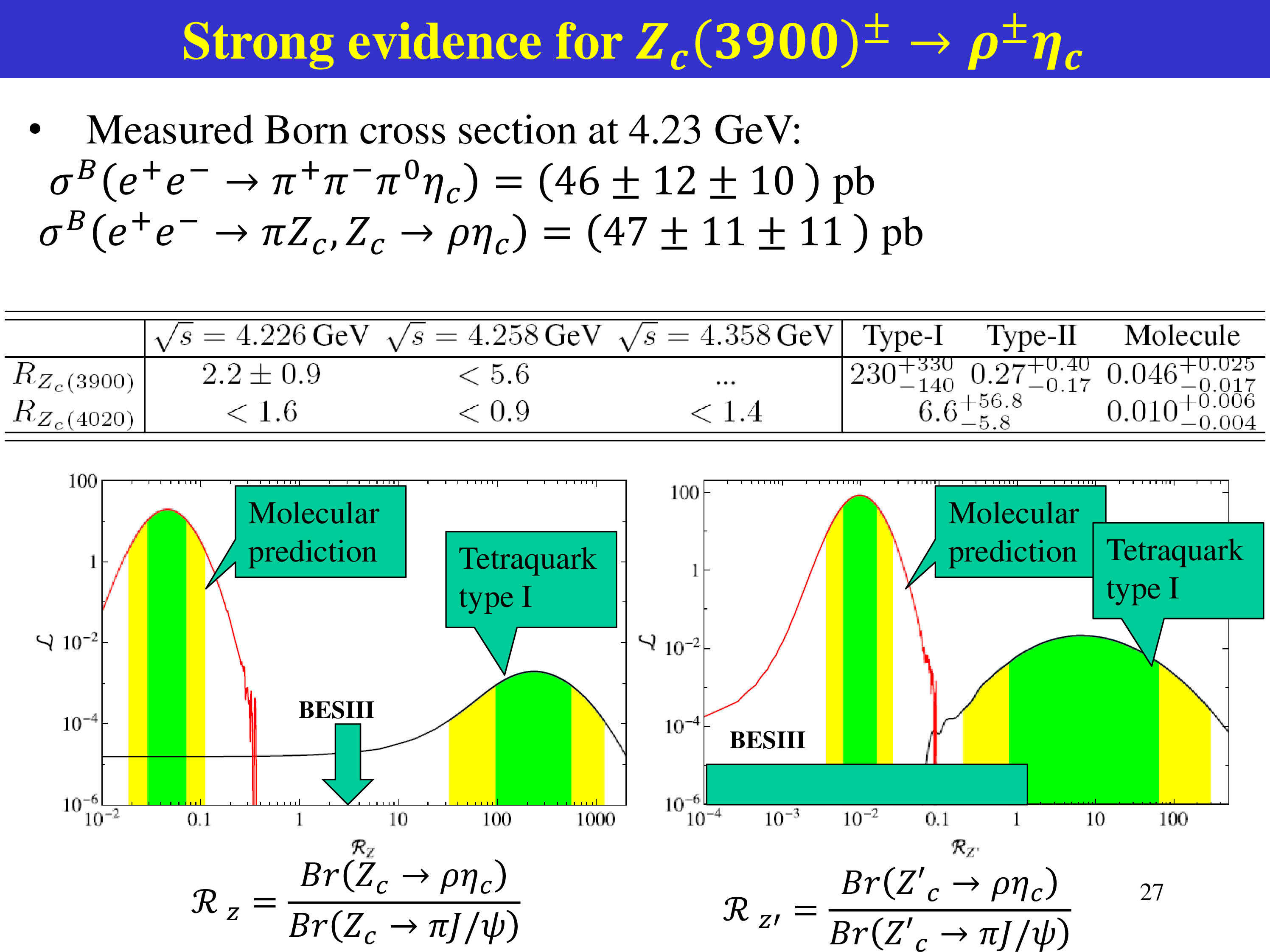 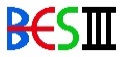 1906.00831
(Slide by P. Ronggang)
A. Pilloni – Exotic hadron spectroscopy
59
[Speaker Notes: Y(4260), M=4263 +- 5, Gamma = 95+-14
D_1(2420)^0, M=2421.3 ±0.6, Gamma =27.1 ±2.7
D_1(2420)^+-, M=2423.4 ±3.1, Gamma =25 ±6
I D_1 hanno J^P = 1^+
La molecola D_1 D sta 22 MeV sotto
Se la Y è D_1 D, il pione lega fortemente, come fa la Y a essere così larga?
Come funziona lo scambio del pione???

Close propone che la Y è D_1 D^* col pione scambiato in onda S,
La Y però non va in Ds come se fosse tetraquark]
Taking thresholds into account
Esposito, AP, Polosa, PLB758, 292
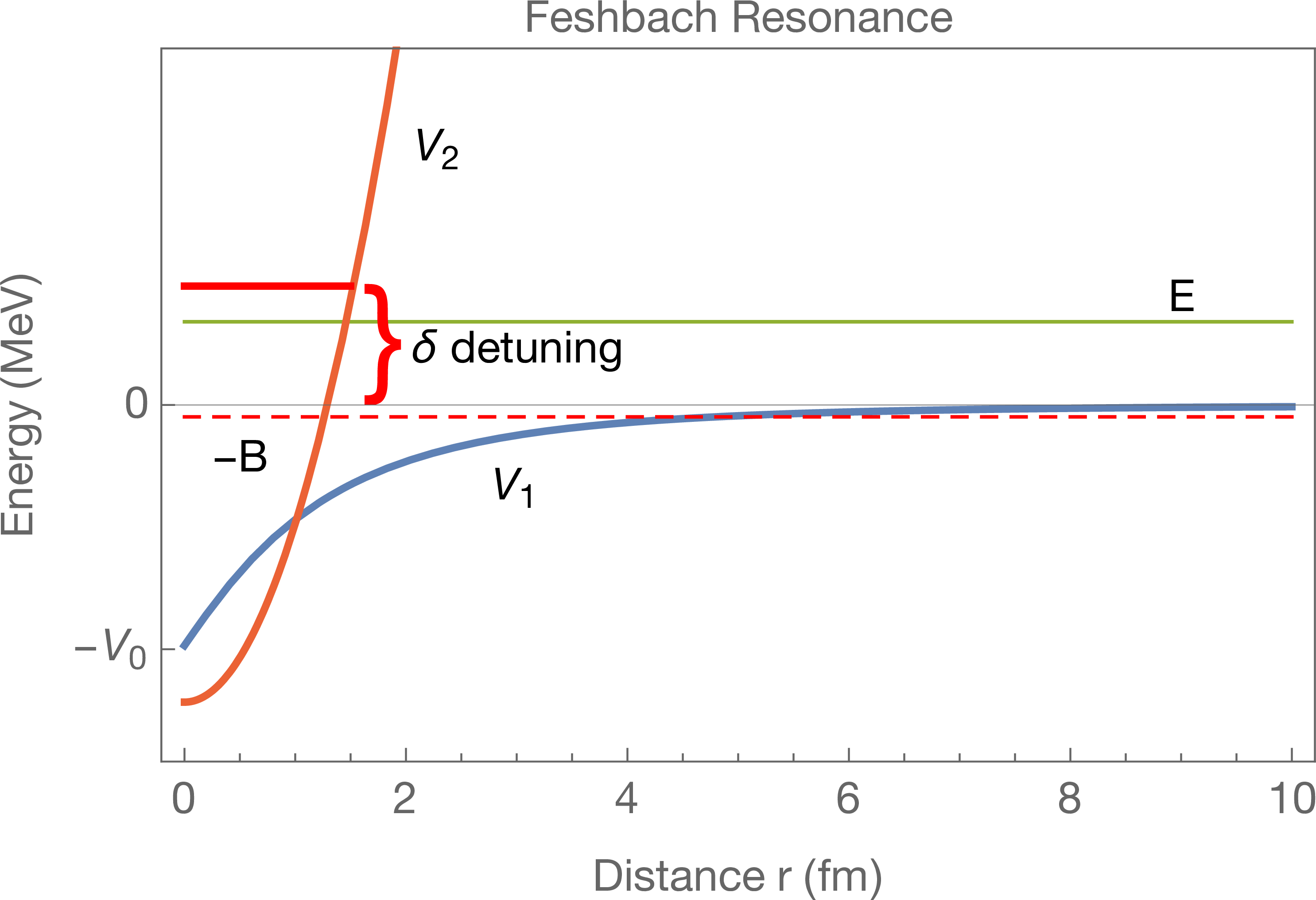 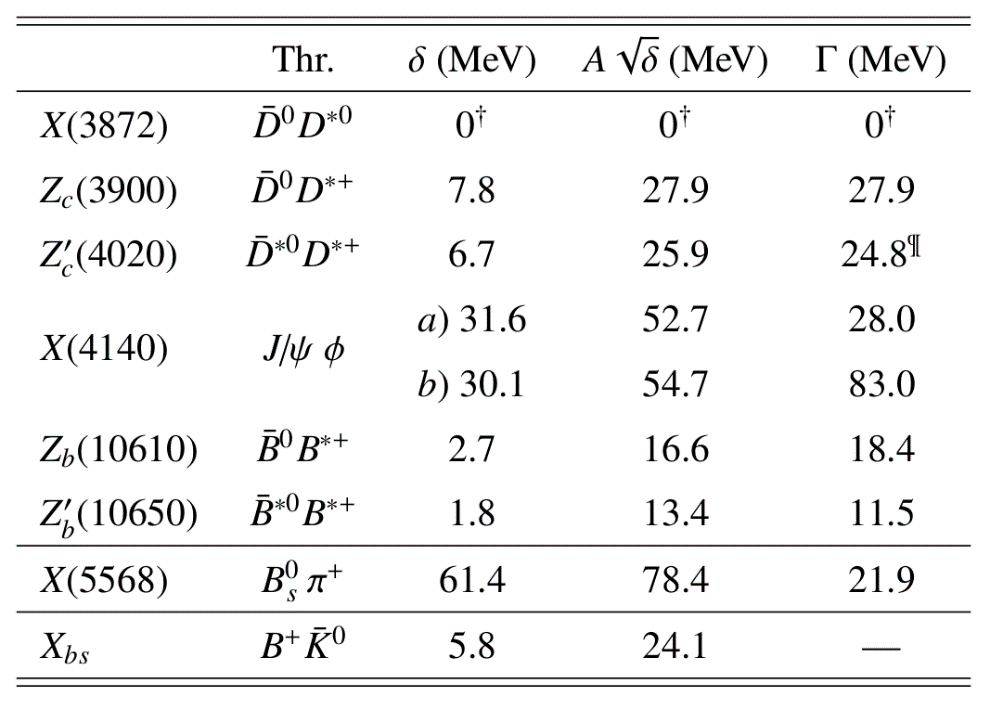 (Breit-Wigner masses and widths are used)
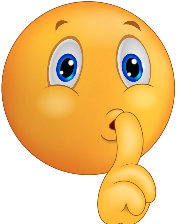 A. Pilloni – Exotic hadron spectroscopy
60
[Speaker Notes: 2 slides su Zc, a Bes e a Belle
2 slide su tetraquark model: dall’hamiltoniana di Jaffe al calcolo delle masse
1 slide su molecular models, dove sono i carichi? (non in Tornqvist, si in Hanhart, vedere Braaten, citare Nefediev)
2 slides su decay channels, dove si dovrebbe vedere, e a seconda del modello, vedere qualche plot
1 slide su Y(4260), tetraquark? C’è lo strano (si vede la f0)
1 slide su Zc a cleo (anche il neutro)]
Taking thresholds into account
Esposito, AP, Polosa, PLB758, 292
Very good agreement
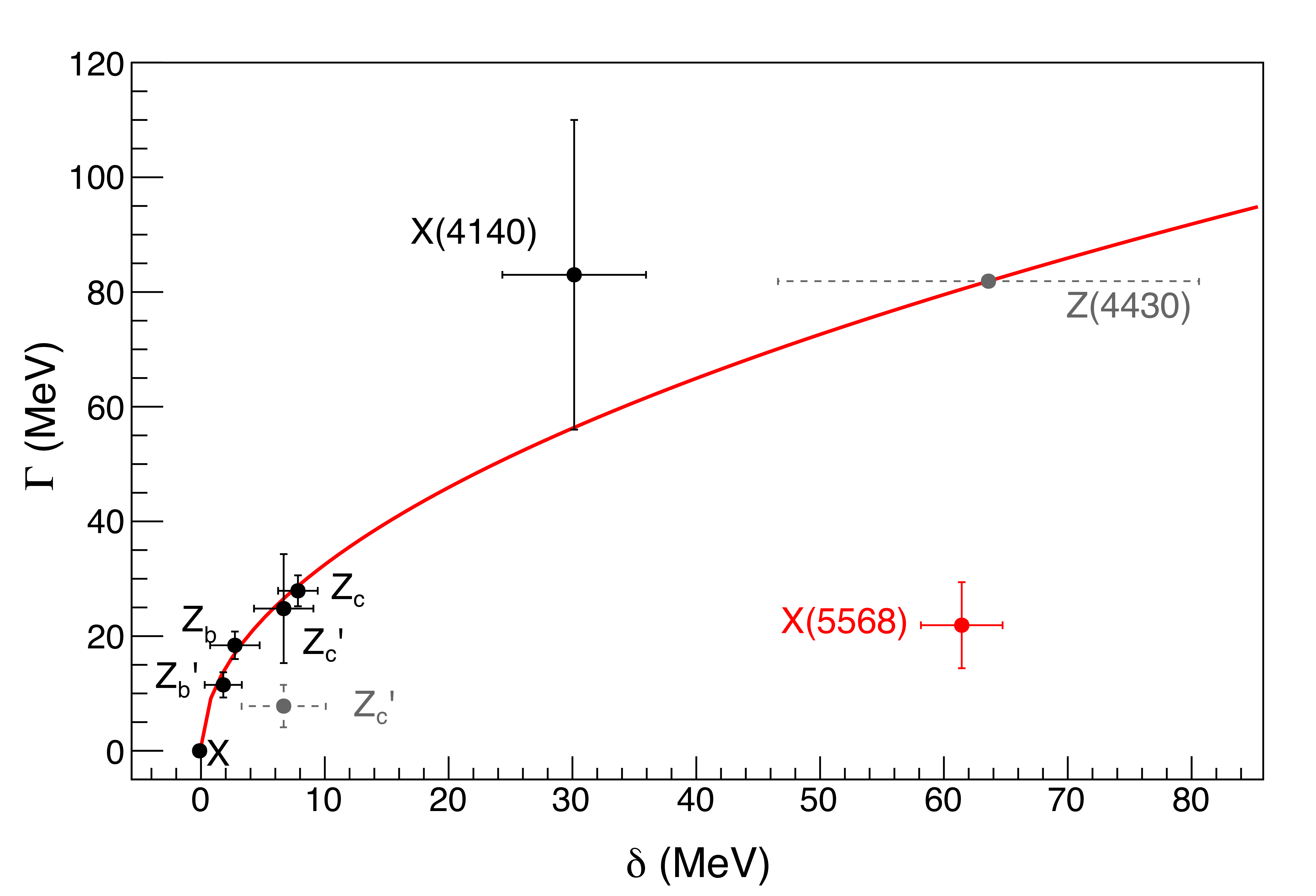 Not included in the model
Unconfirmed
A. Pilloni – Exotic hadron spectroscopy
61
[Speaker Notes: 2 slides su Zc, a Bes e a Belle
2 slide su tetraquark model: dall’hamiltoniana di Jaffe al calcolo delle masse
1 slide su molecular models, dove sono i carichi? (non in Tornqvist, si in Hanhart, vedere Braaten, citare Nefediev)
2 slides su decay channels, dove si dovrebbe vedere, e a seconda del modello, vedere qualche plot
1 slide su Y(4260), tetraquark? C’è lo strano (si vede la f0)
1 slide su Zc a cleo (anche il neutro)]
Repulsion between diquarks
Solution: at small separations the inter-diquark potential is repulsive
Selem, Wilczek, hep-ph/0602128Esposito, Polosa, EPJC 78, 9, 782 Maiani, Polosa, Riquer PLB 778, 247
In absence of a repulsive barrier, the tetraquark would just decay in a pair of mesons, the barrier making it metastable

Diquarks are separated → spin-spin interactions outside the diquarks are suppressed
At short distances the barrier is dominant  → the Coulomb part plays little role
Harder to tunnel a heavy quark → decay into open flavor more likely than into quarkonia
1 fm
A. Pilloni – Exotic hadron spectroscopy
62
[Speaker Notes: 2 slides su Zc, a Bes e a Belle
2 slide su tetraquark model: dall’hamiltoniana di Jaffe al calcolo delle masse
1 slide su molecular models, dove sono i carichi? (non in Tornqvist, si in Hanhart, vedere Braaten, citare Nefediev)
2 slides su decay channels, dove si dovrebbe vedere, e a seconda del modello, vedere qualche plot
1 slide su Y(4260), tetraquark? C’è lo strano (si vede la f0)
1 slide su Zc a cleo (anche il neutro)]
Repulsion between diquarks
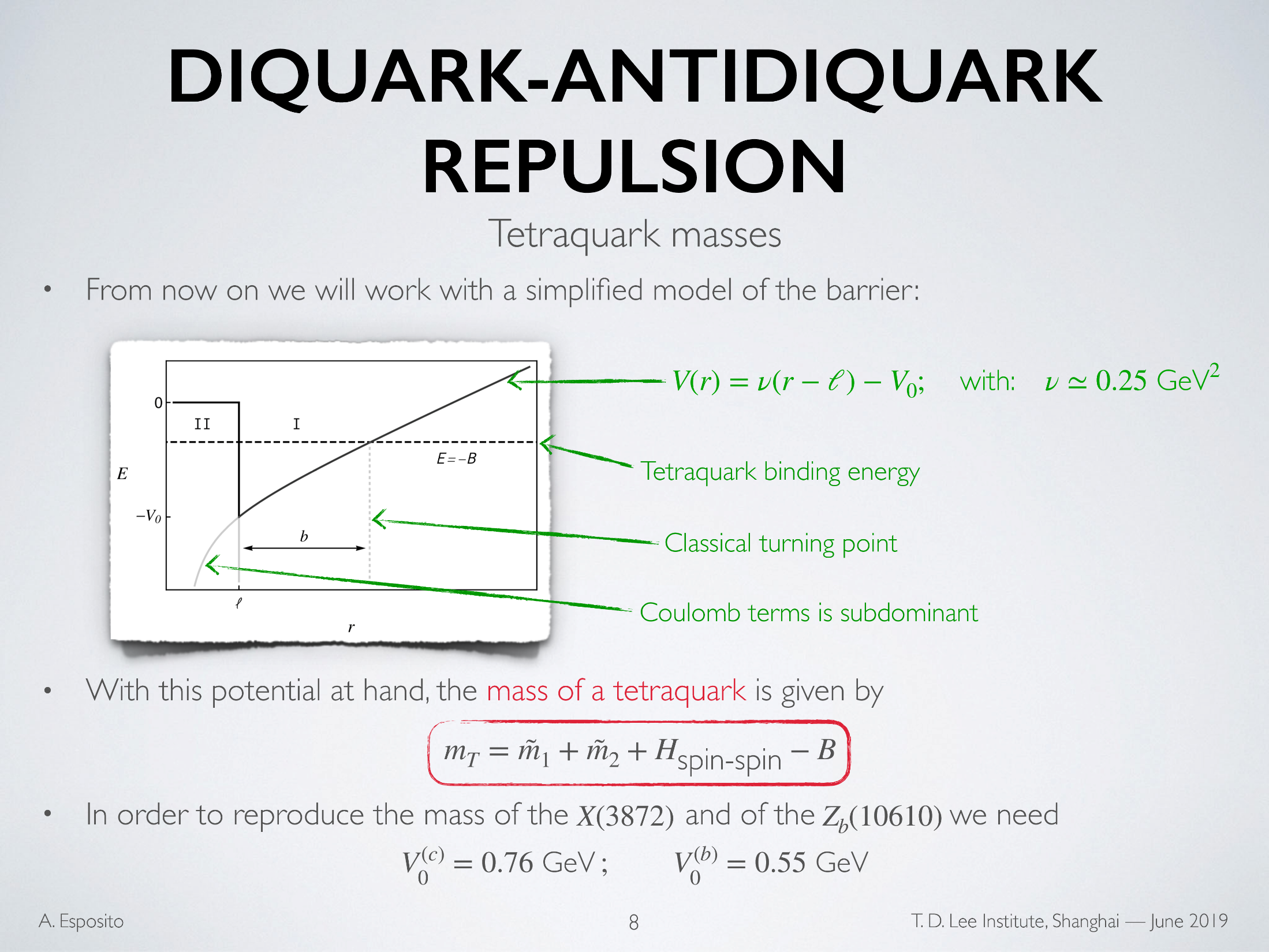 (Slide by A. Esposito)
A. Pilloni – Exotic hadron spectroscopy
63
[Speaker Notes: 2 slides su Zc, a Bes e a Belle
2 slide su tetraquark model: dall’hamiltoniana di Jaffe al calcolo delle masse
1 slide su molecular models, dove sono i carichi? (non in Tornqvist, si in Hanhart, vedere Braaten, citare Nefediev)
2 slides su decay channels, dove si dovrebbe vedere, e a seconda del modello, vedere qualche plot
1 slide su Y(4260), tetraquark? C’è lo strano (si vede la f0)
1 slide su Zc a cleo (anche il neutro)]
Tetraquark decay
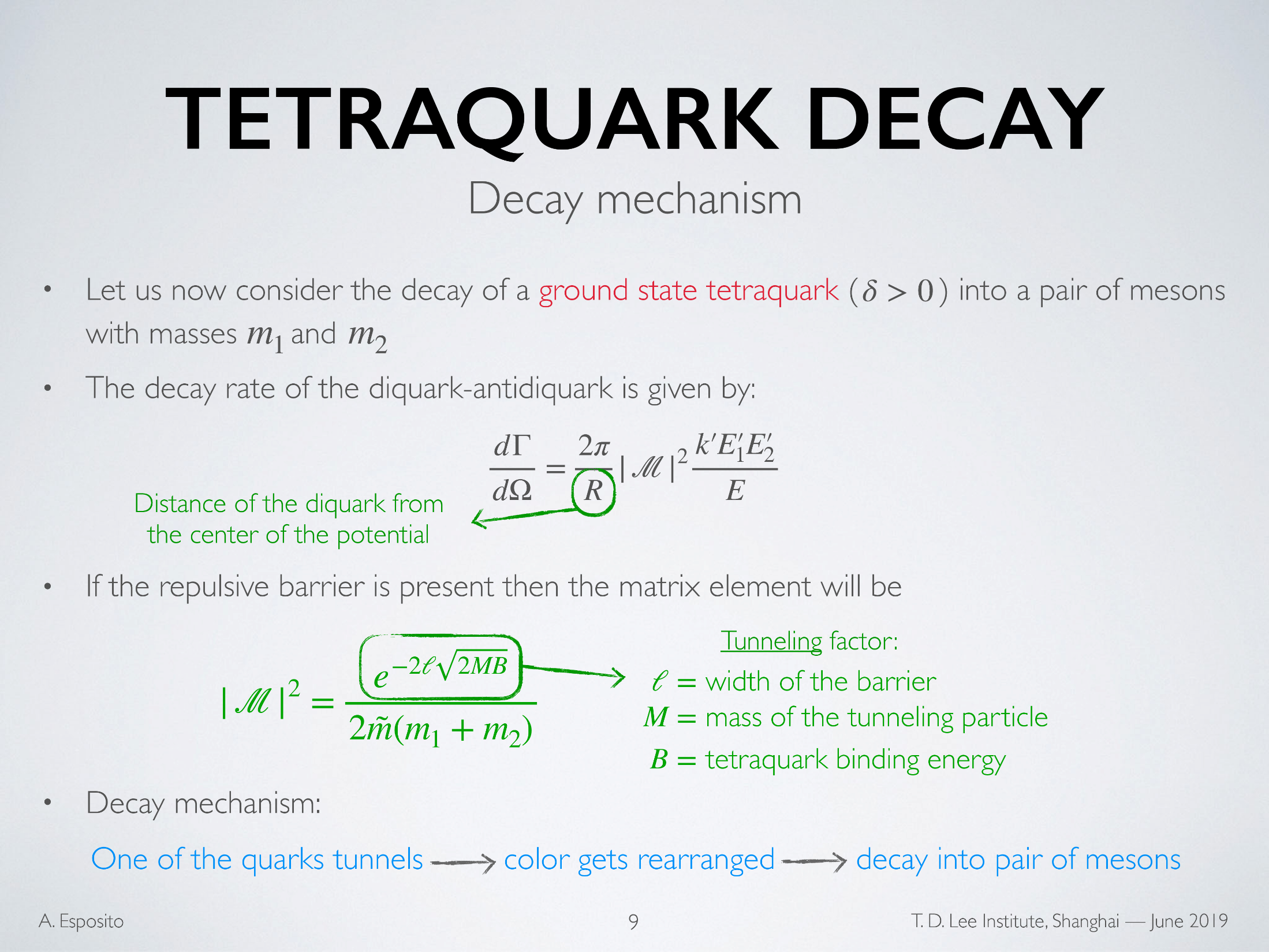 (Slide by A. Esposito)
A. Pilloni – Exotic hadron spectroscopy
64
[Speaker Notes: 2 slides su Zc, a Bes e a Belle
2 slide su tetraquark model: dall’hamiltoniana di Jaffe al calcolo delle masse
1 slide su molecular models, dove sono i carichi? (non in Tornqvist, si in Hanhart, vedere Braaten, citare Nefediev)
2 slides su decay channels, dove si dovrebbe vedere, e a seconda del modello, vedere qualche plot
1 slide su Y(4260), tetraquark? C’è lo strano (si vede la f0)
1 slide su Zc a cleo (anche il neutro)]
Tetraquark decay
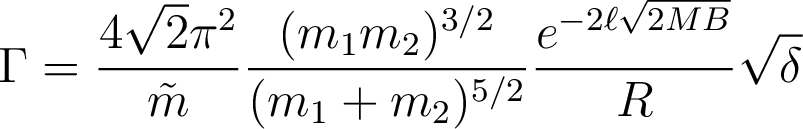 A. Pilloni – Exotic hadron spectroscopy
65
[Speaker Notes: 2 slides su Zc, a Bes e a Belle
2 slide su tetraquark model: dall’hamiltoniana di Jaffe al calcolo delle masse
1 slide su molecular models, dove sono i carichi? (non in Tornqvist, si in Hanhart, vedere Braaten, citare Nefediev)
2 slides su decay channels, dove si dovrebbe vedere, e a seconda del modello, vedere qualche plot
1 slide su Y(4260), tetraquark? C’è lo strano (si vede la f0)
1 slide su Zc a cleo (anche il neutro)]